Виртуальная экскурсия, посвящённая культурным местам отдыха «Отдыхаем всей семьёй»
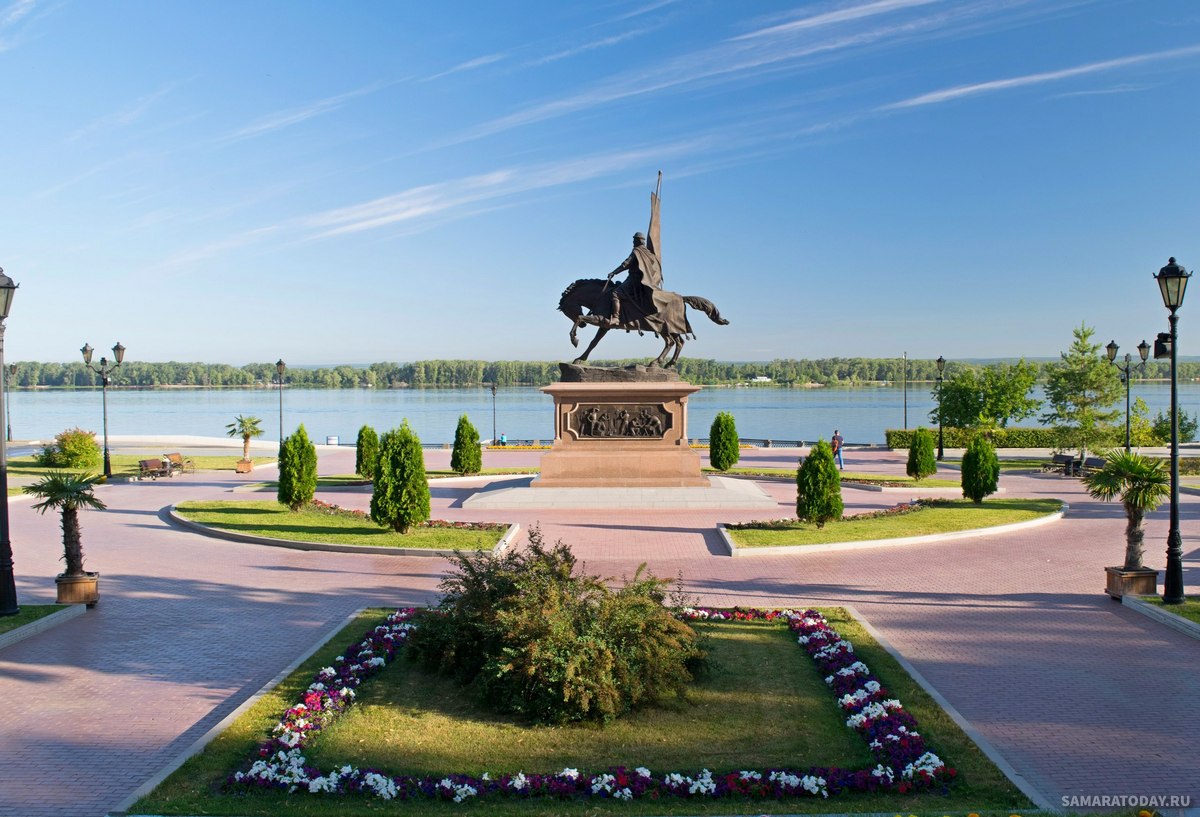 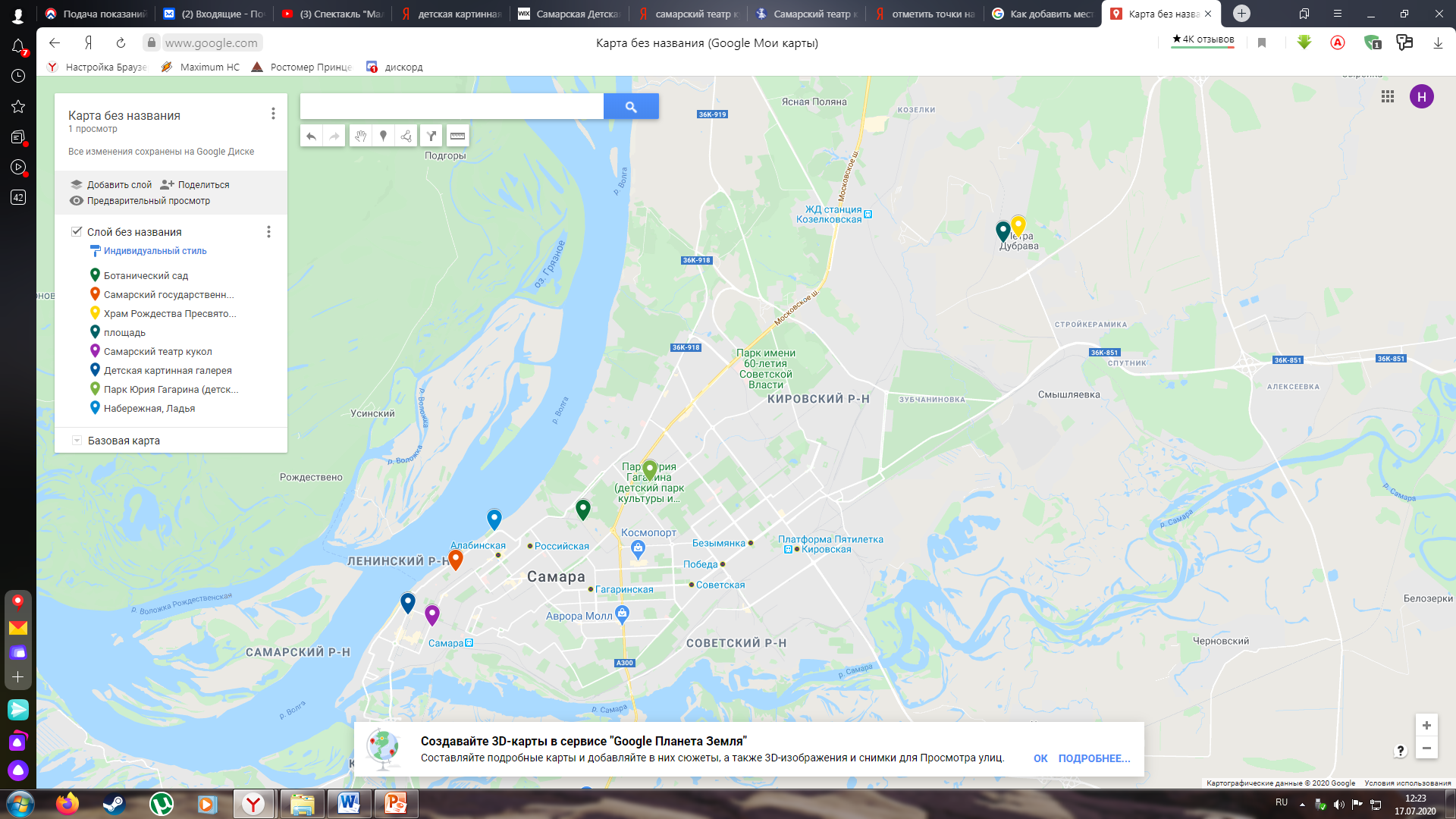 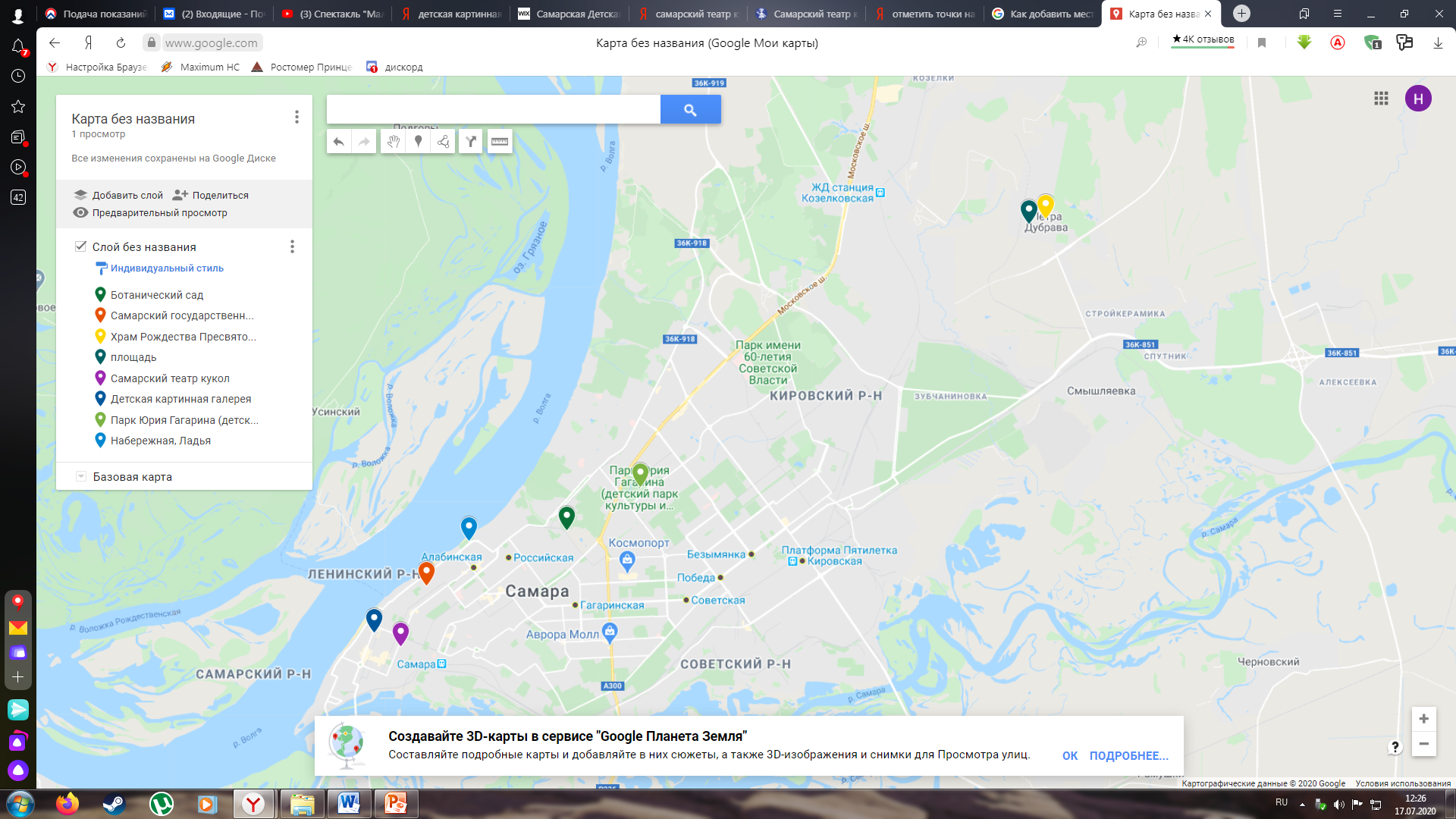 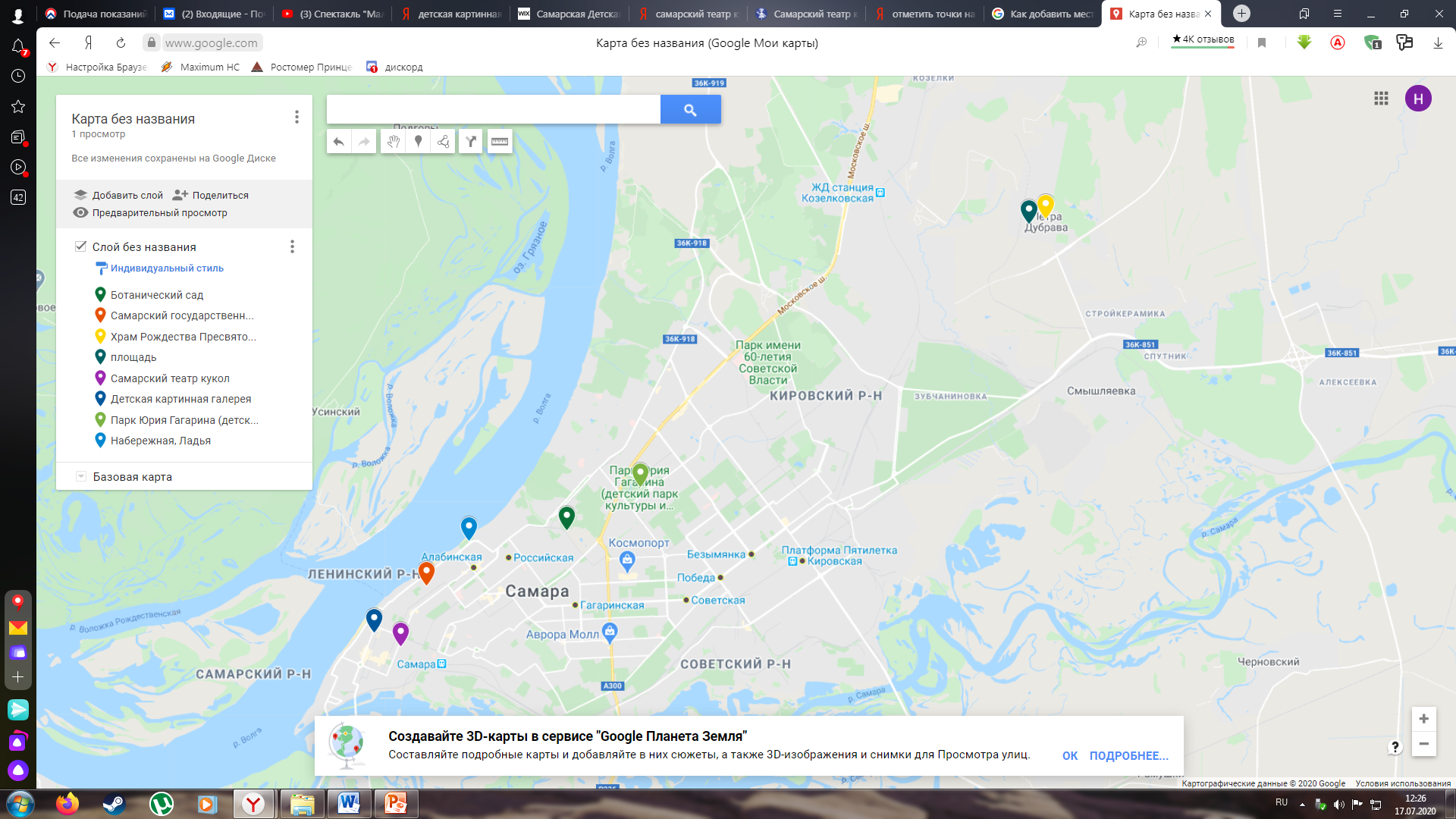 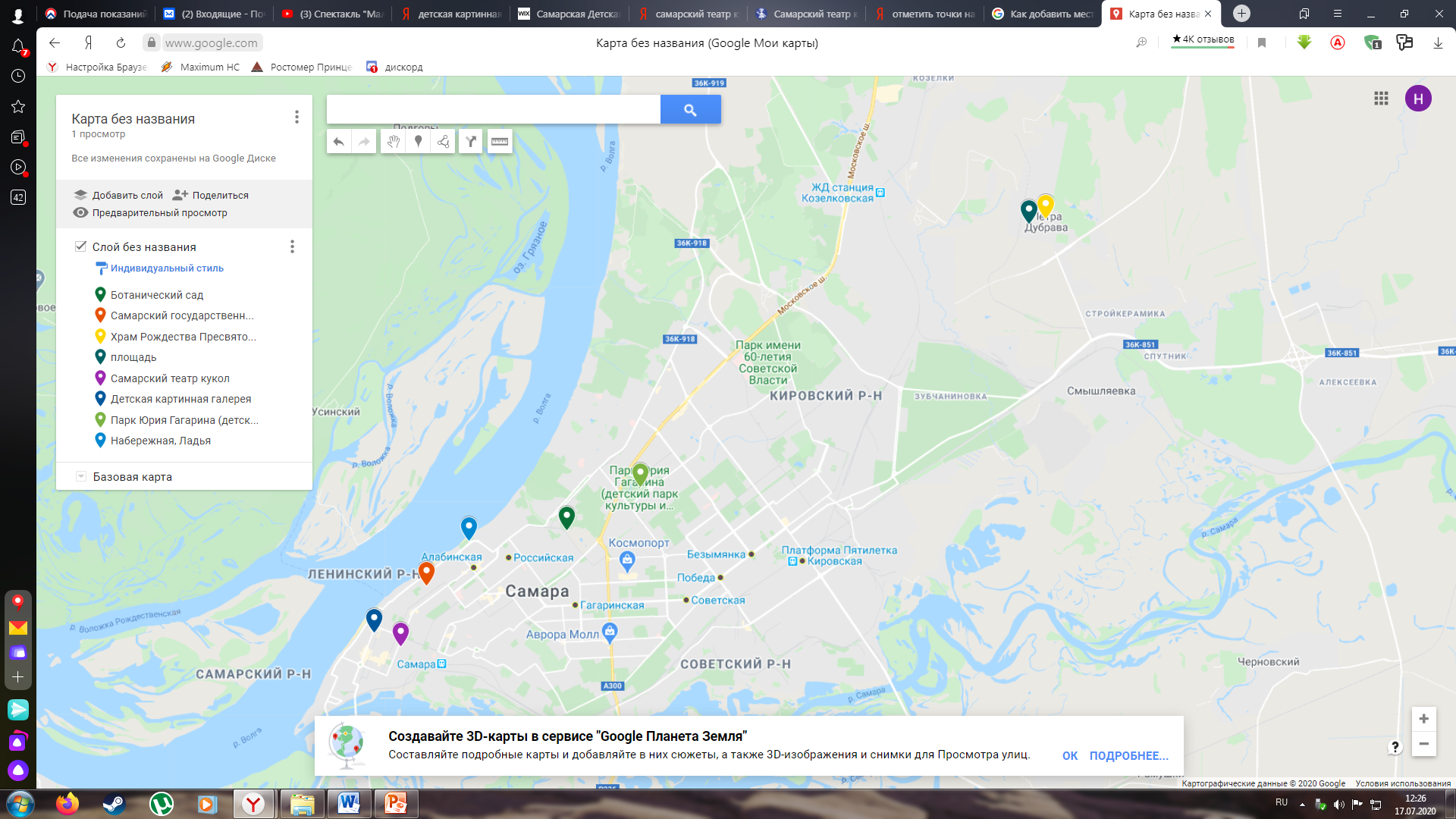 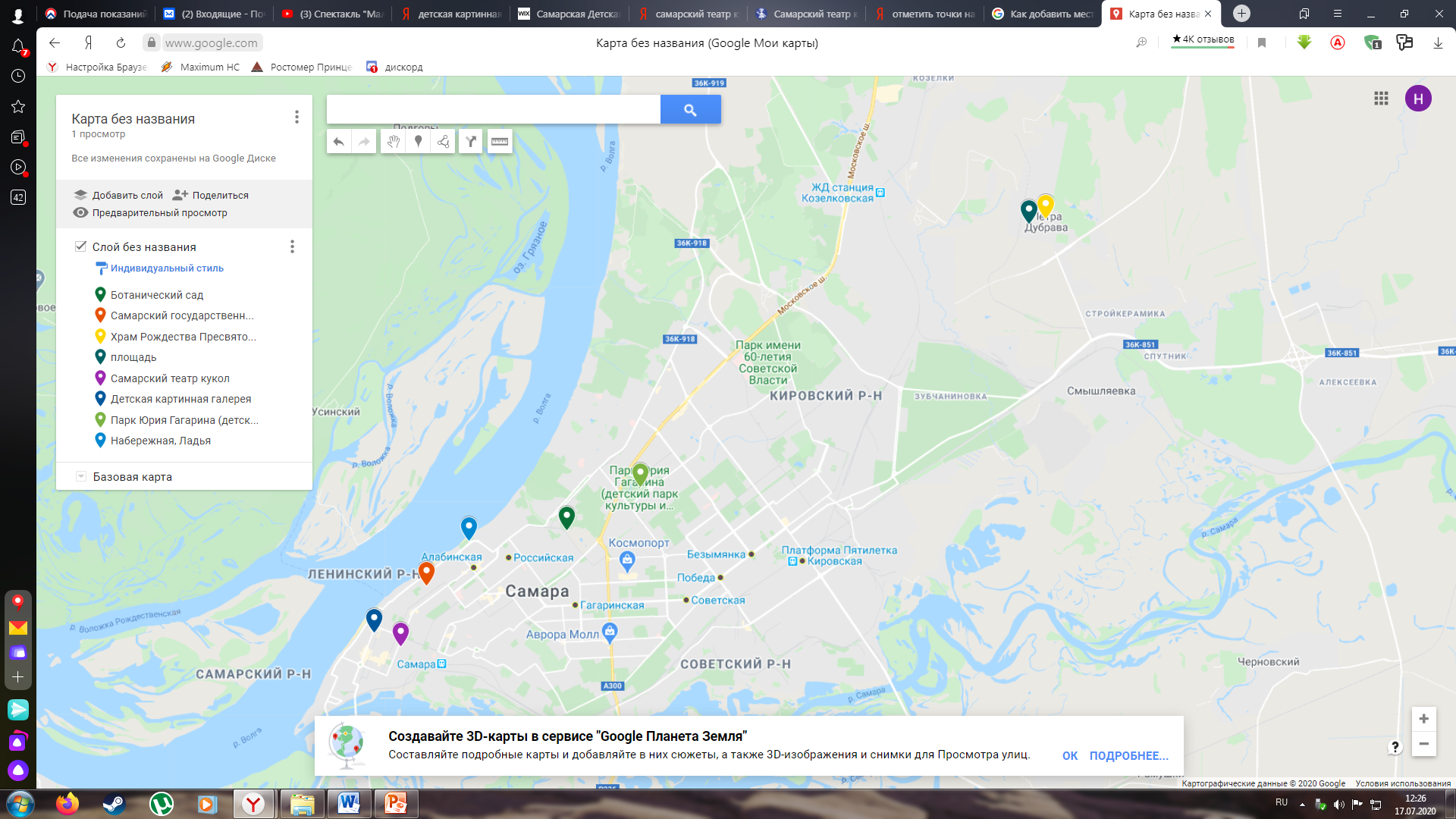 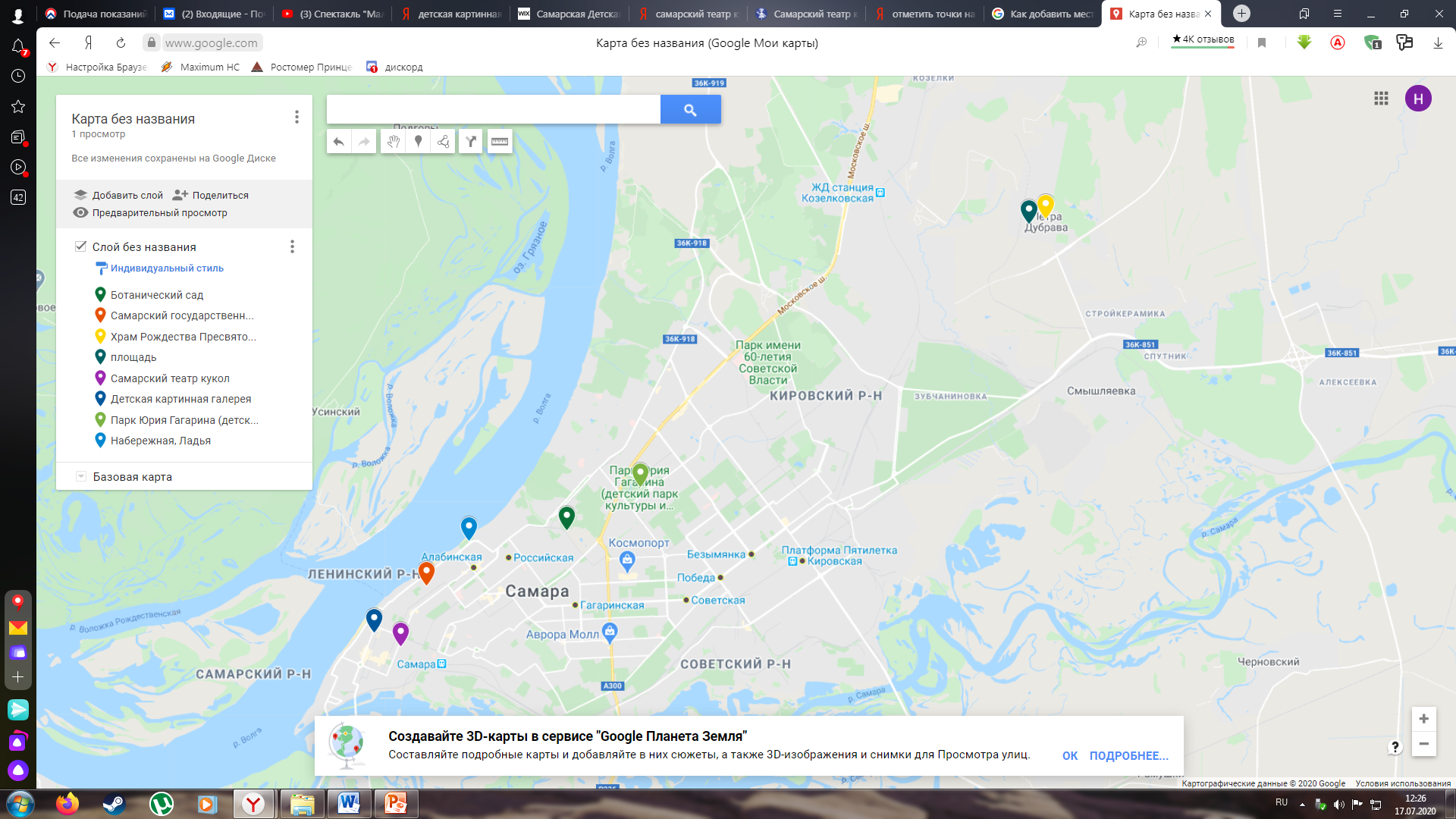 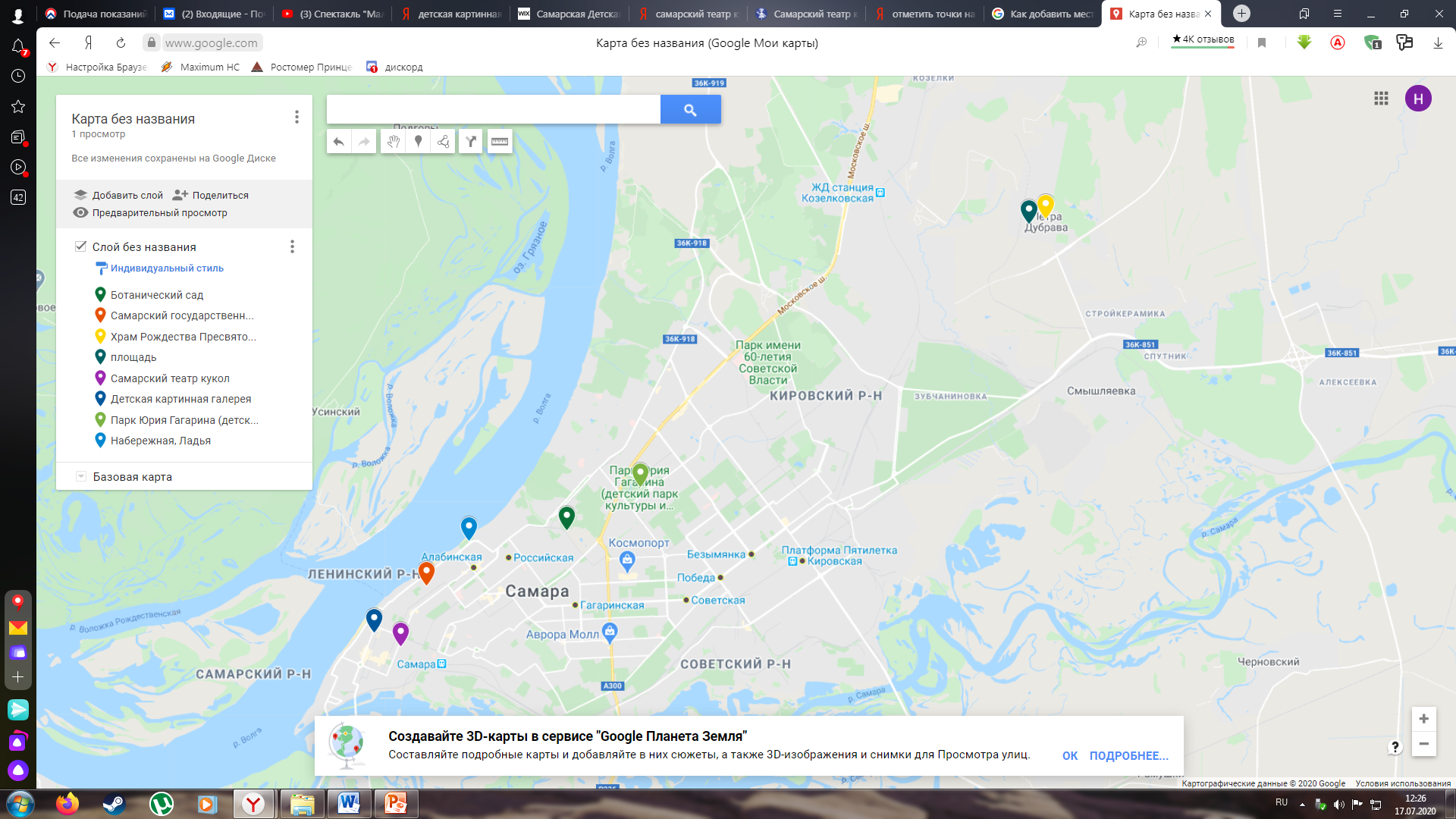 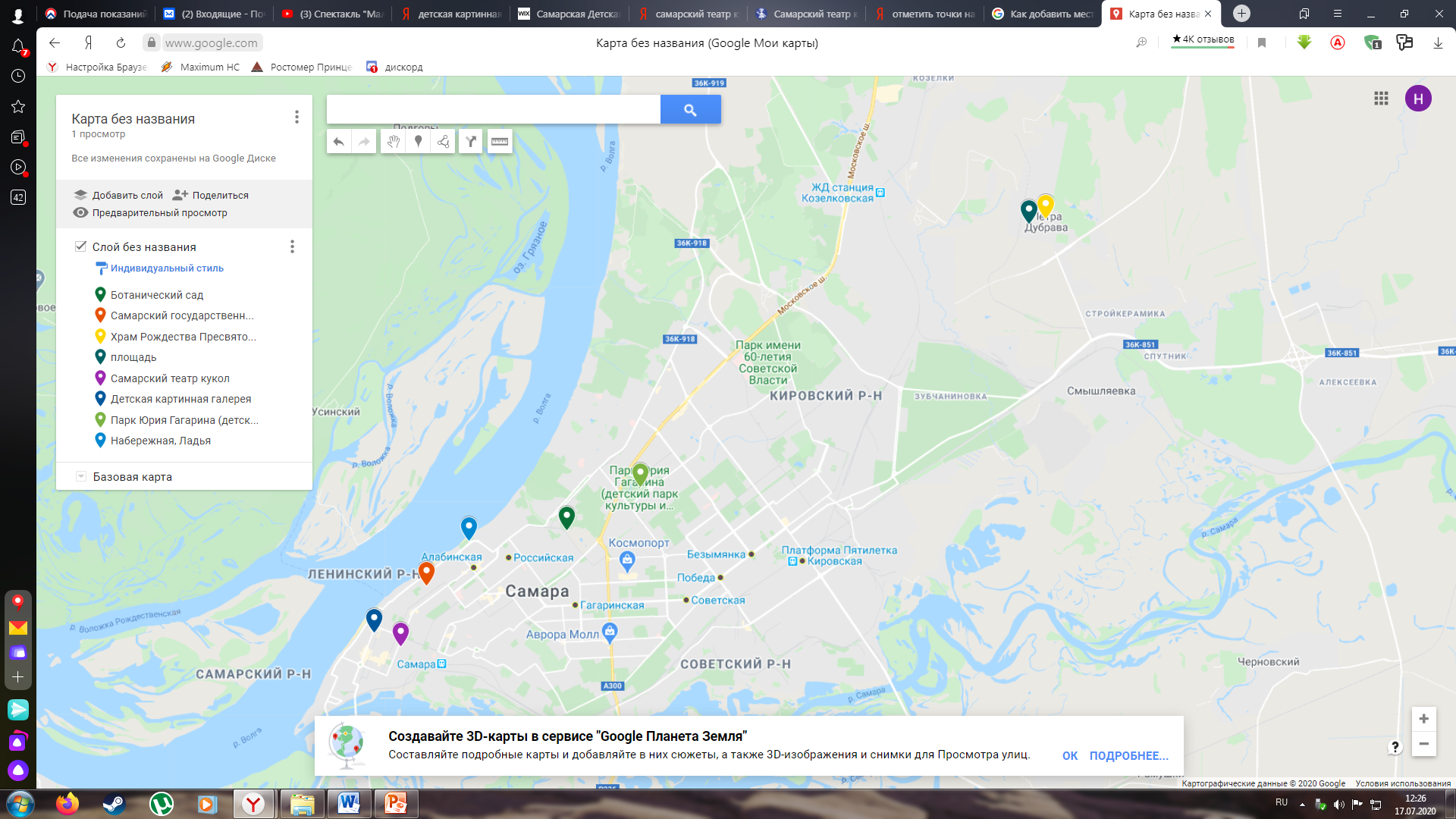 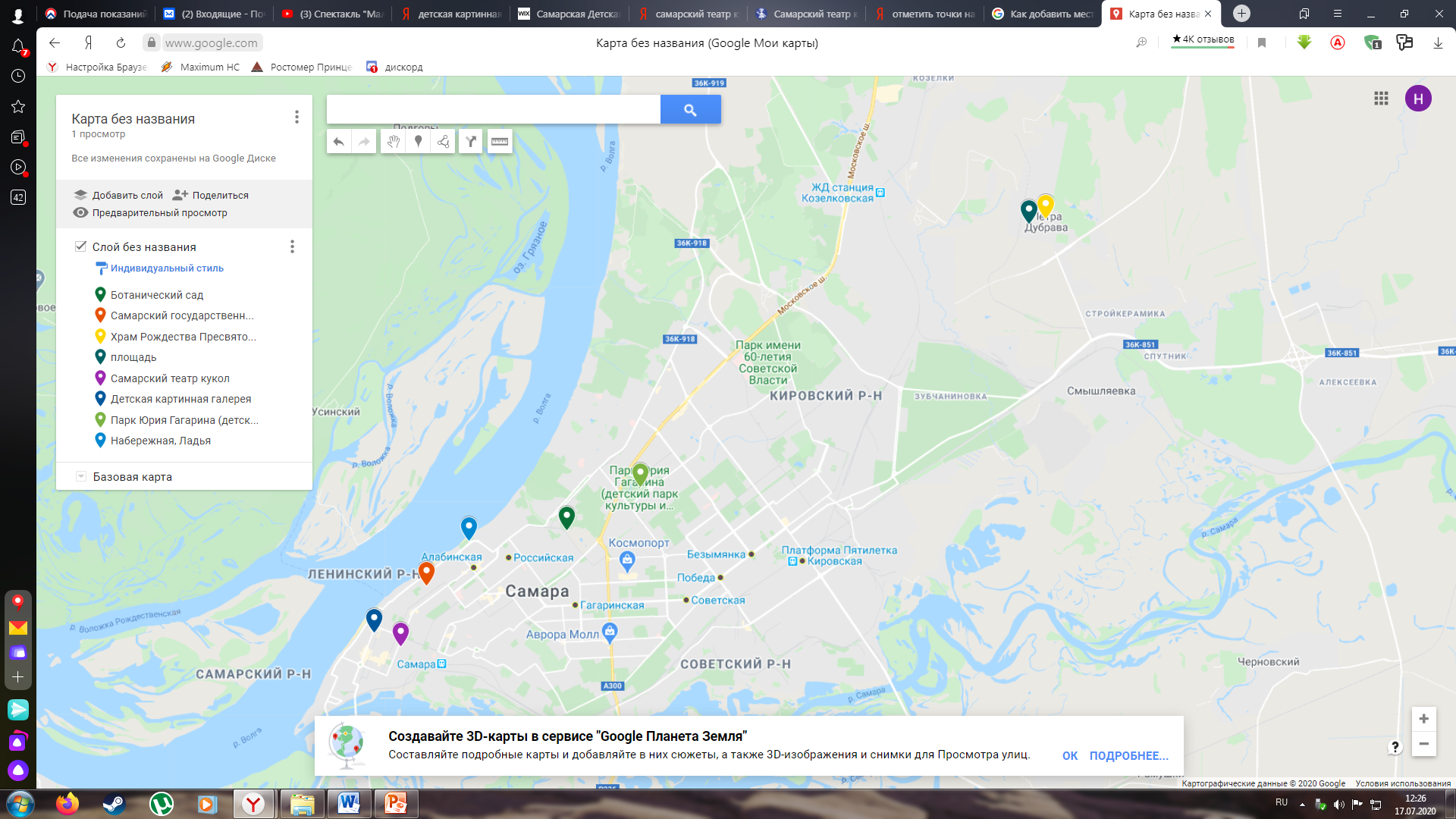 Первый пункт нашего путешествия: Детская картинная галерея
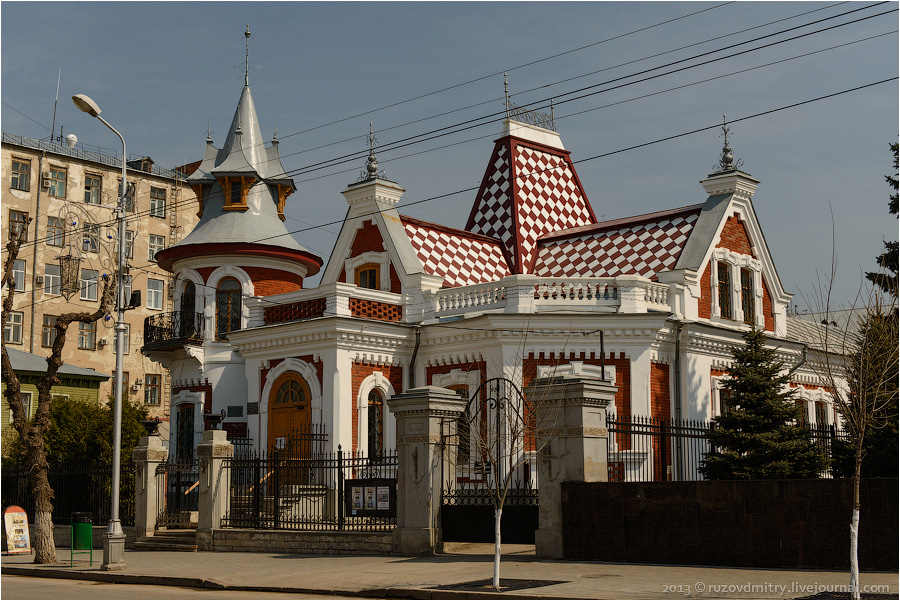 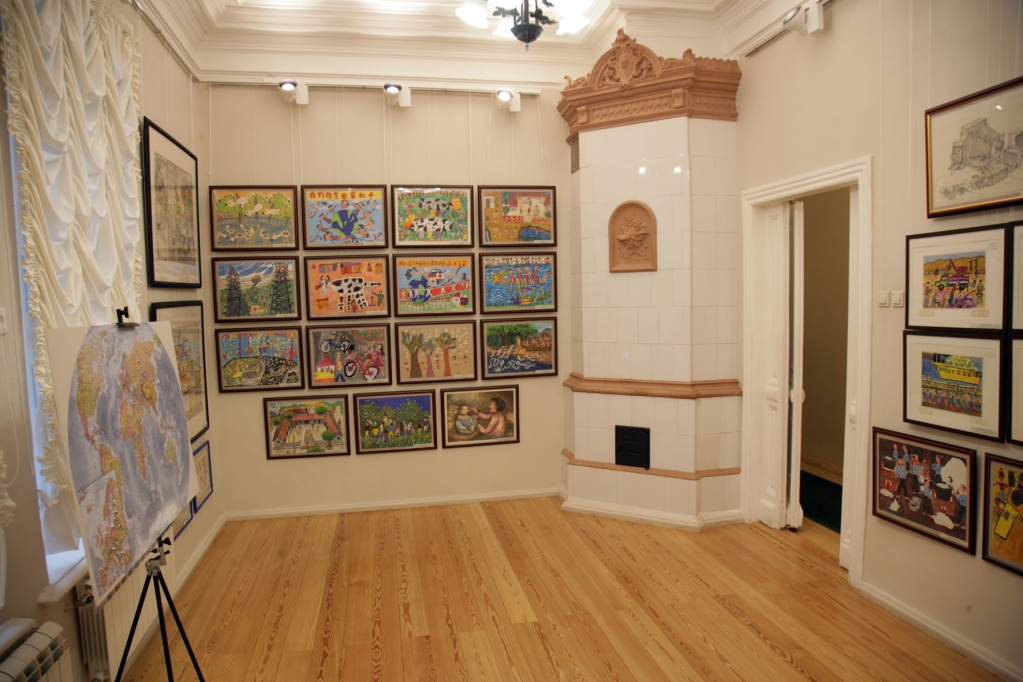 https://youtu.be/CVKxUDk3Tto
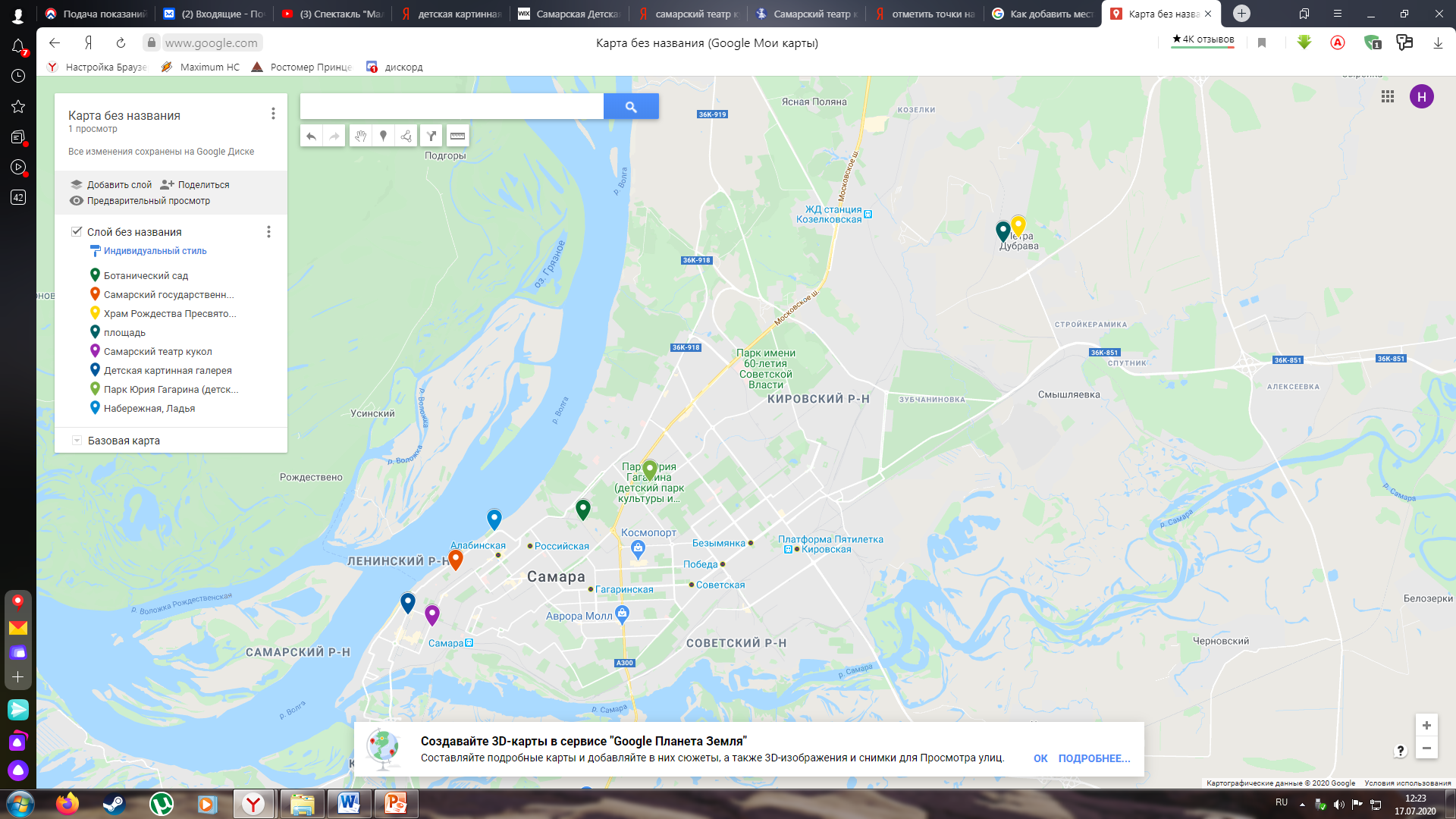 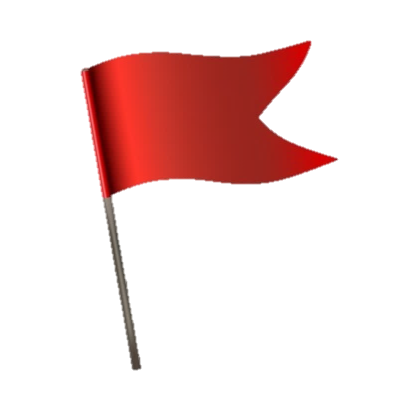 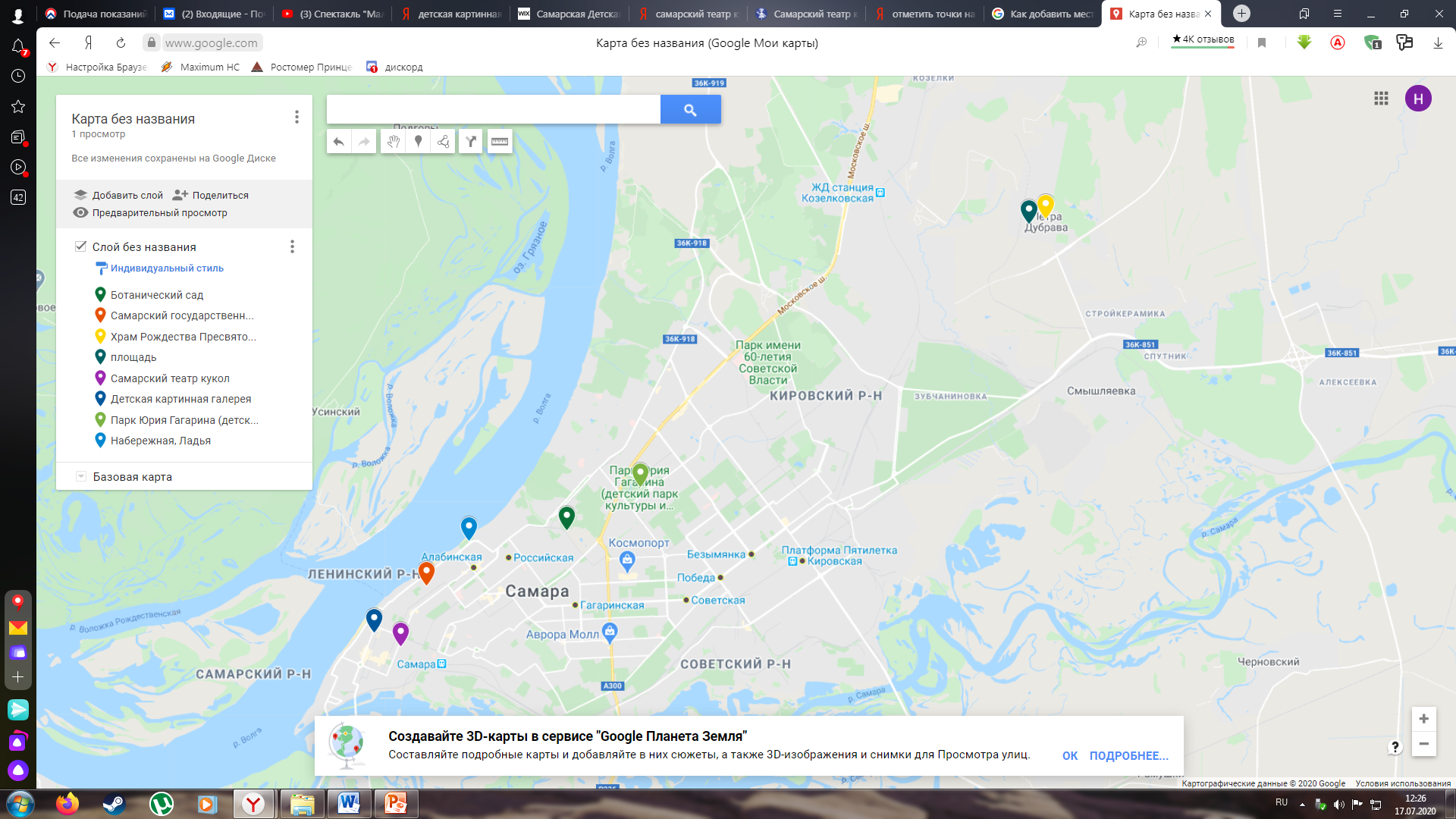 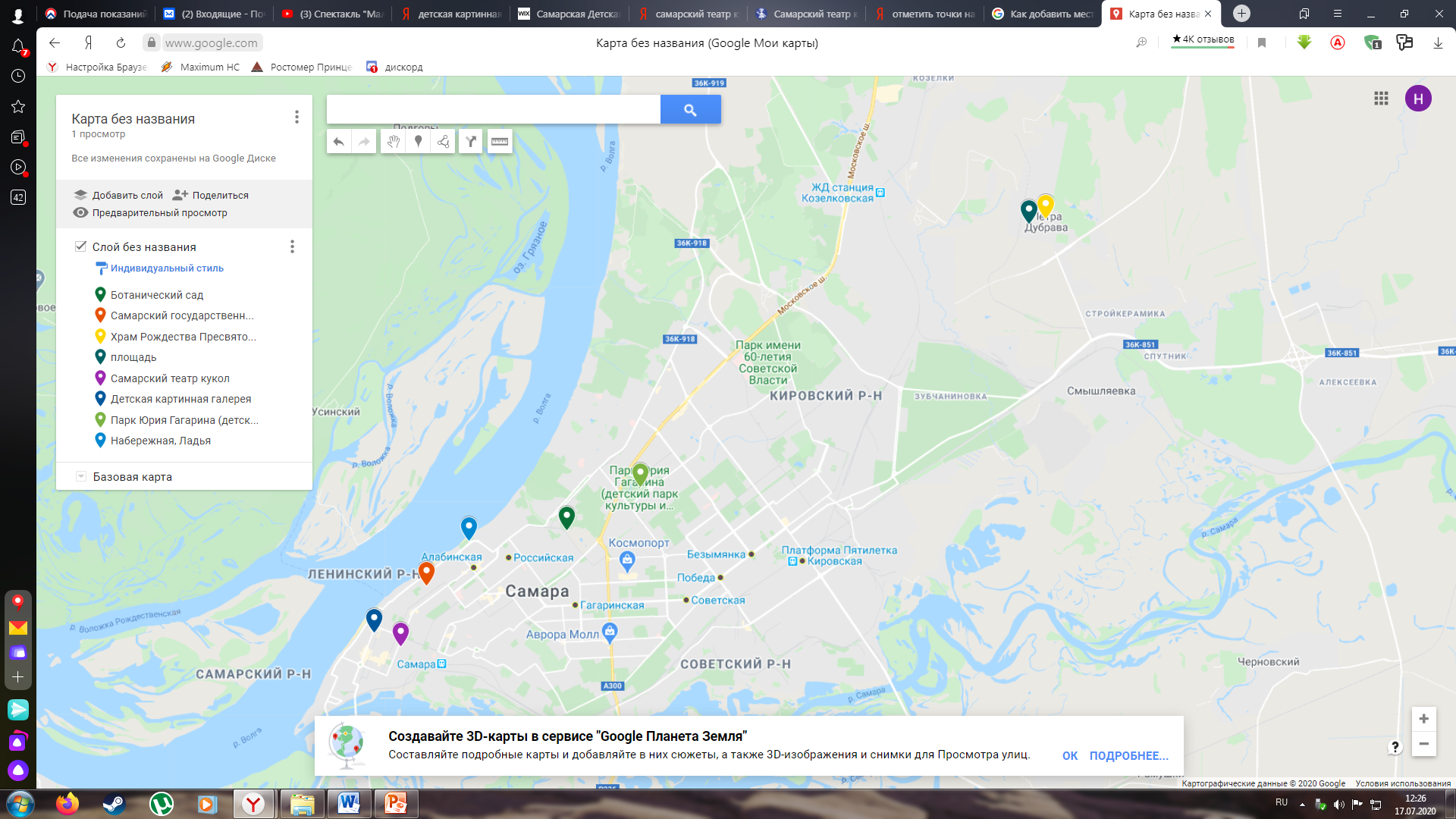 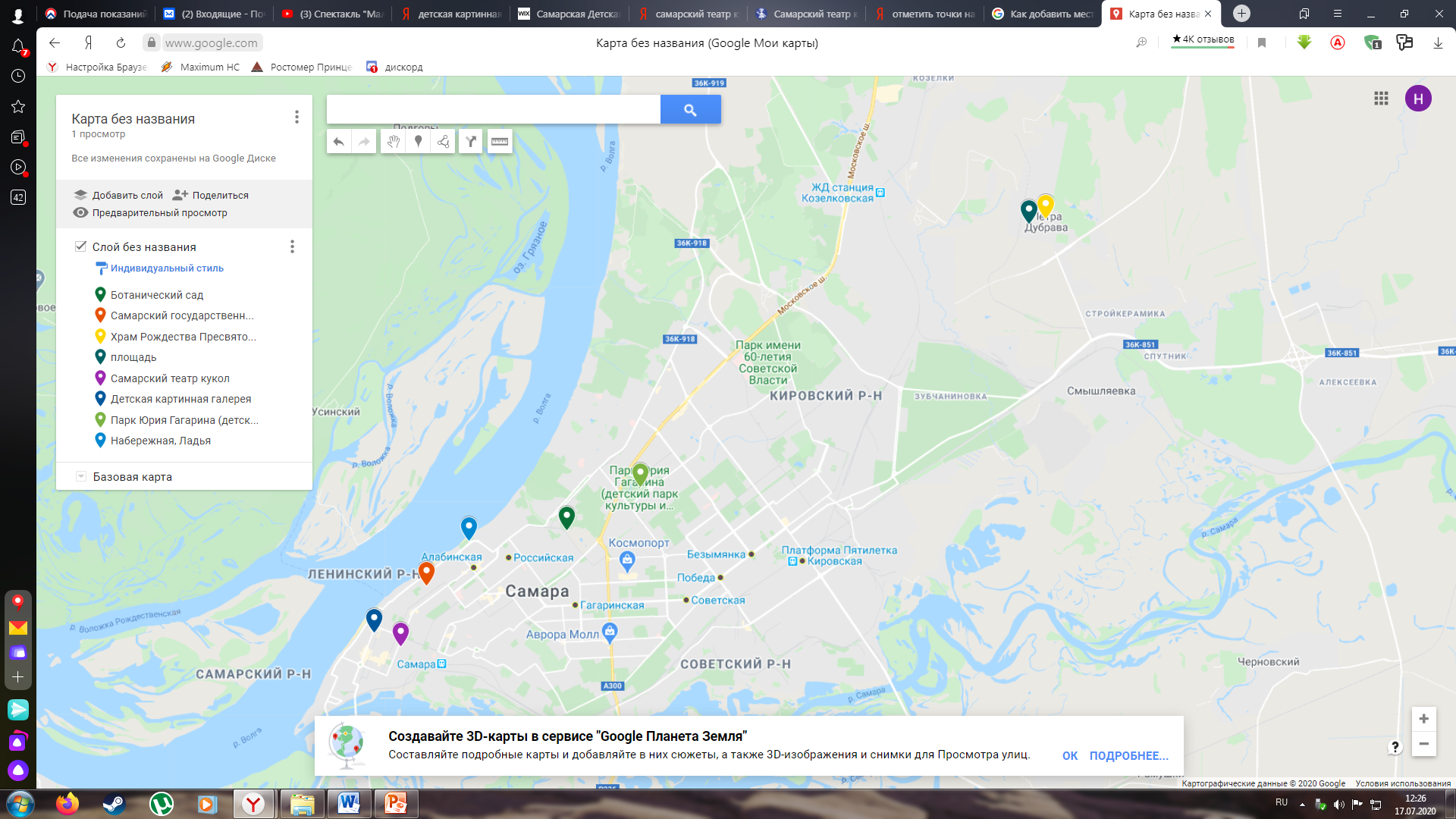 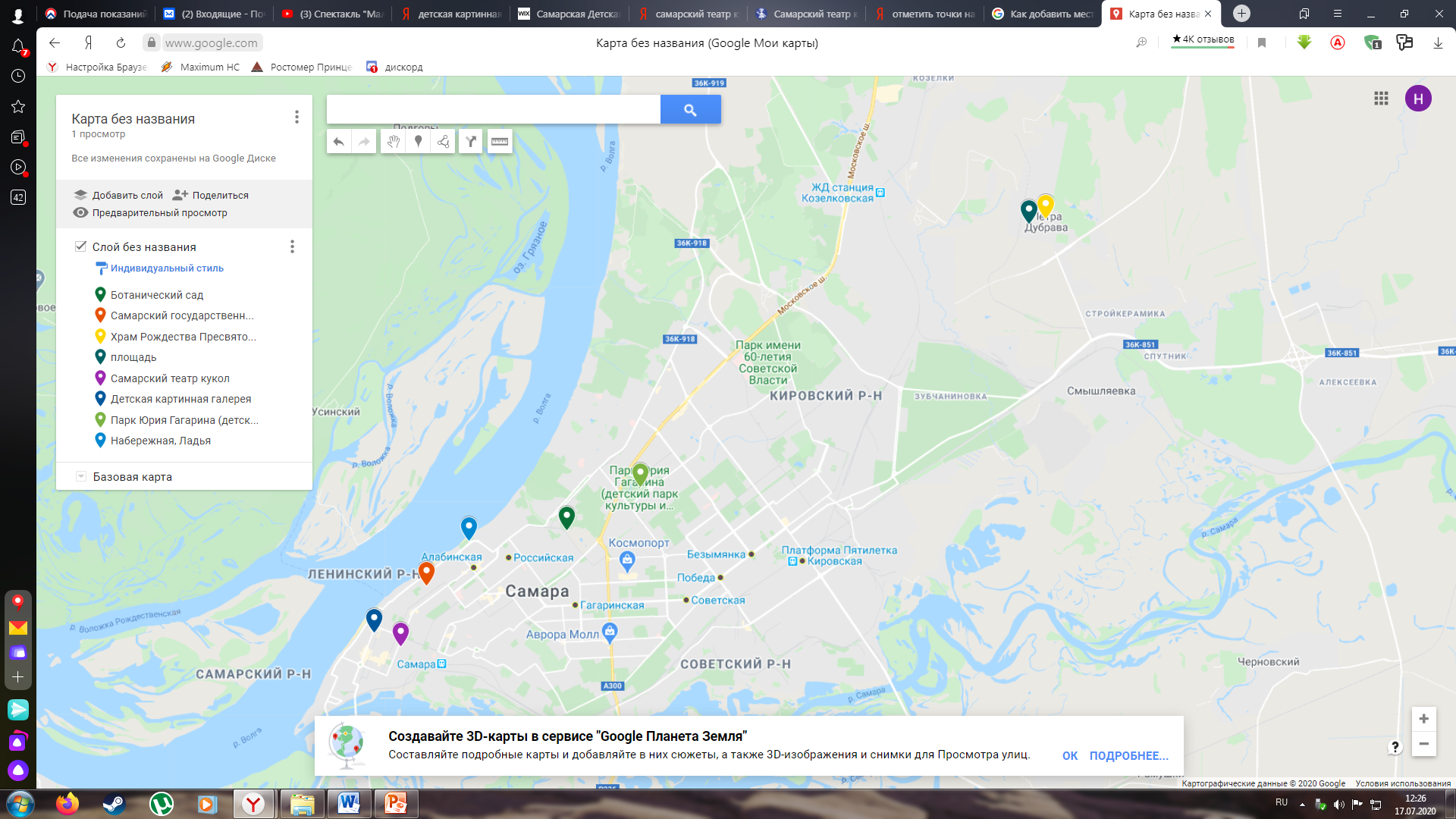 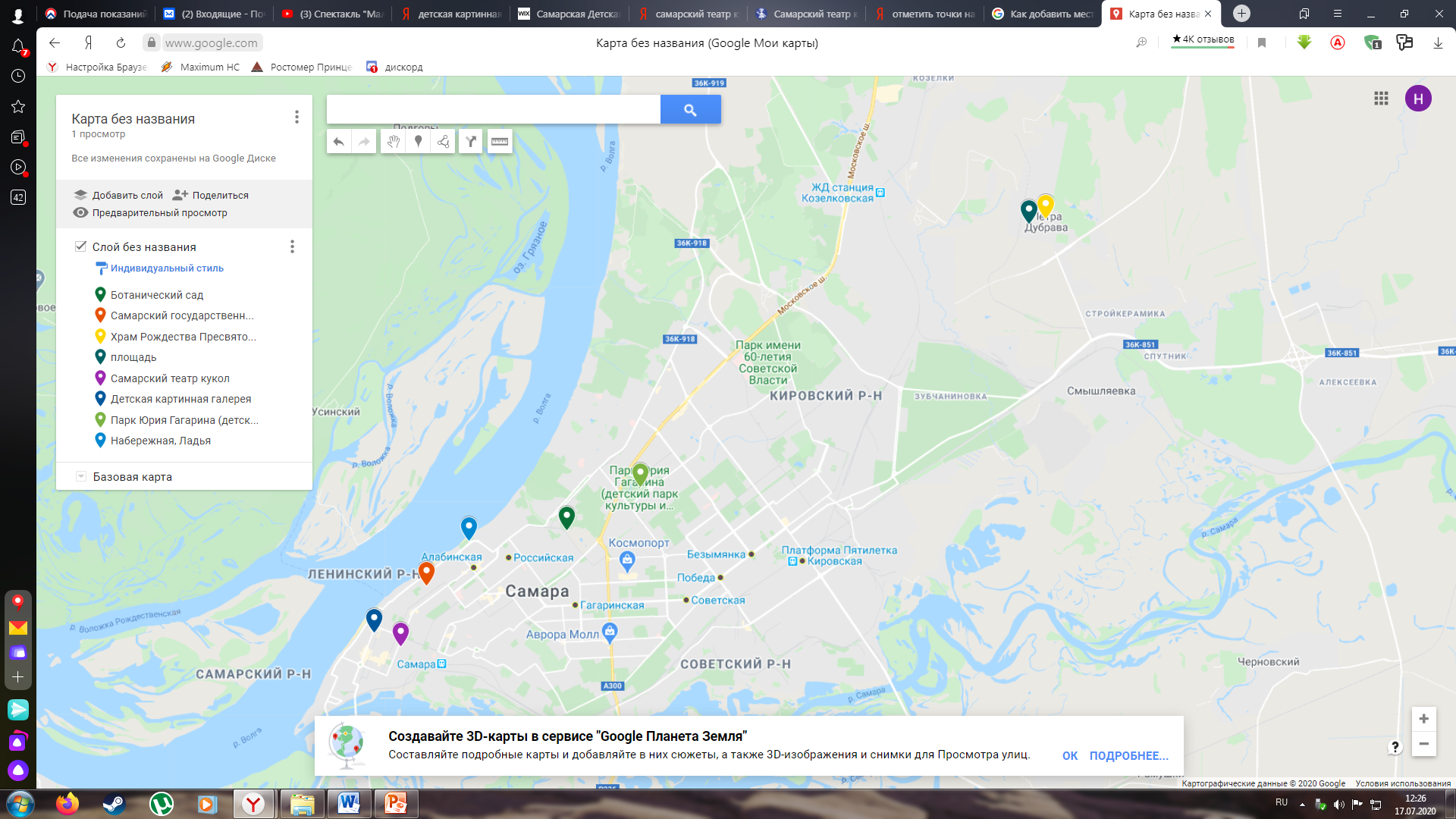 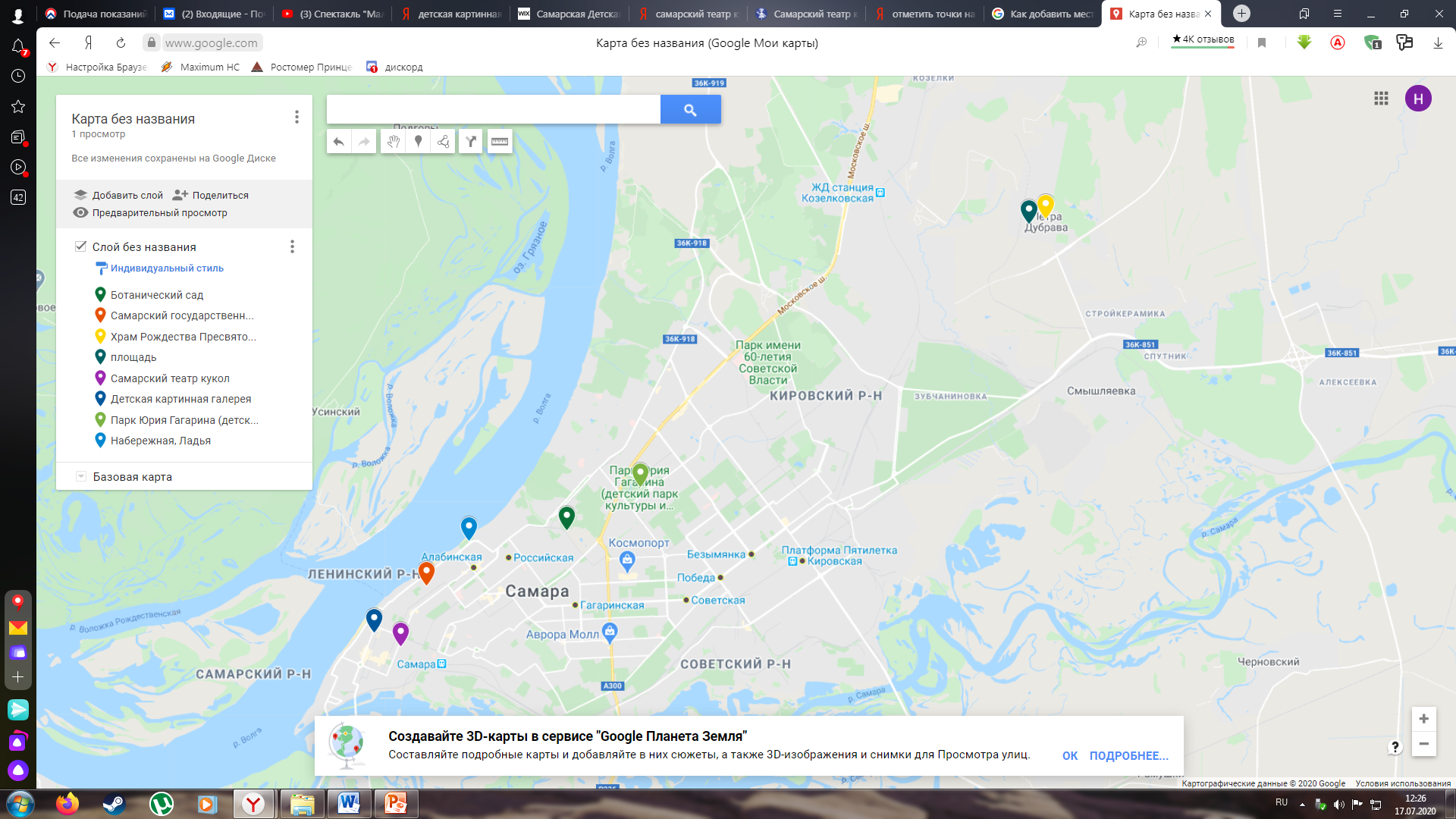 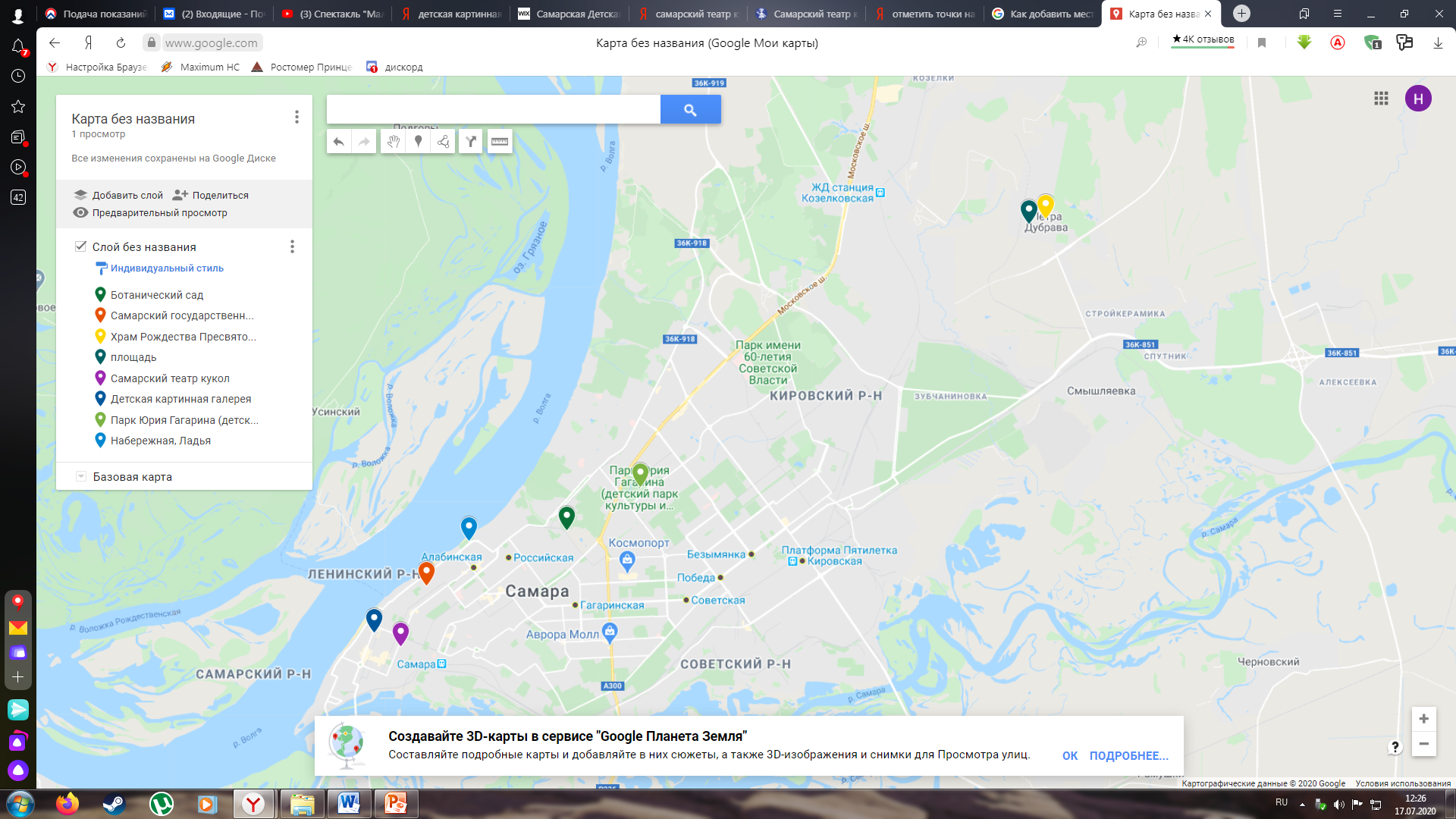 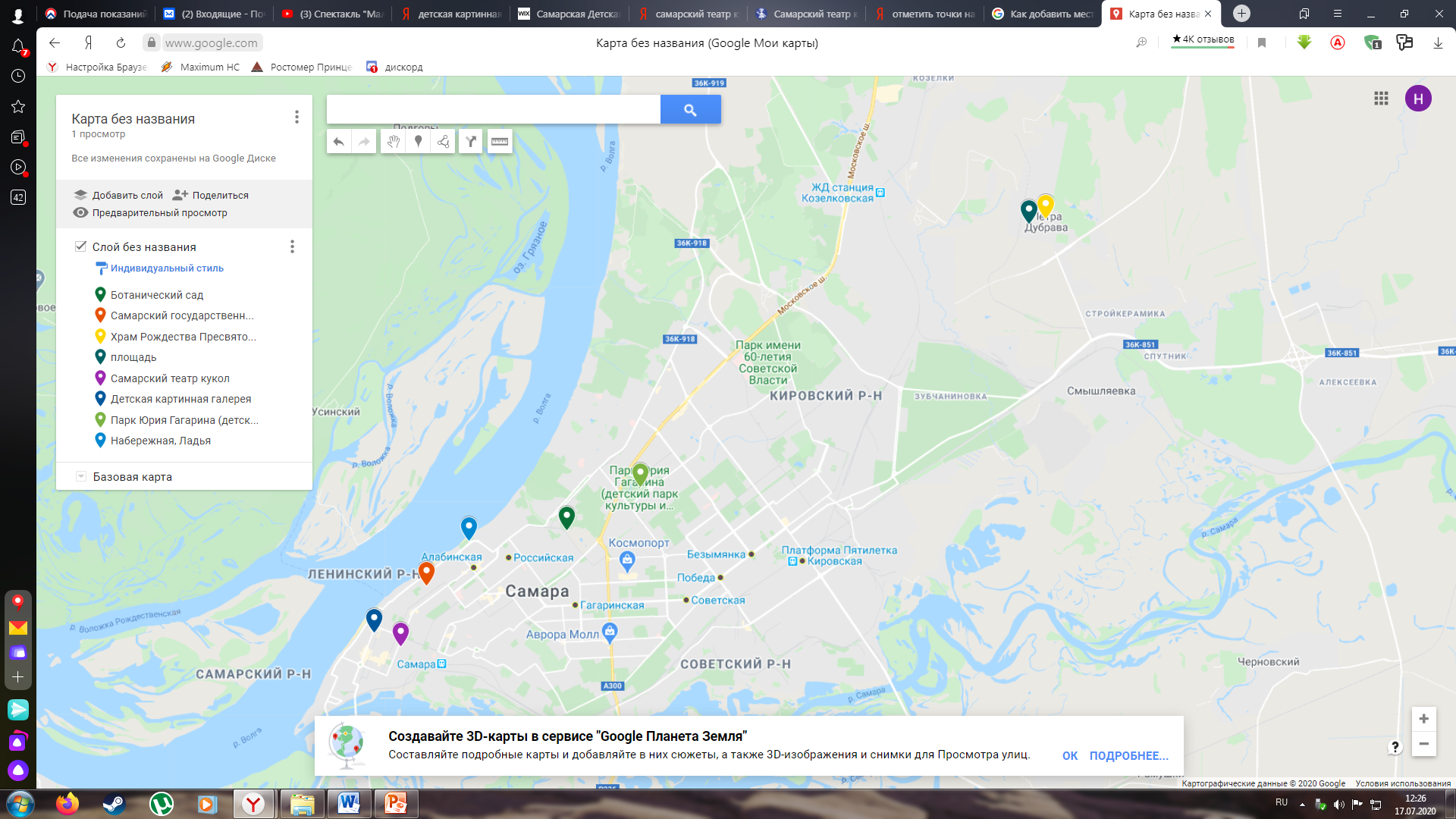 Самарский театр кукол
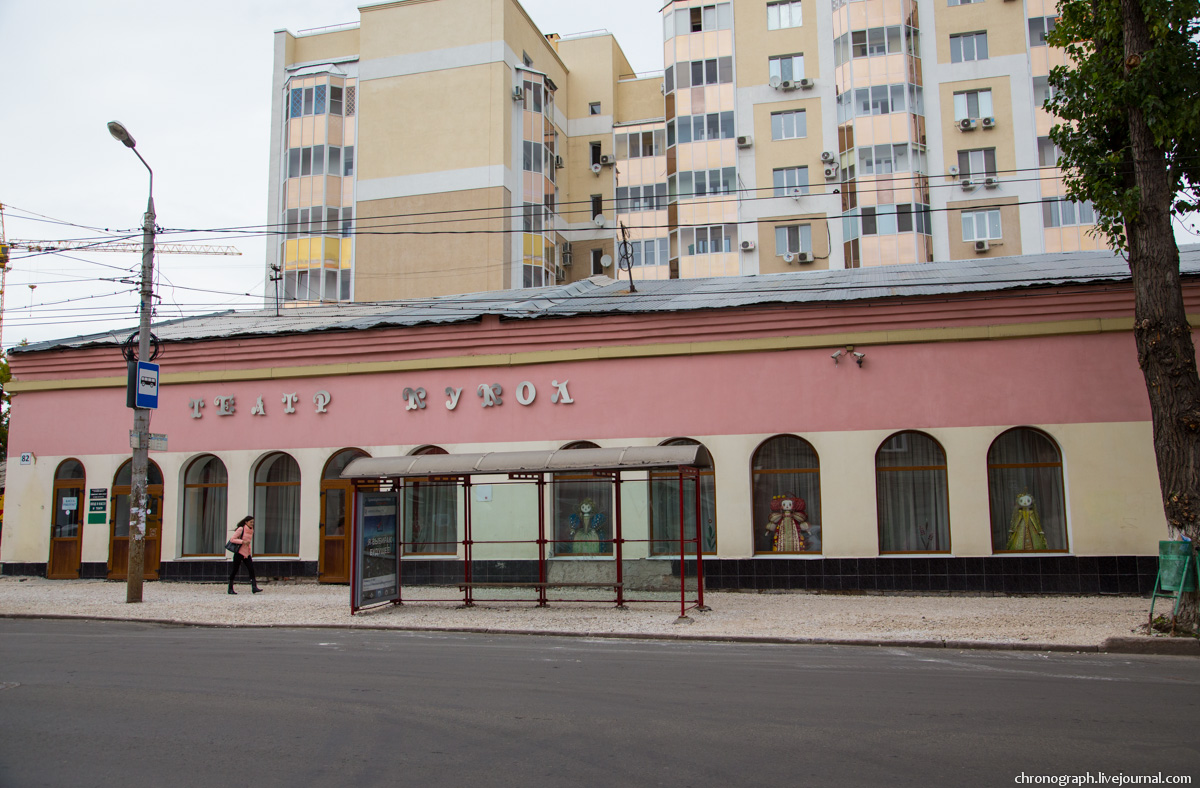 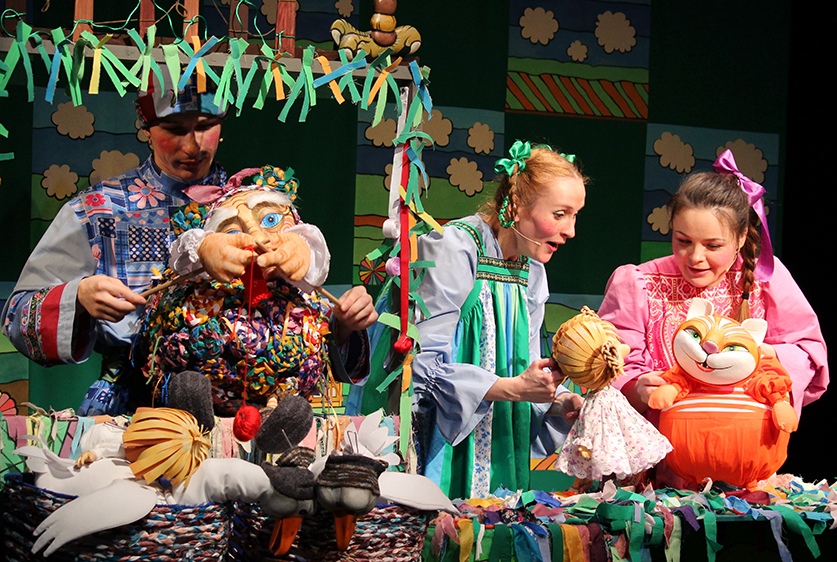 История возникновения Самарского театра кукол связана с именами таких прославленных деятелей этого вида исскуства как – Евгений Сергеевич Деммени и Сергей Владимирович Образцов. Именно они сыграли большую роль в становлении и развитии театра кукол не только в нашей стране, но и в Самаре.
Точную дату образования самарского театра кукол установить не удалось. Известно только, что в начале 30 годов, в Самаре существовало большое количество творческих коллективов, работающих в жанре кукольного театра.
https://youtu.be/tIUZyZ7omVI
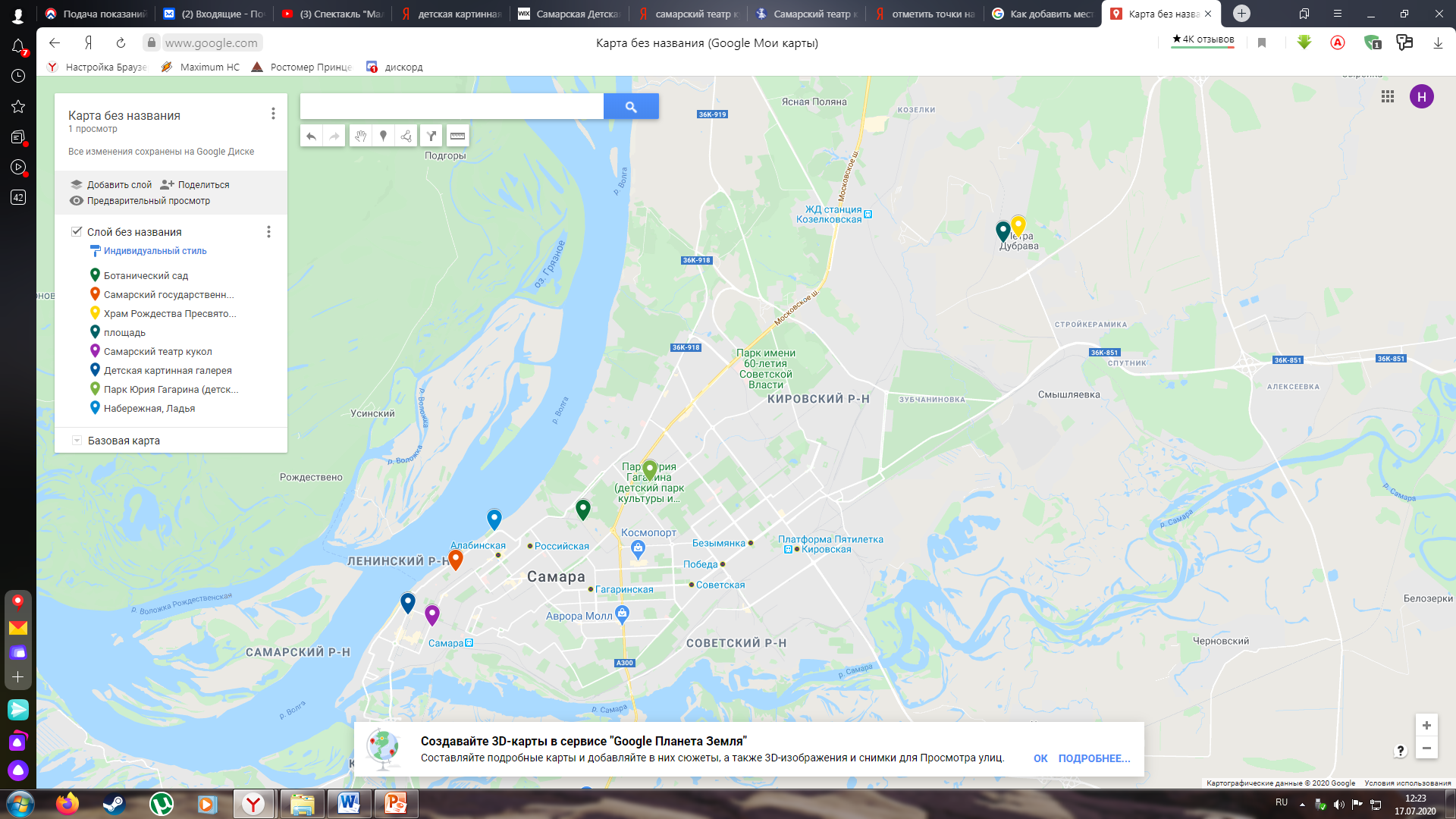 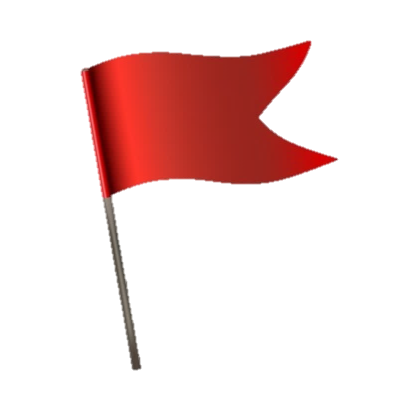 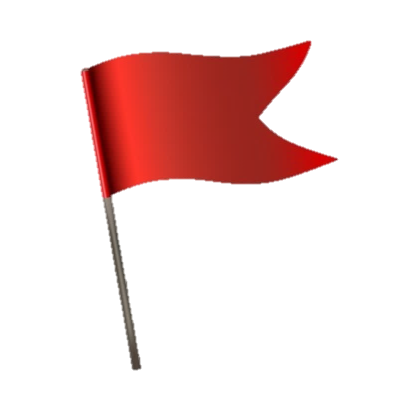 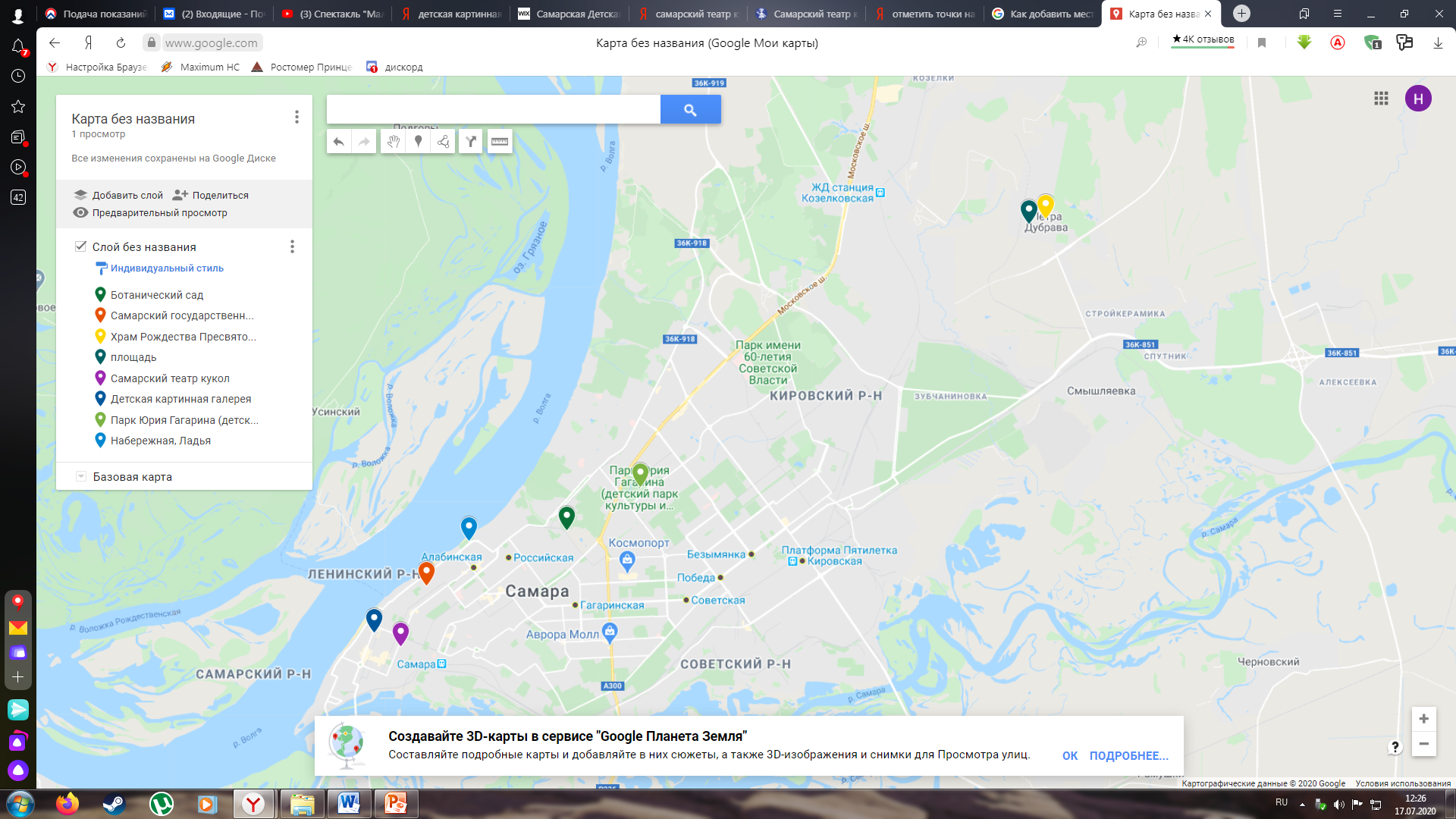 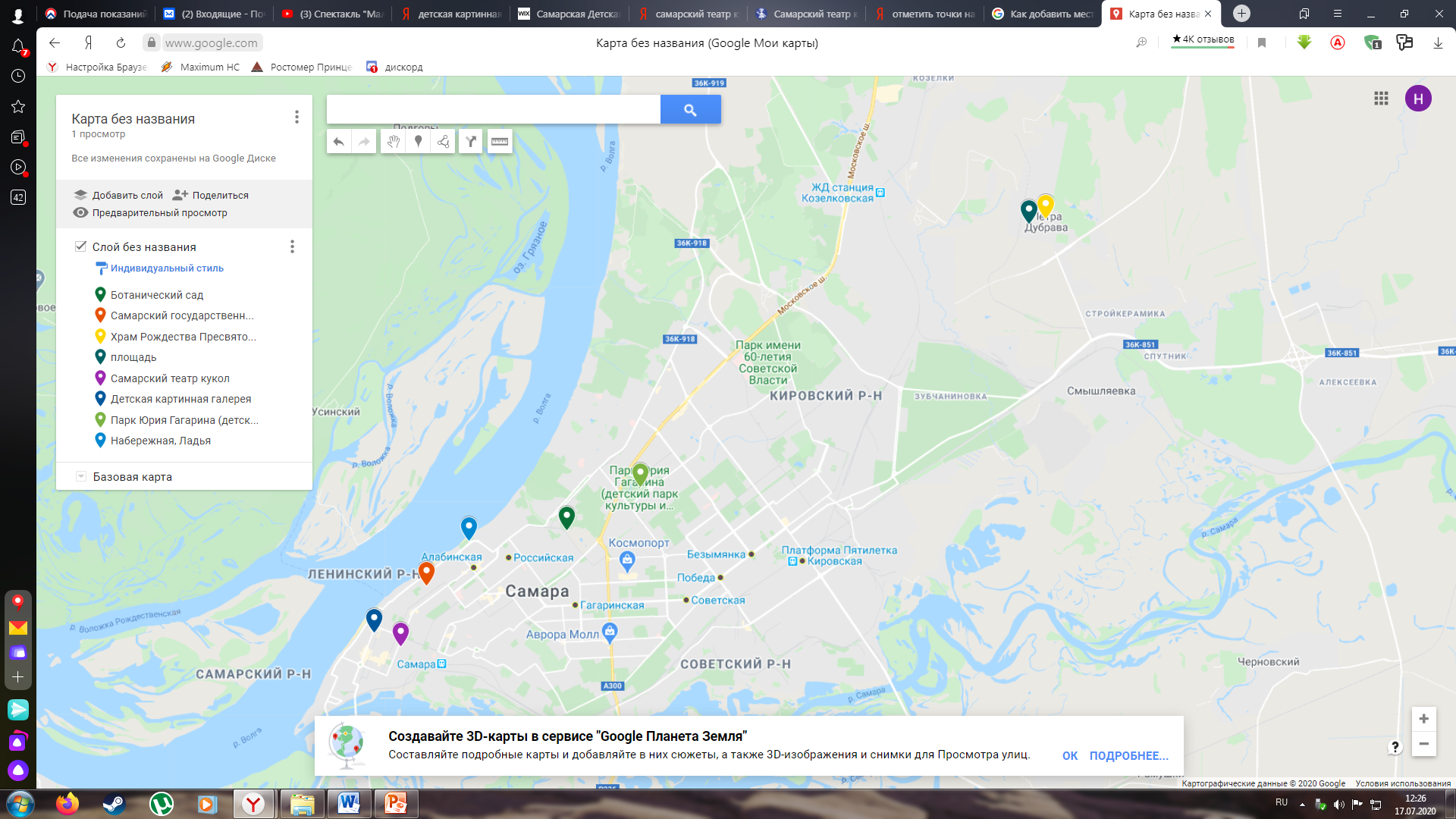 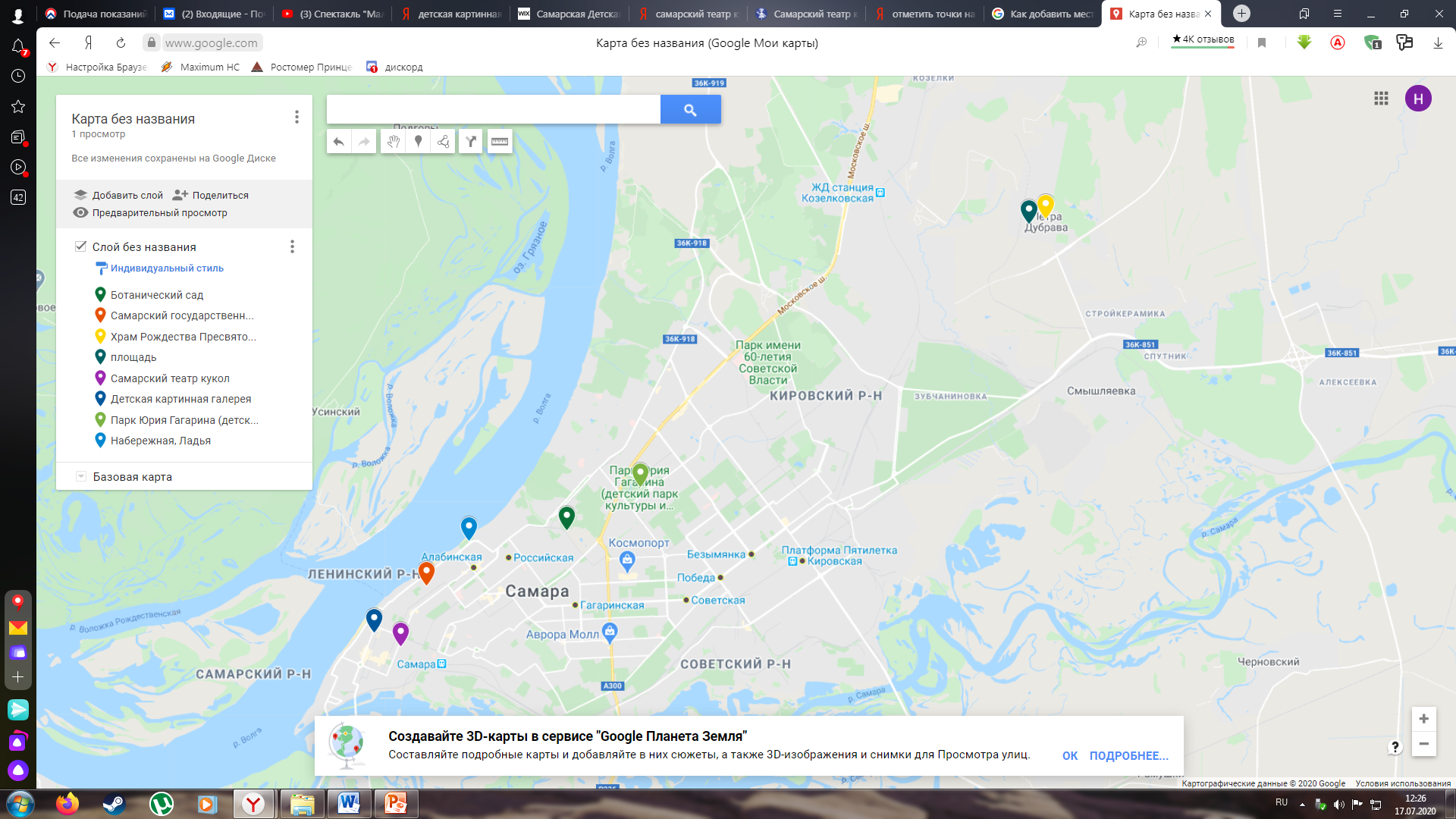 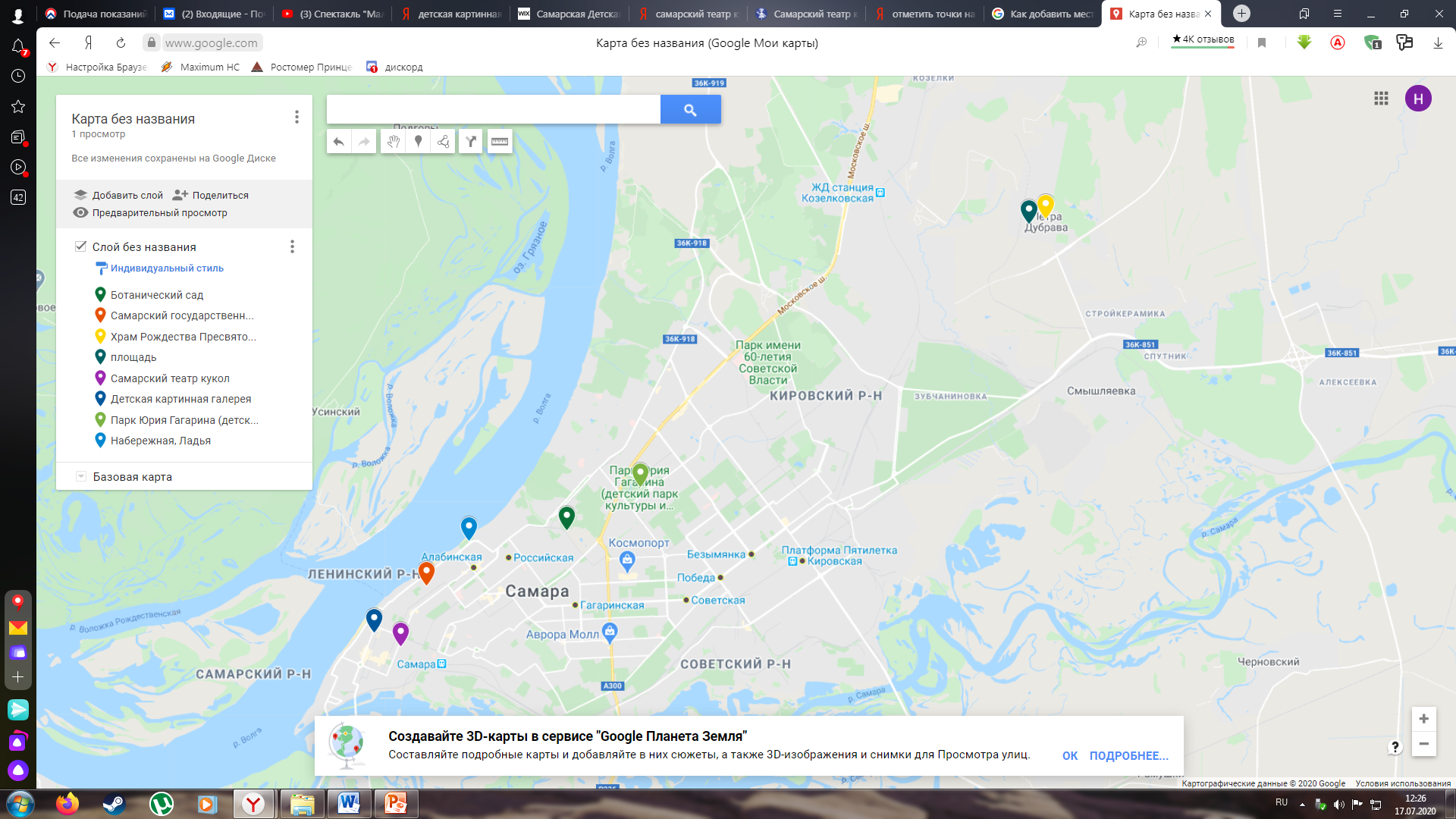 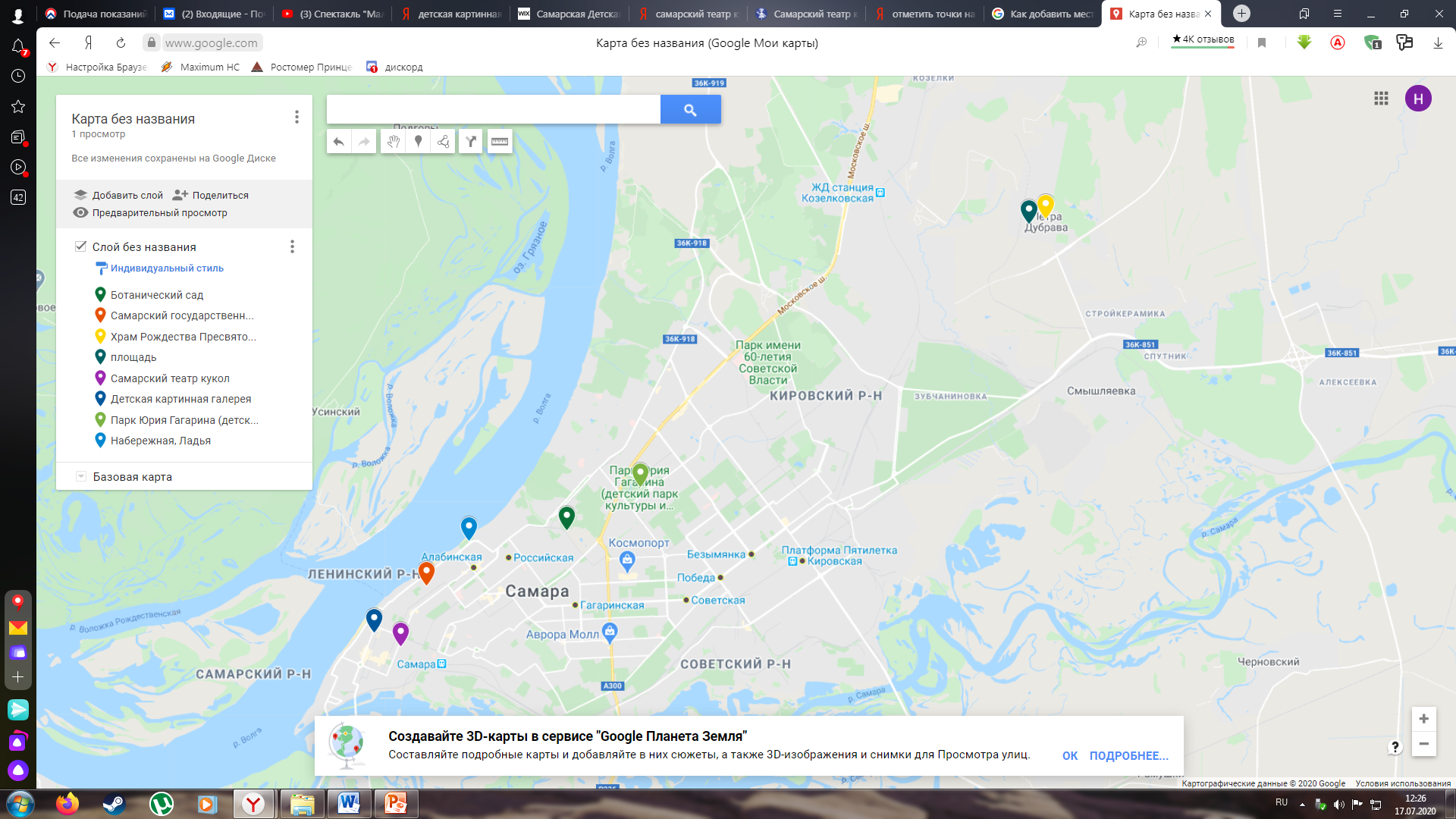 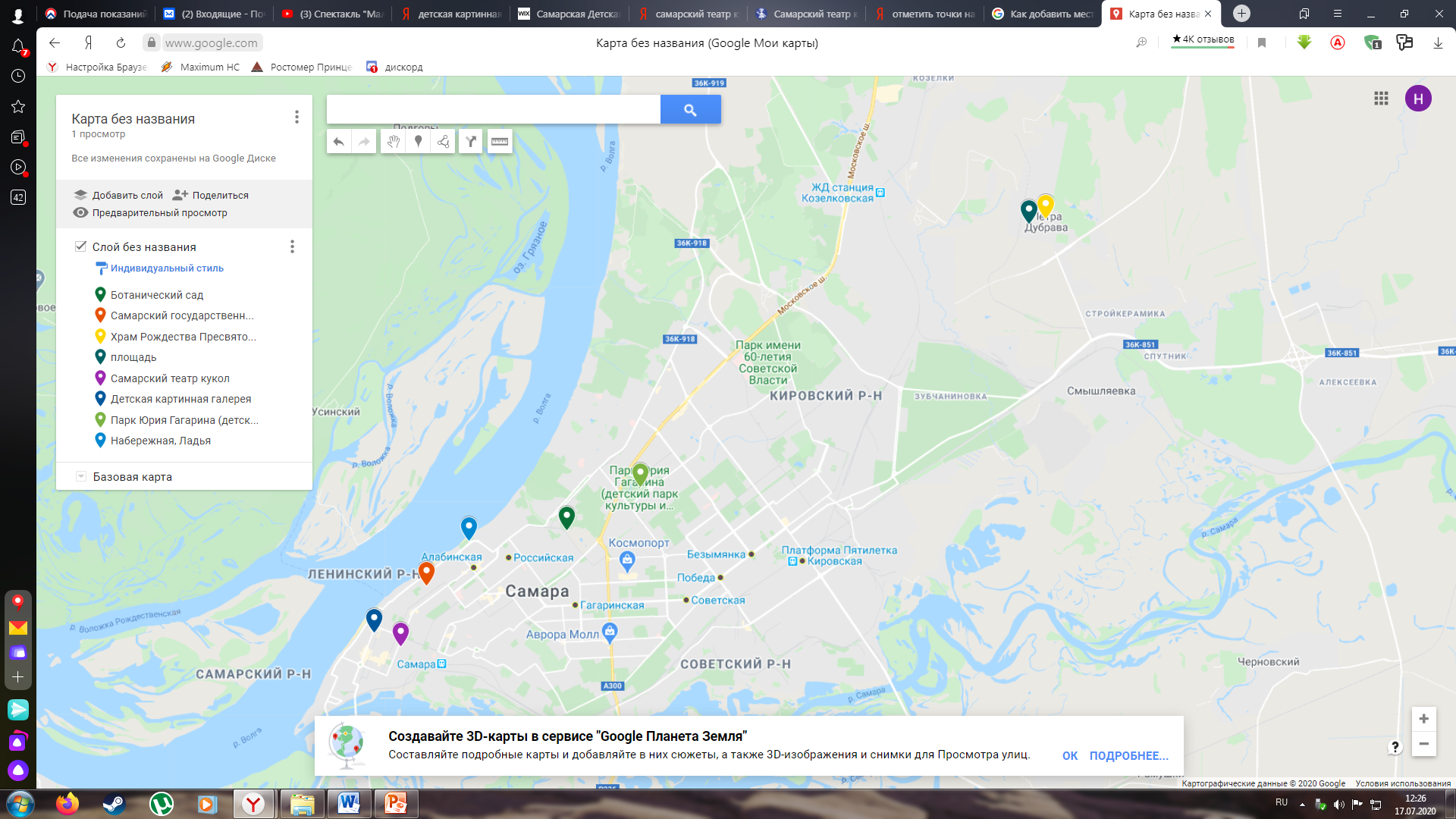 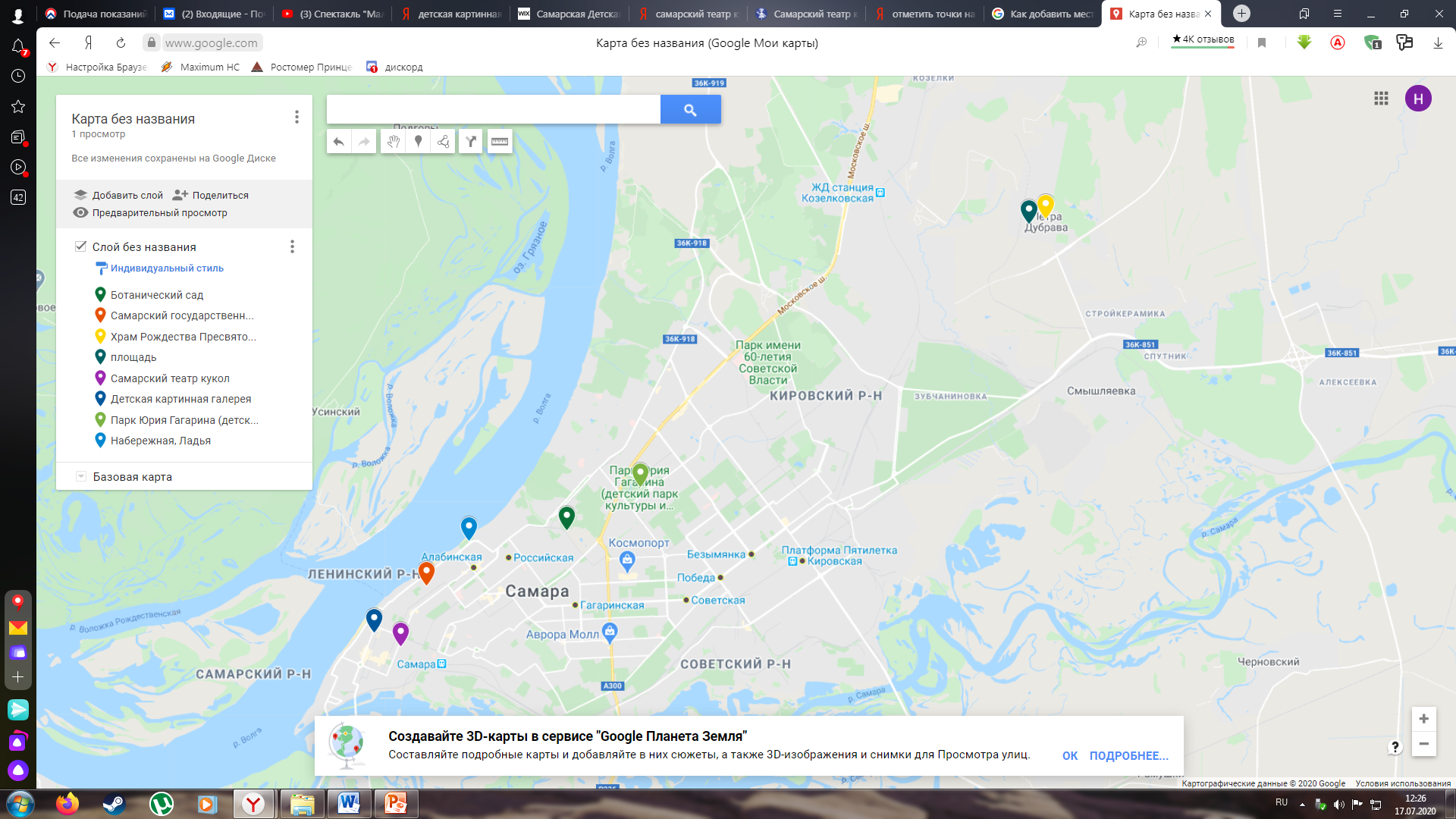 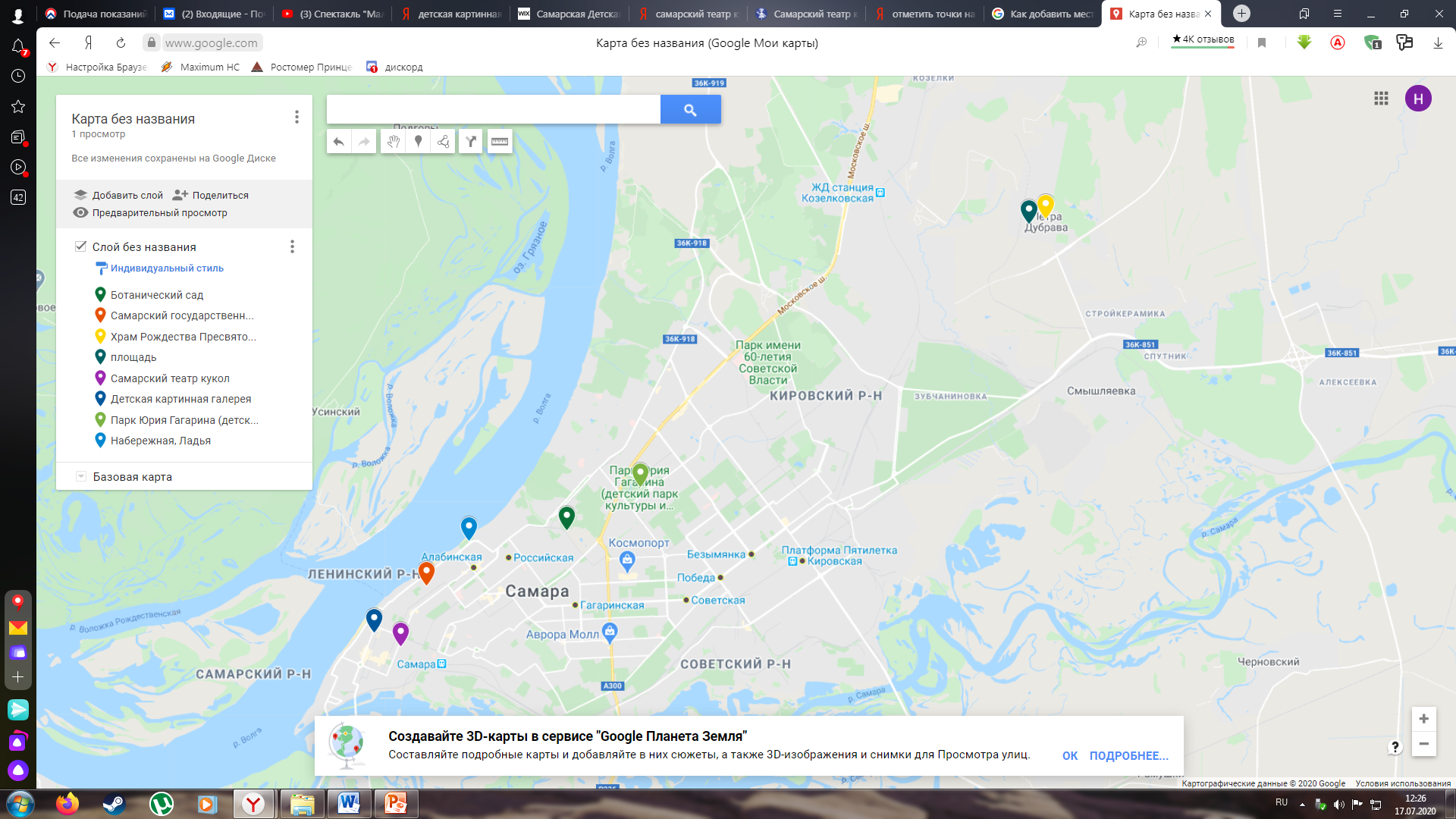 Самарский государственный цирк имени О. Попова
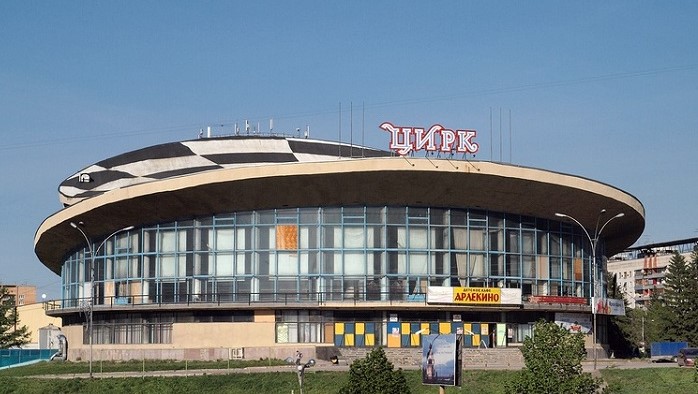 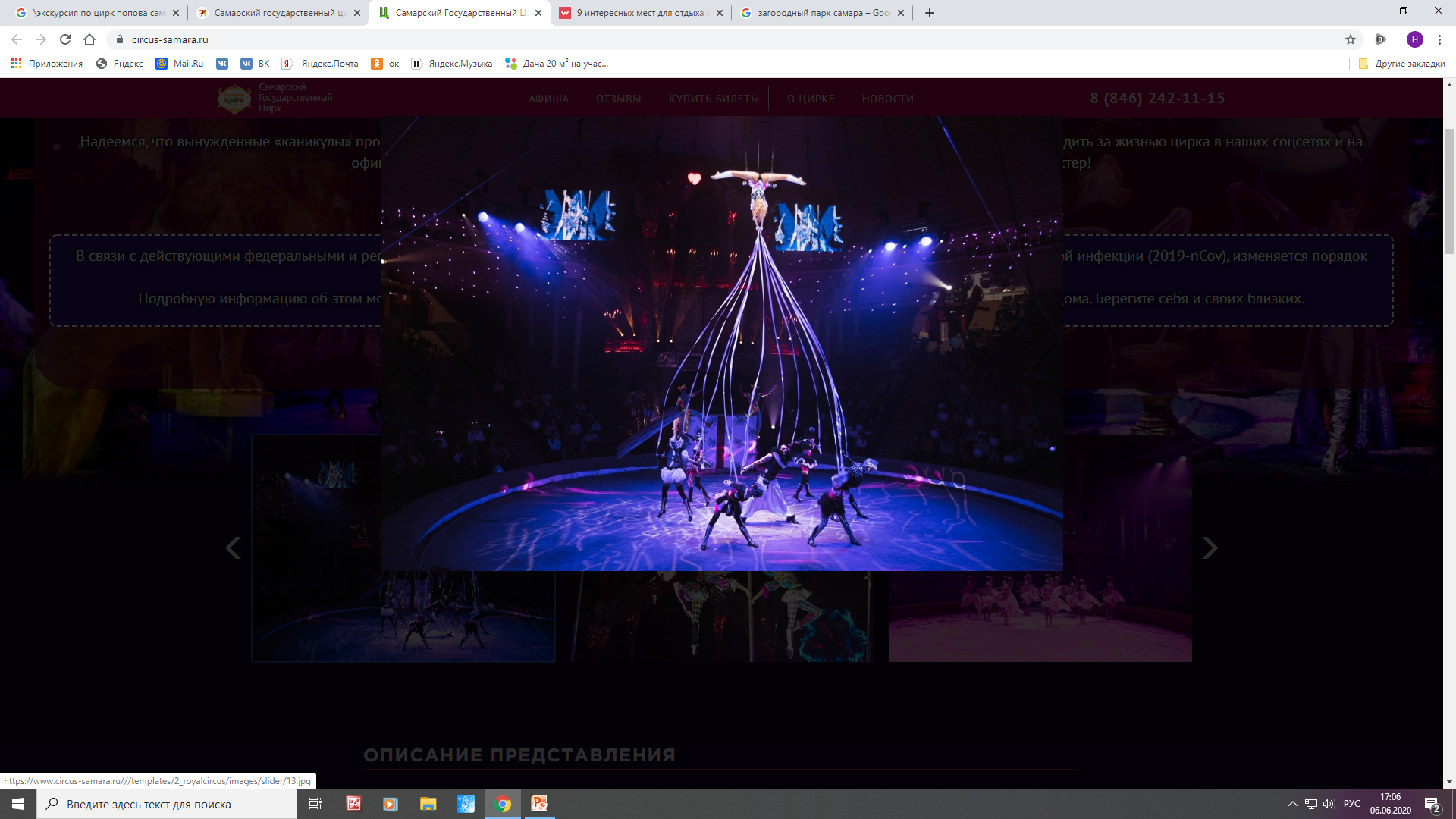 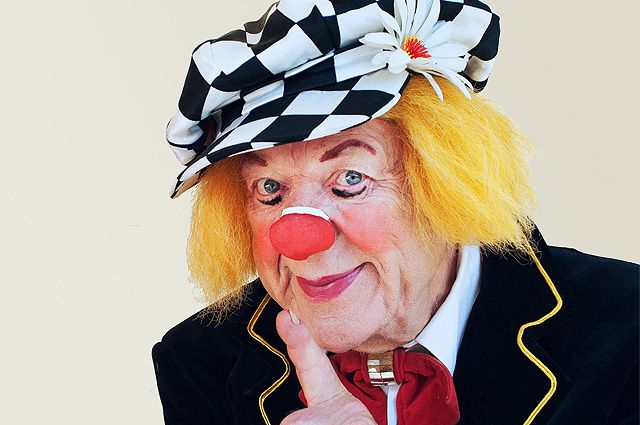 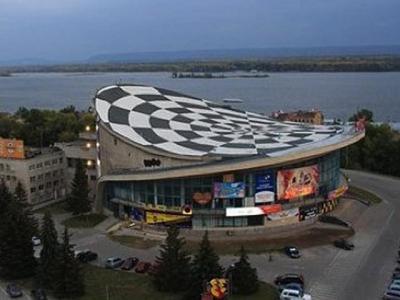 Самарский цирк носит имя Олега Попова - знаменитого советского клоуна. Здание цирка стоит на высоком откосе над Волгой, недалеко от набережной. Построенное в 1969 году, сверху оно действительно напоминает кепку артиста.
Самарский государственный цирк имени О. Попова
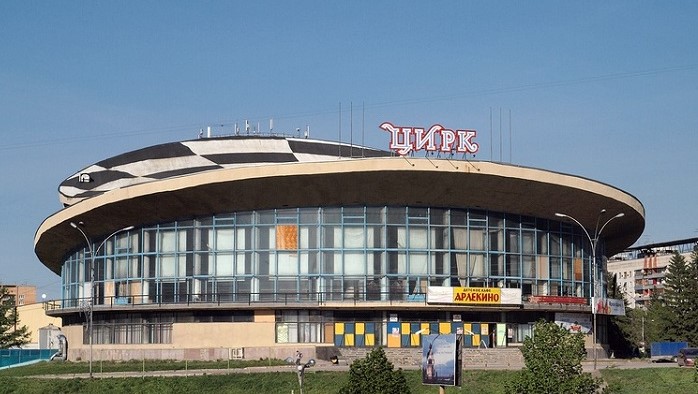 https://www.youtube.com/watch?v=VDdUtc-dUB4
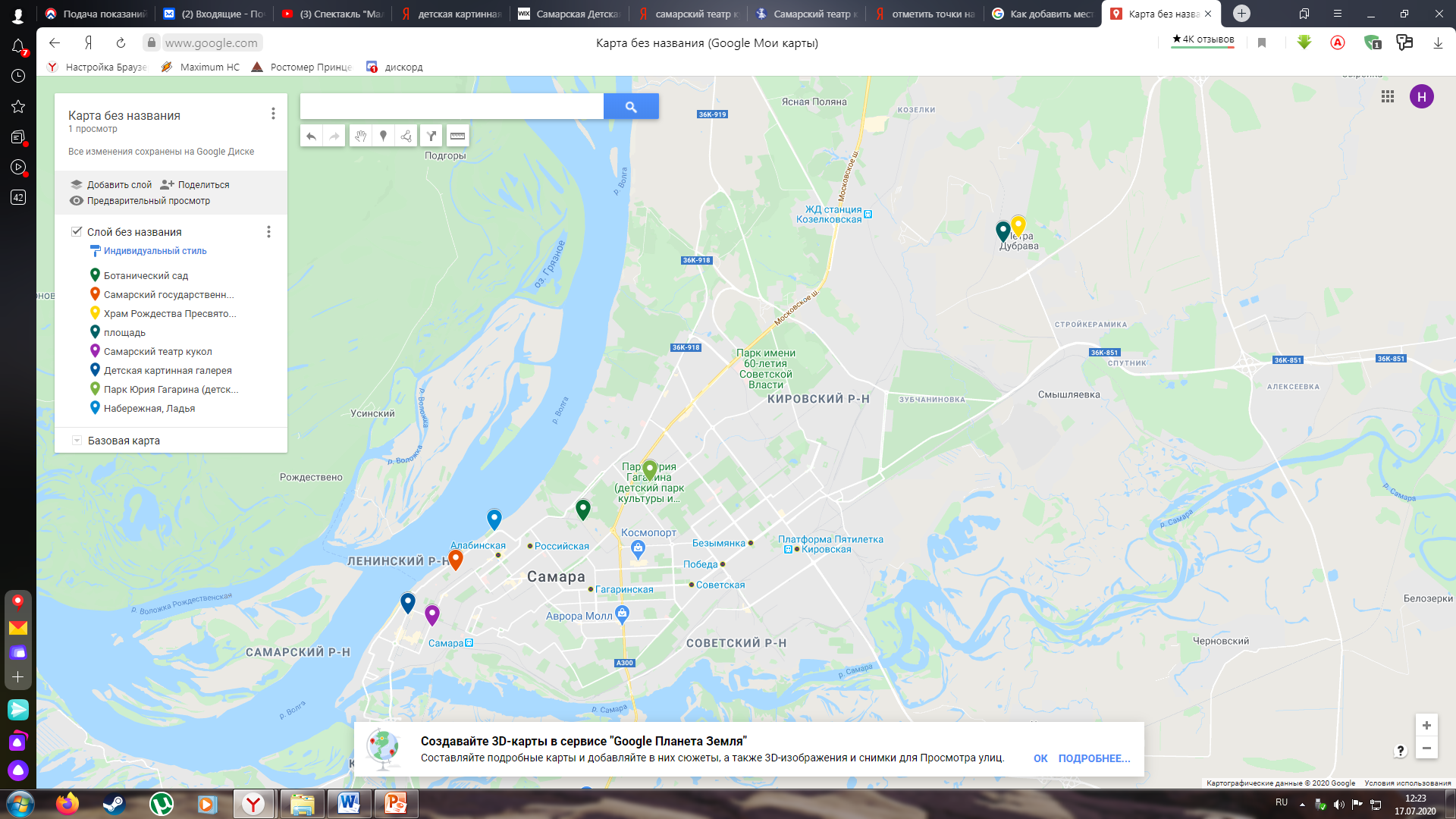 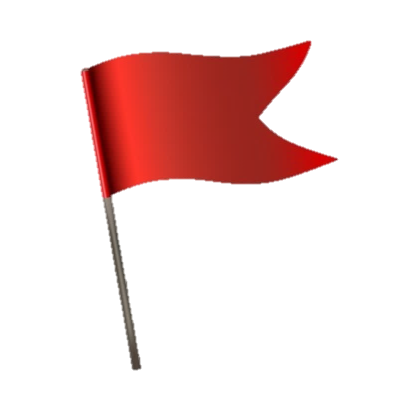 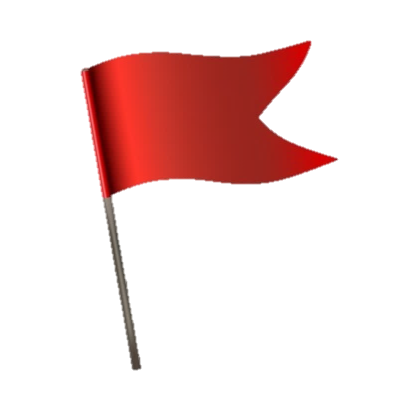 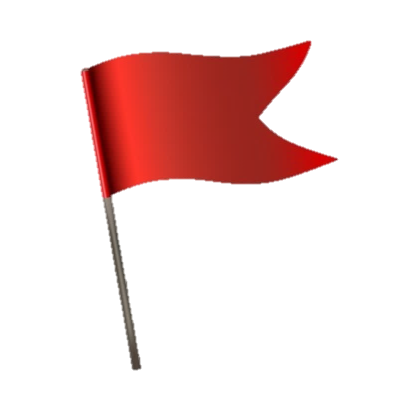 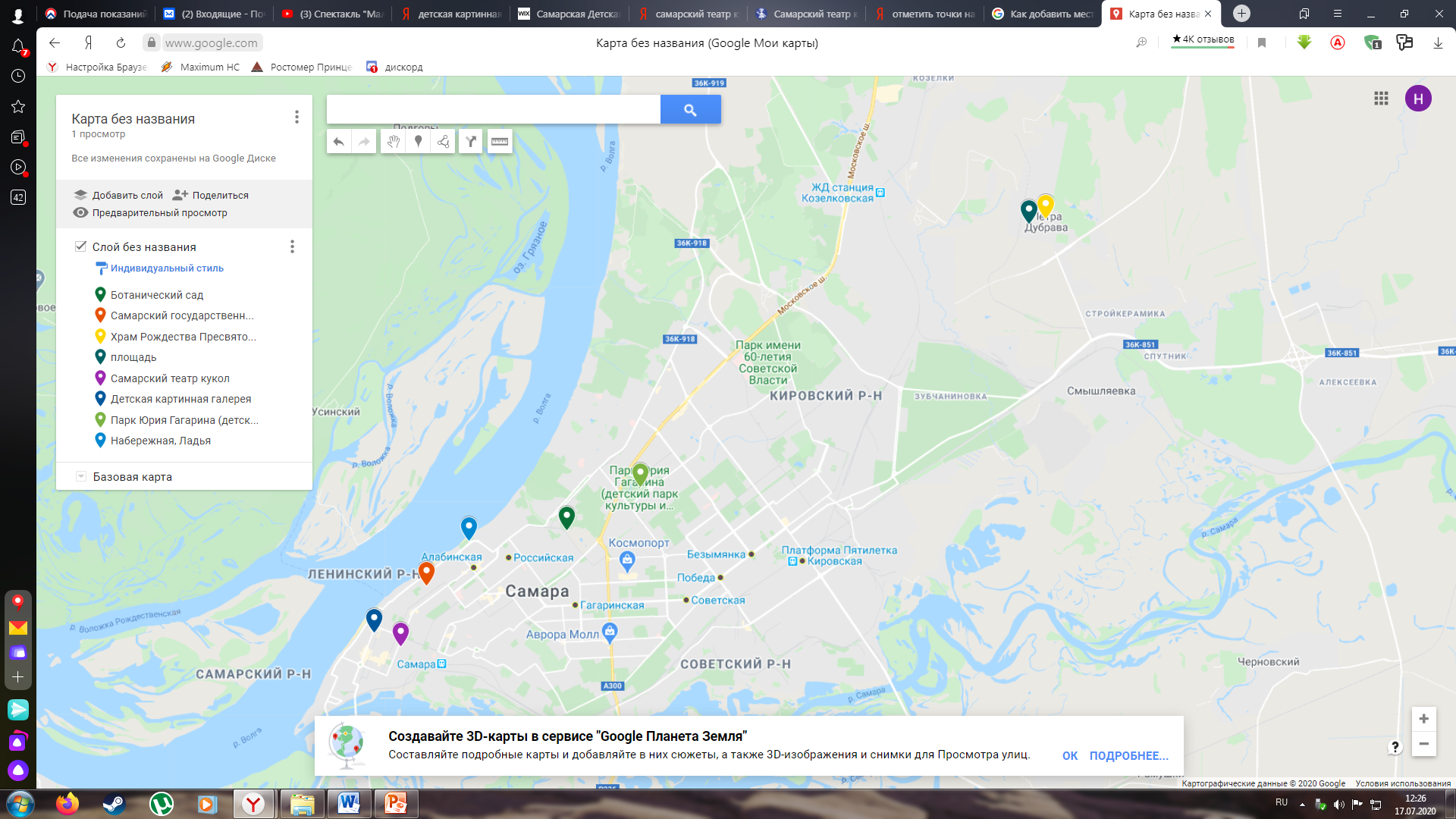 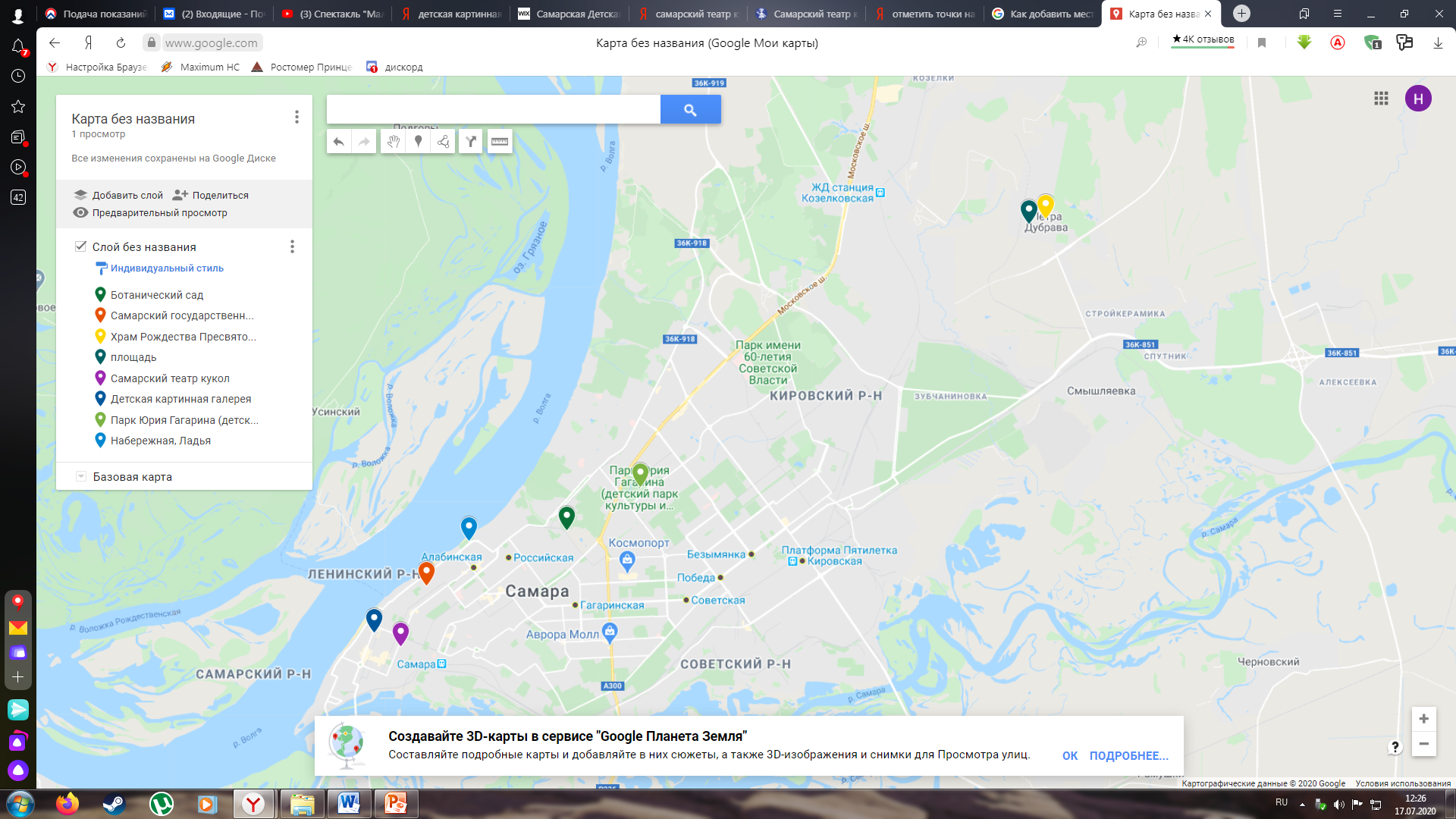 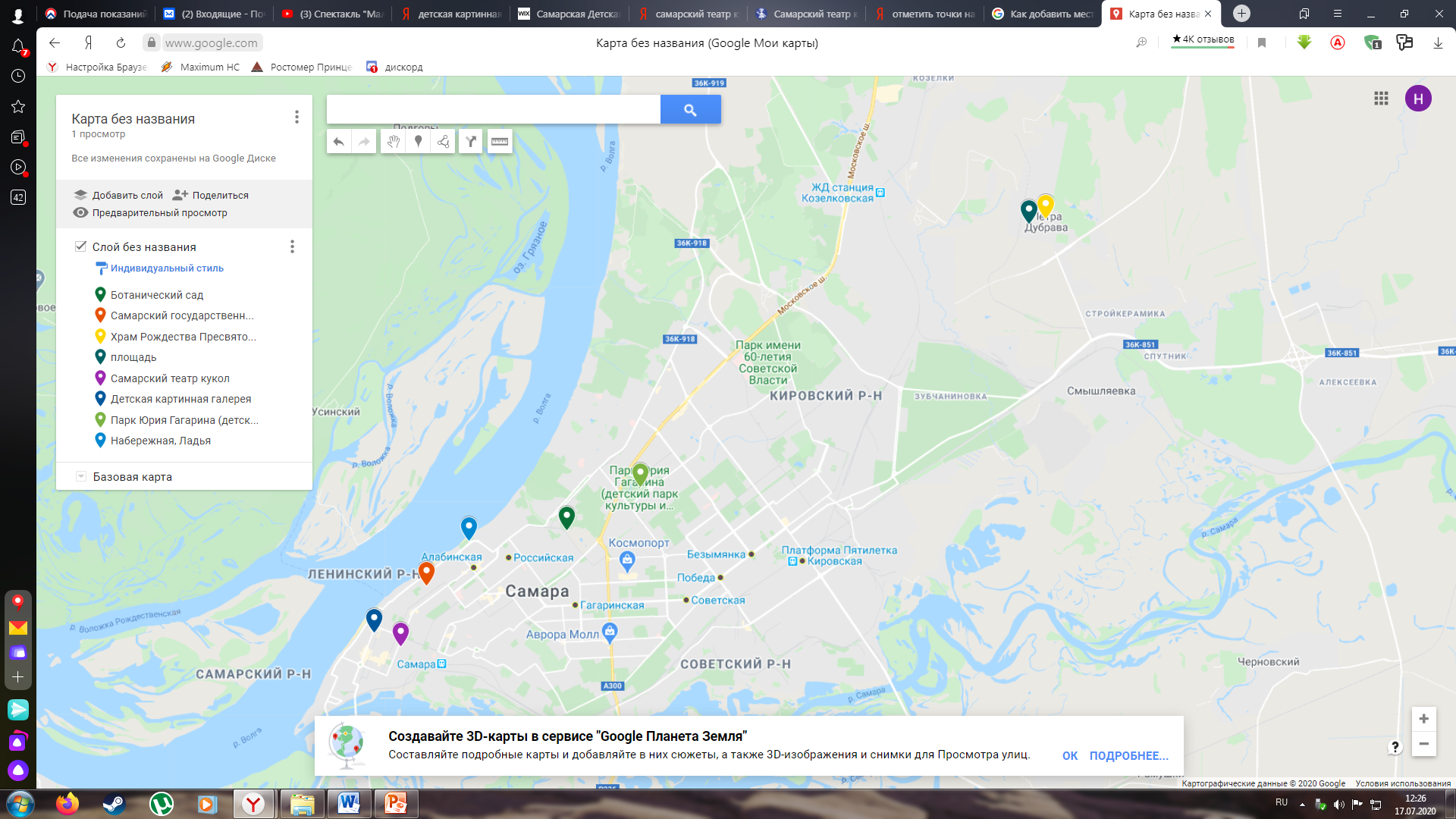 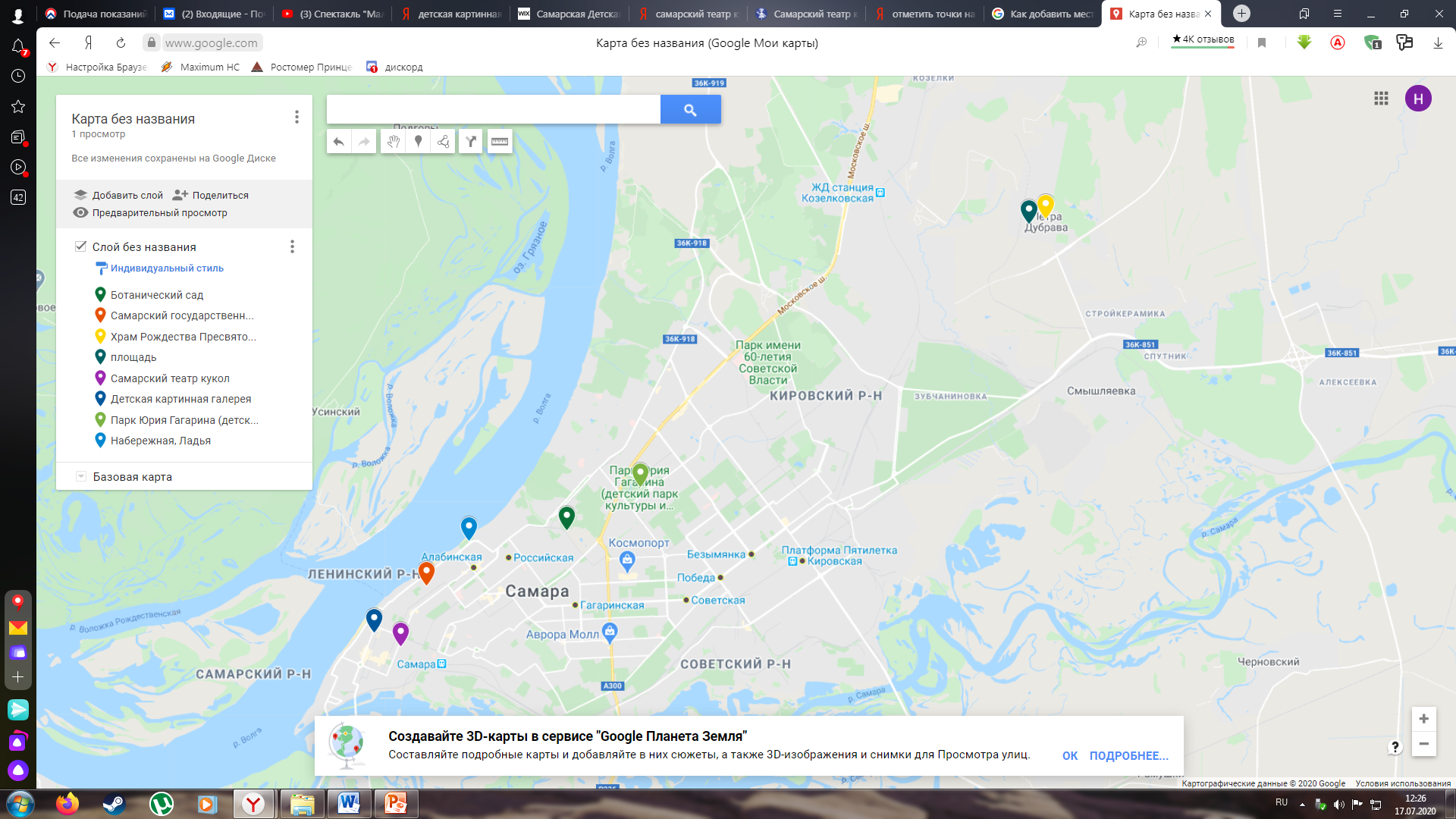 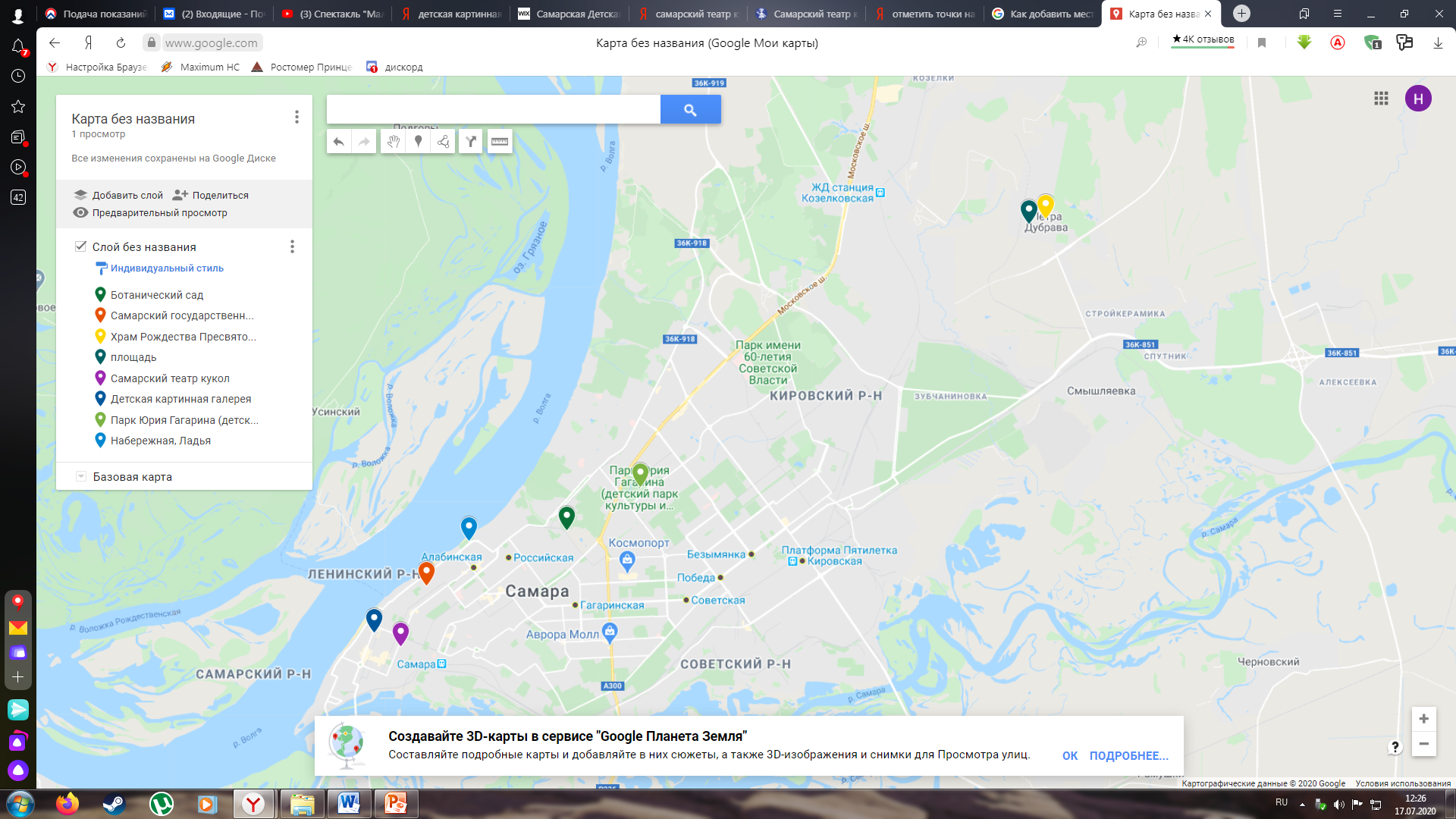 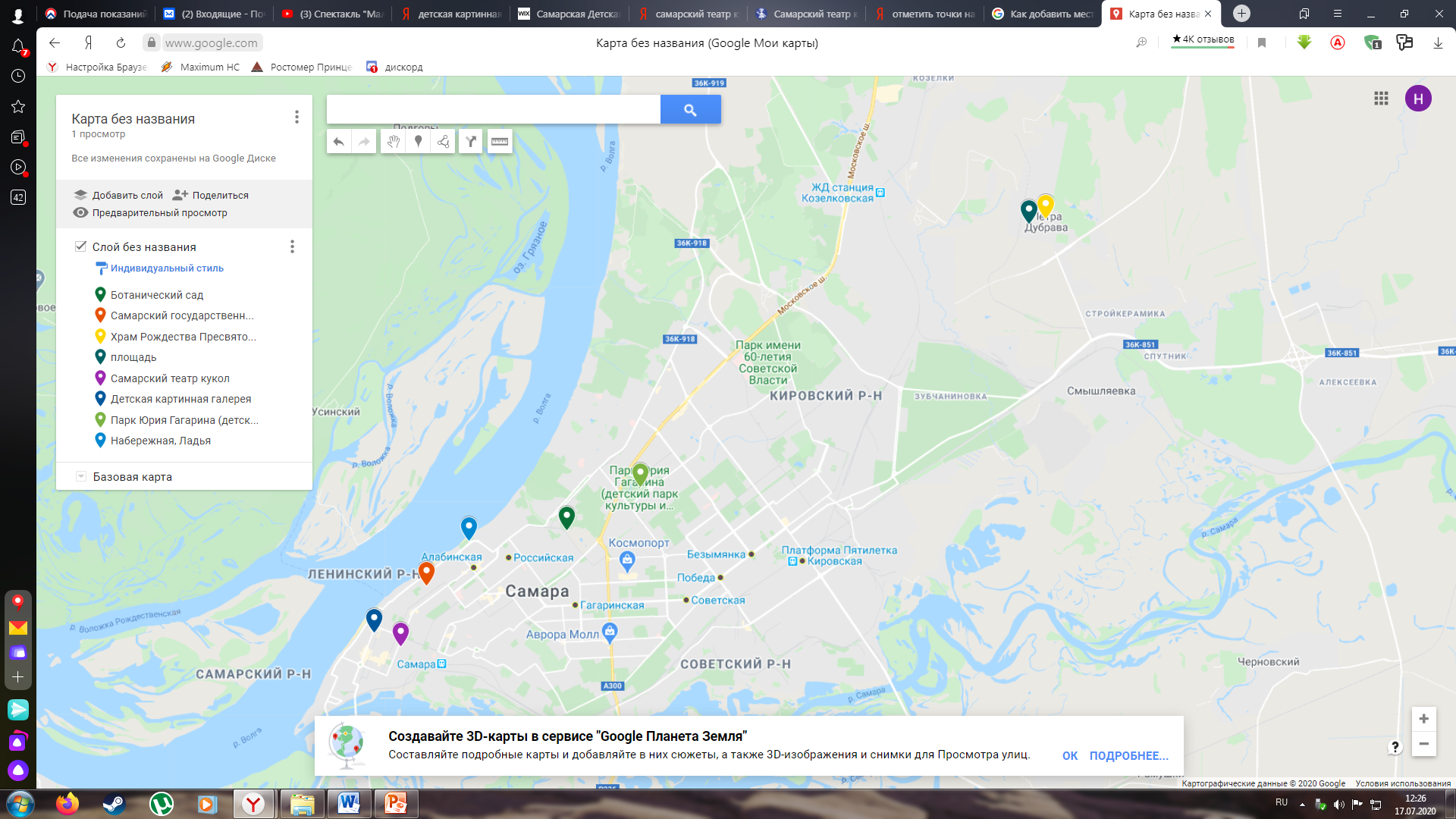 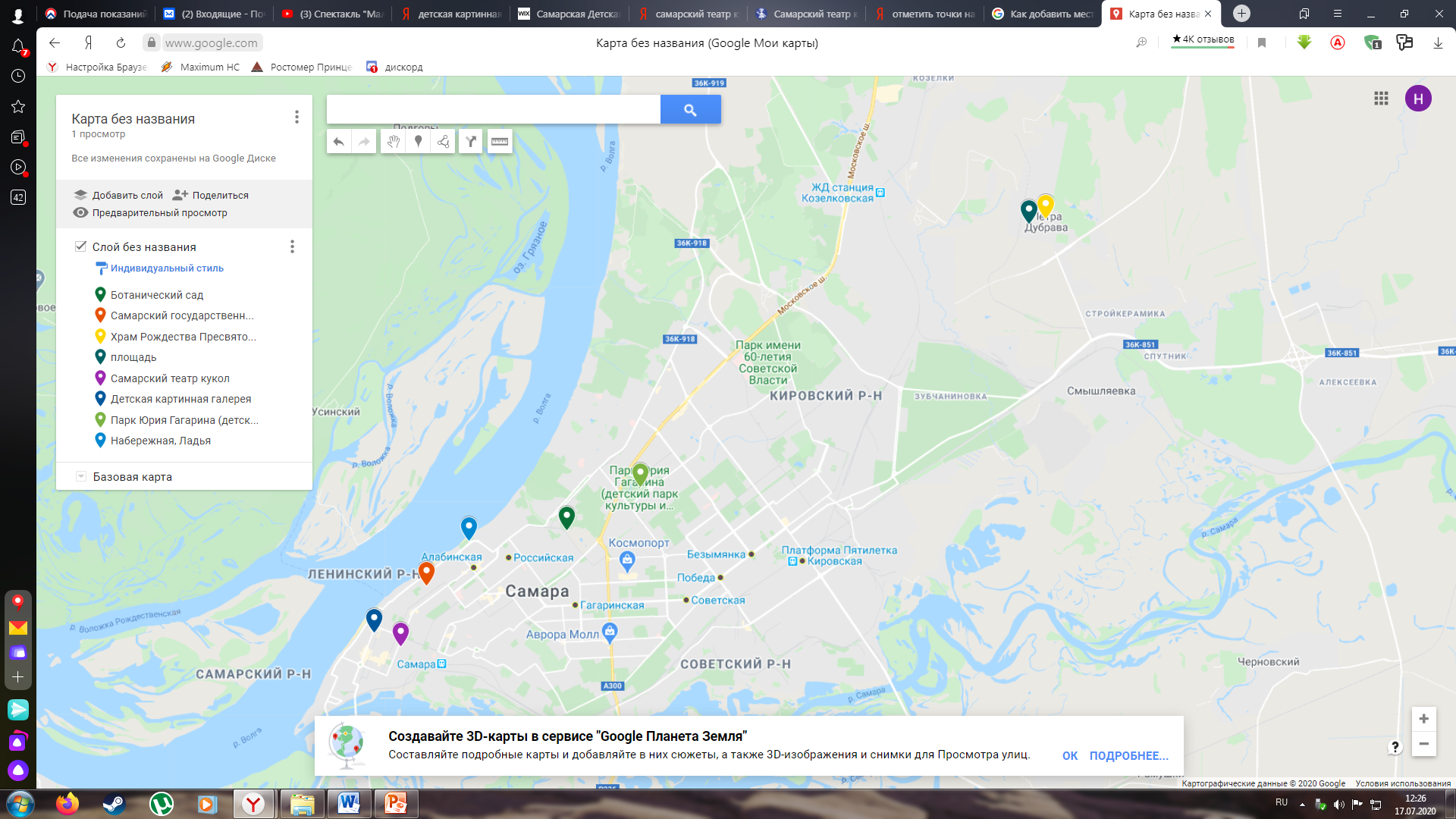 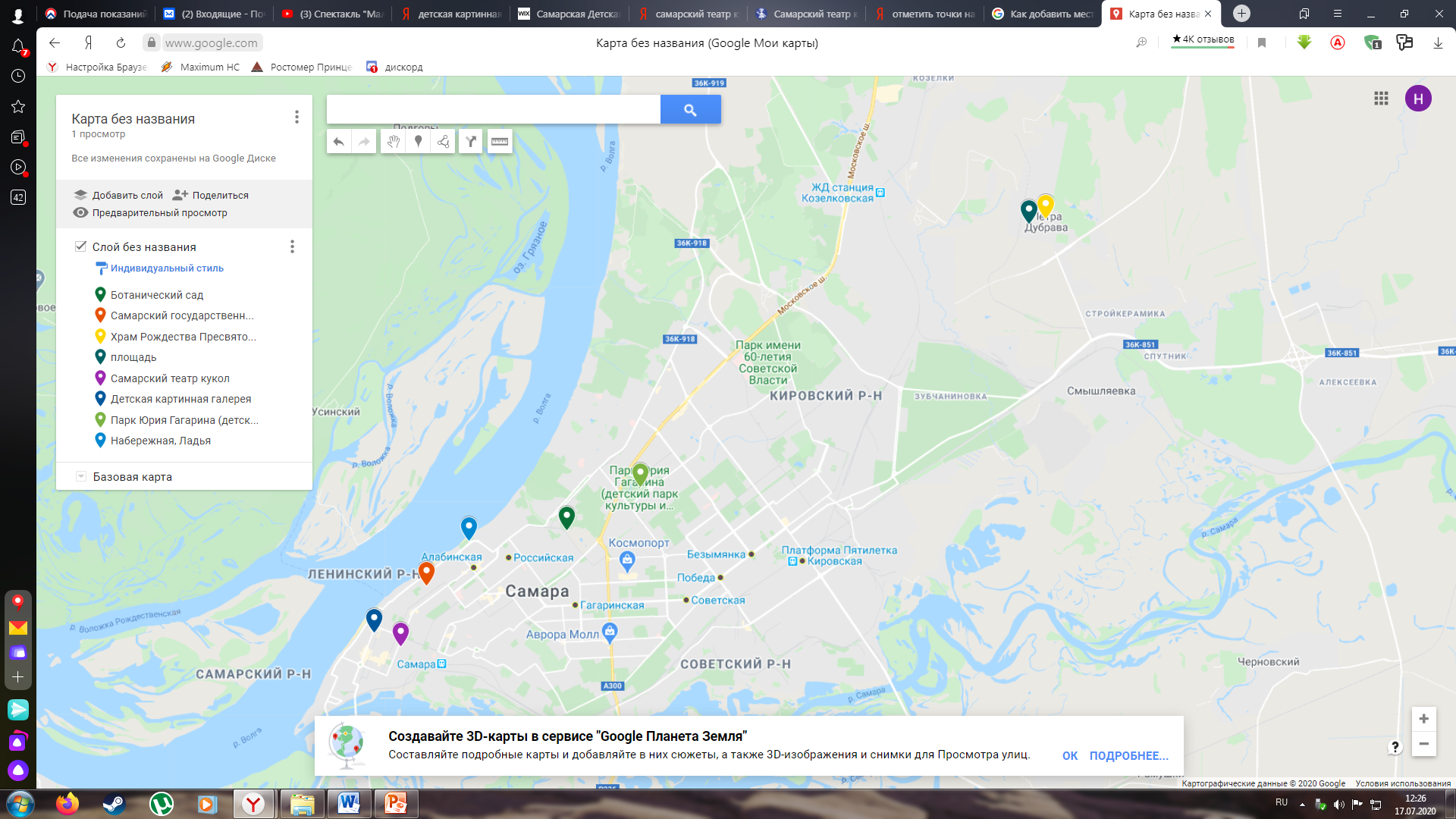 Самарская набережная
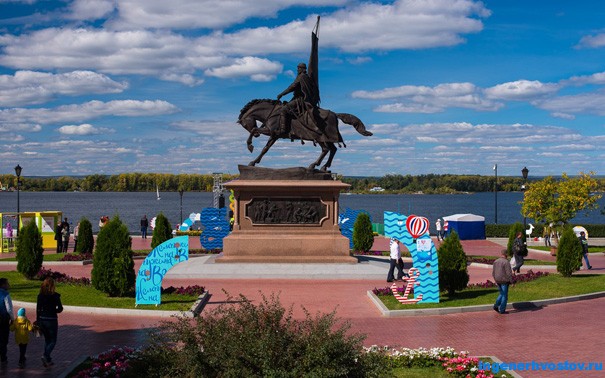 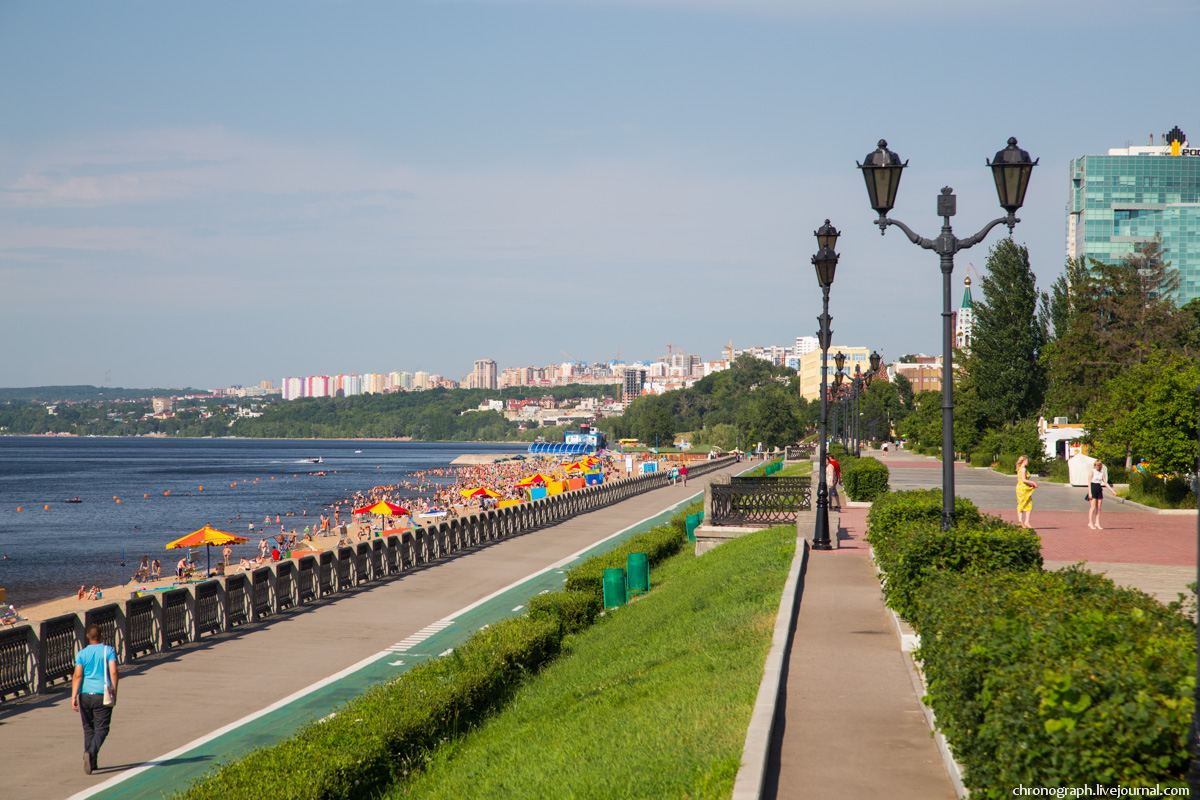 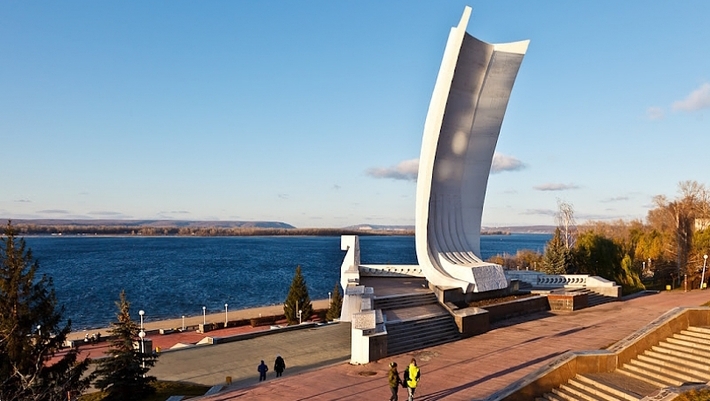 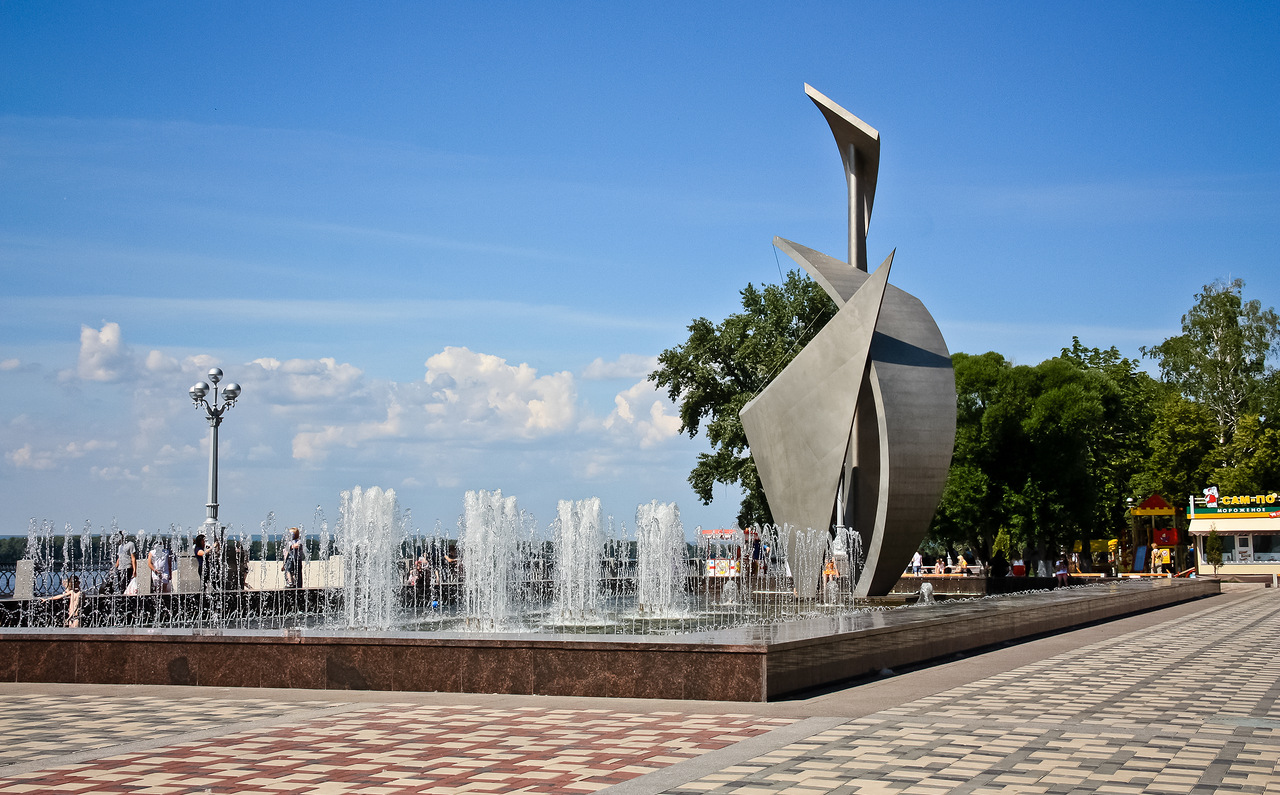 Прогулка по набережной Самары
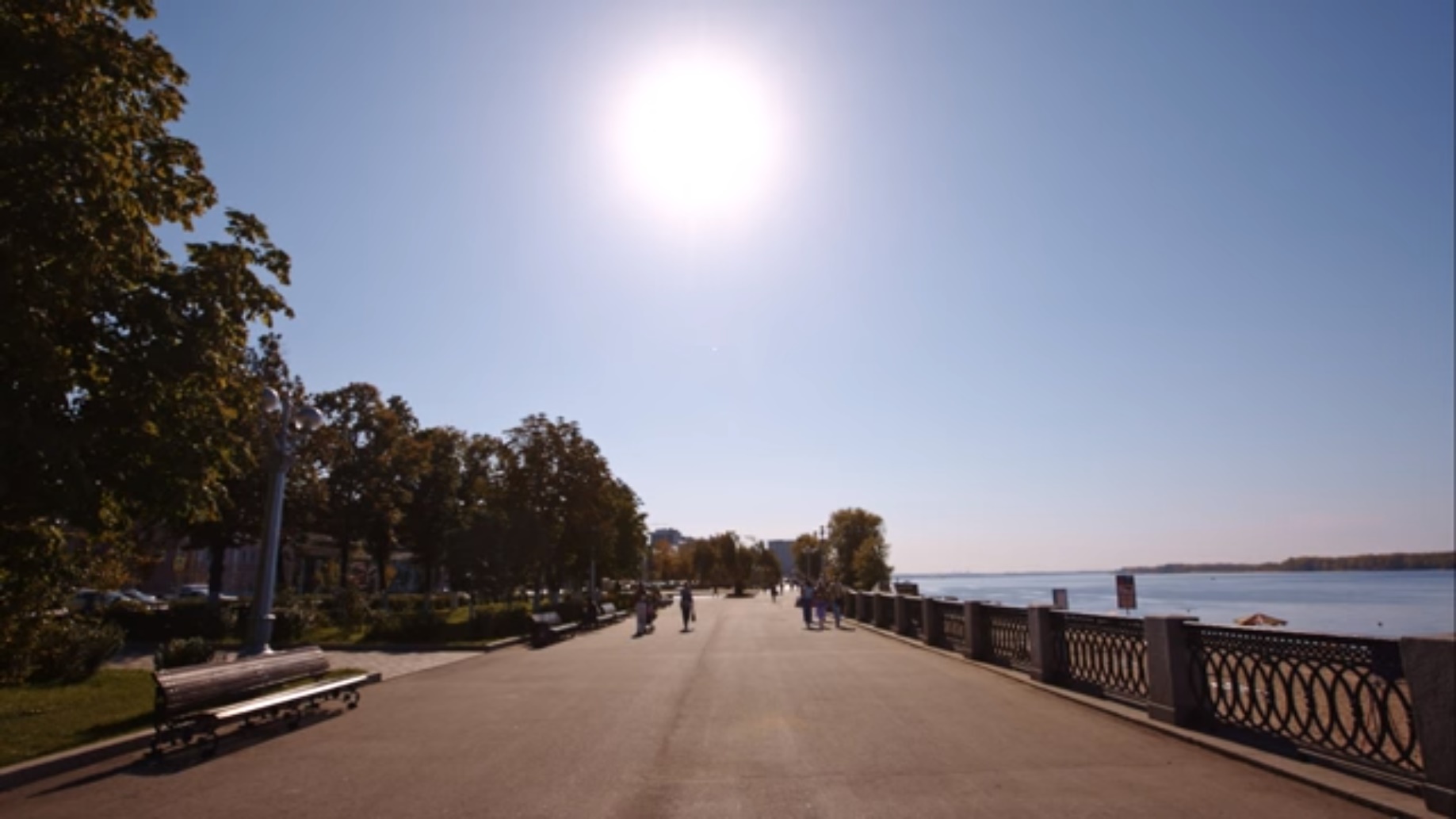 https://visit-samara.com/virtual-excursions/excursions_263.html
НАШ ГОРОД СТОИТ НА ПРЕКРАСНОЙ РУССКОЙ РЕКЕ - ВОЛГЕ.
ВОЛЖСКАЯ НАБЕРЕЖНАЯ ЯВЛЯЕТСЯ ГОРДОСТЬЮ НАШЕГО ГОРОДА. ОНА САМАЯ
ПРОТЯЖЕННАЯ НА ВОЛГЕ.
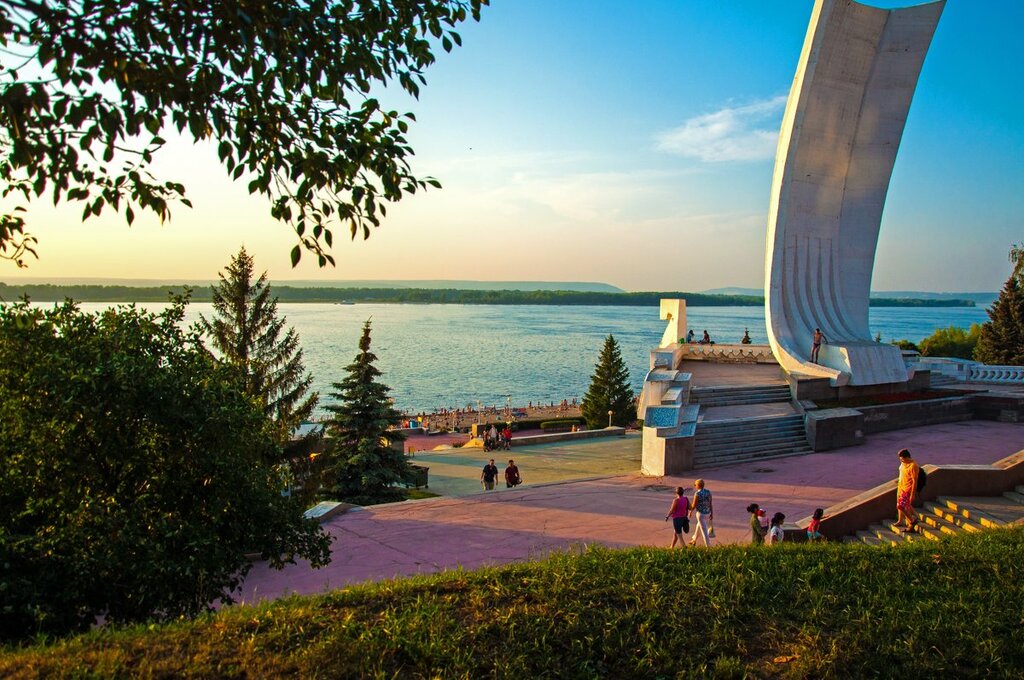 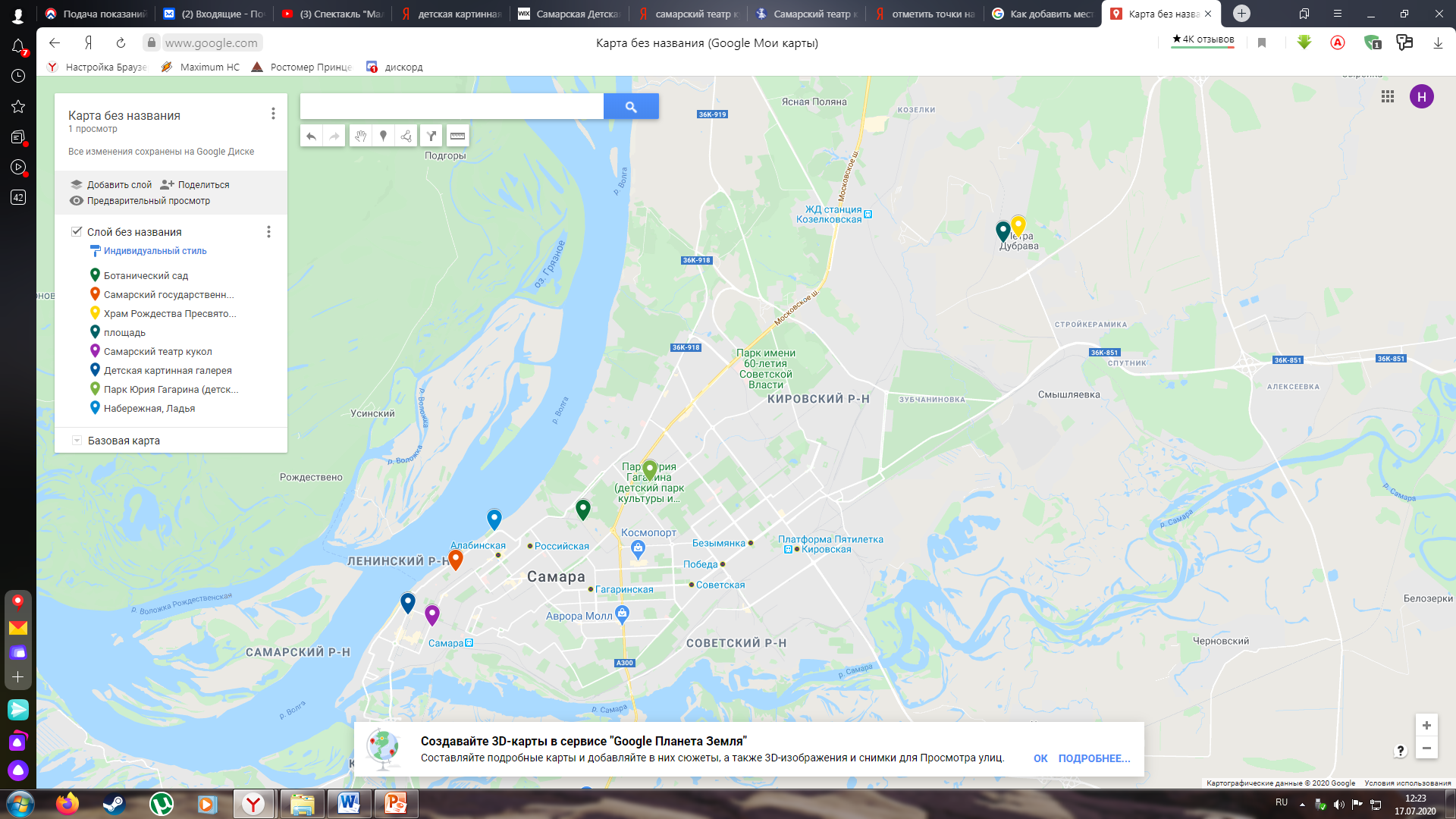 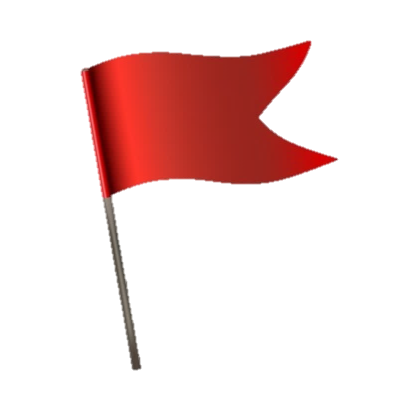 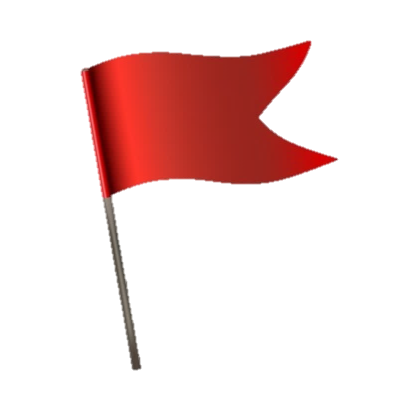 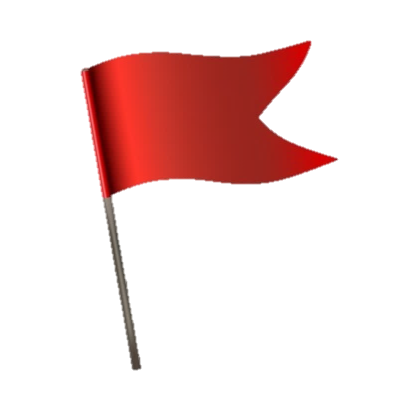 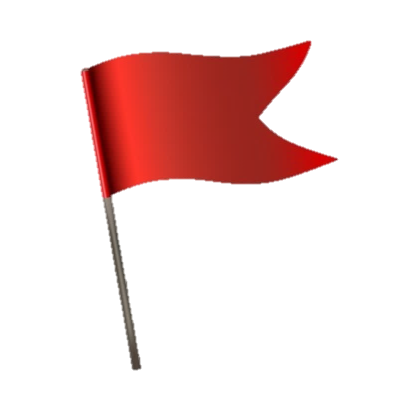 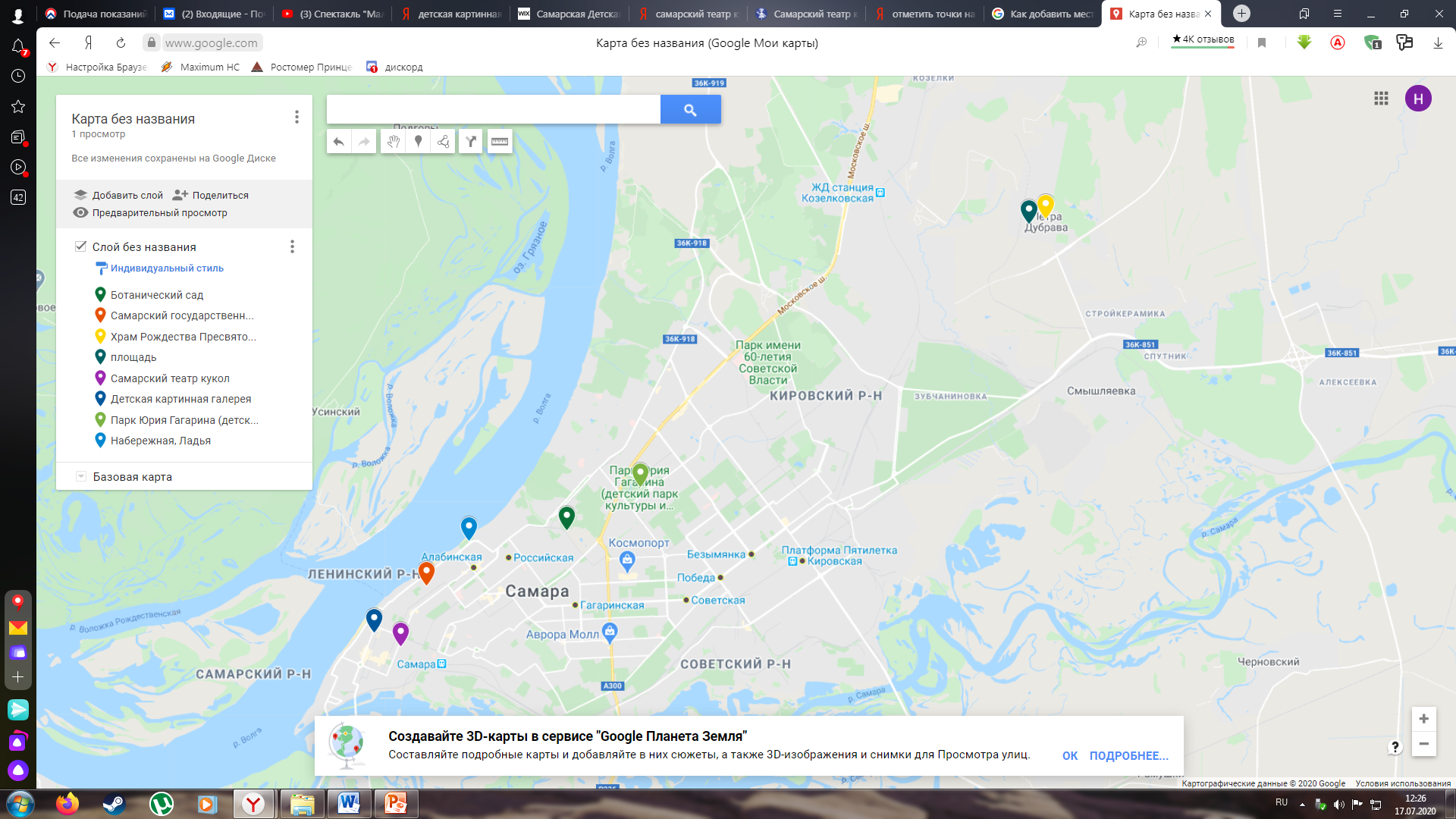 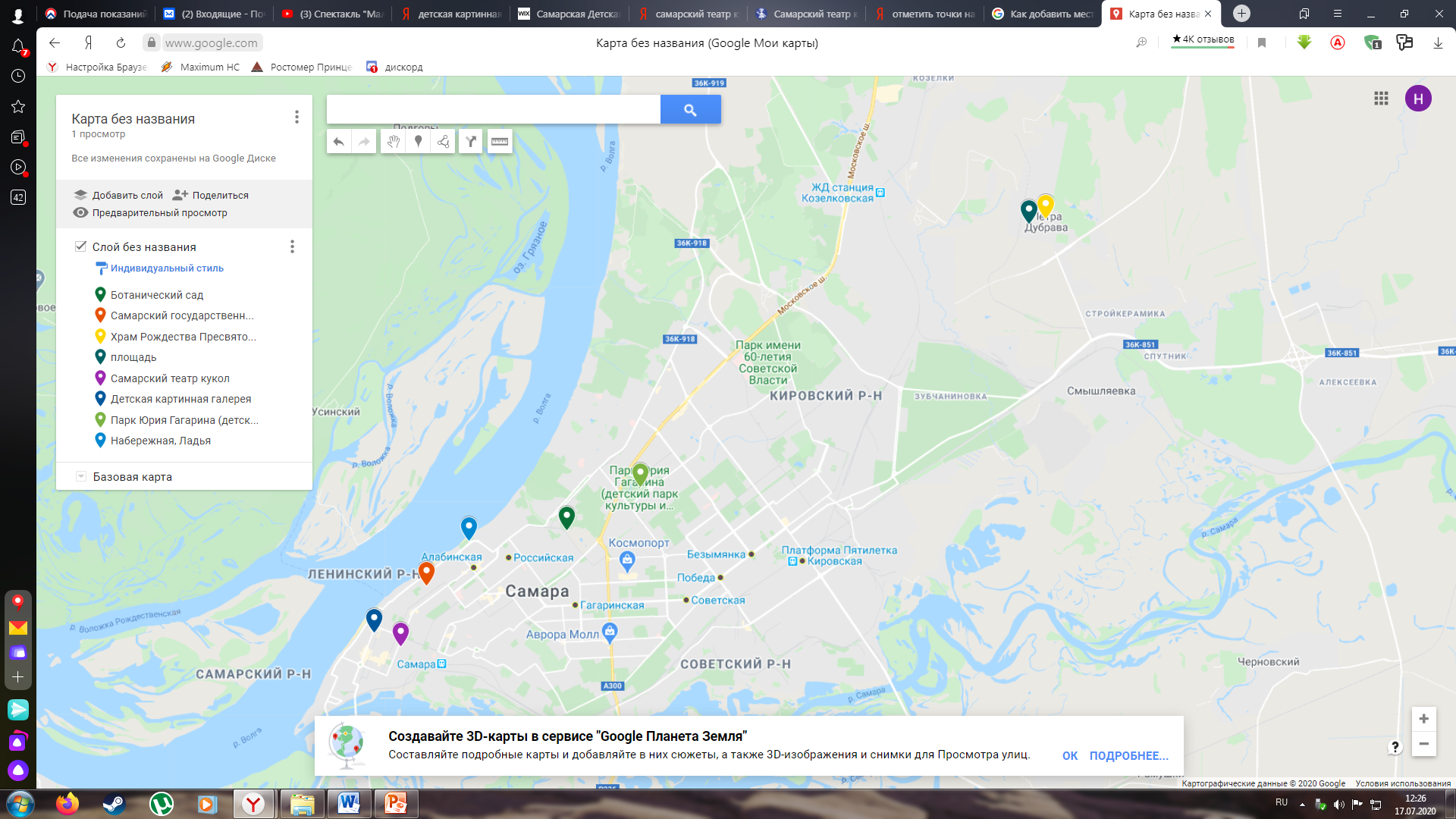 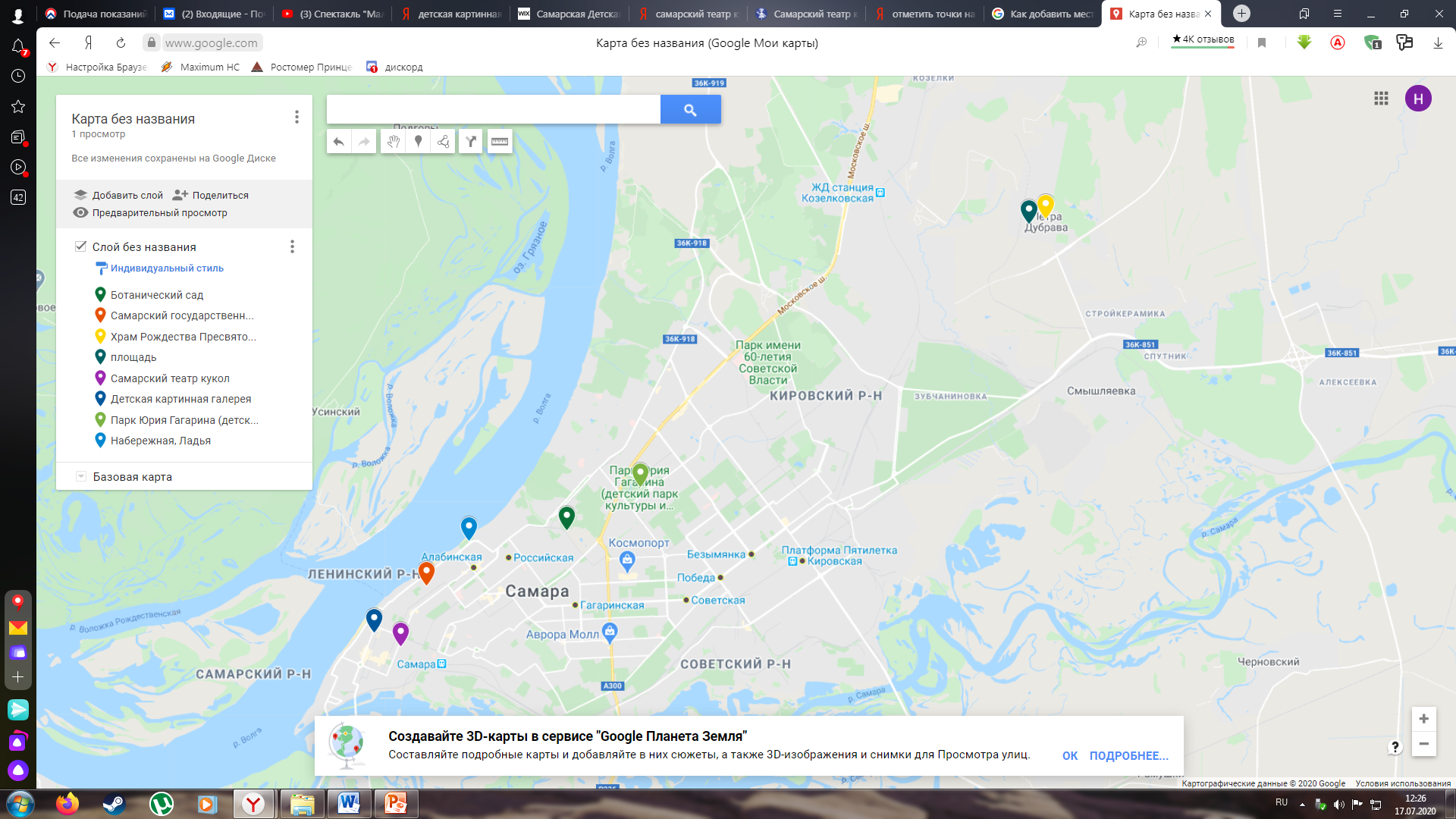 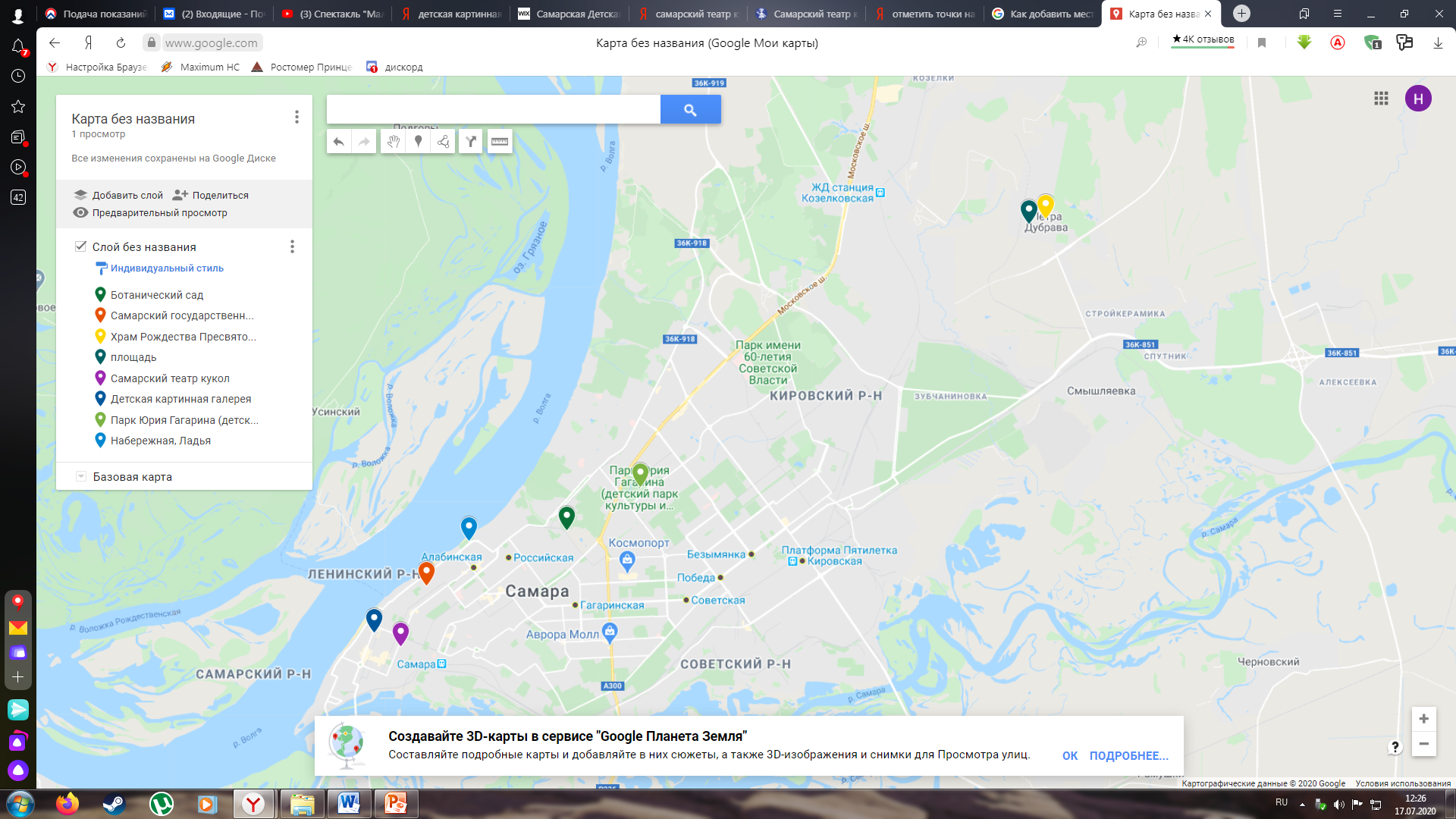 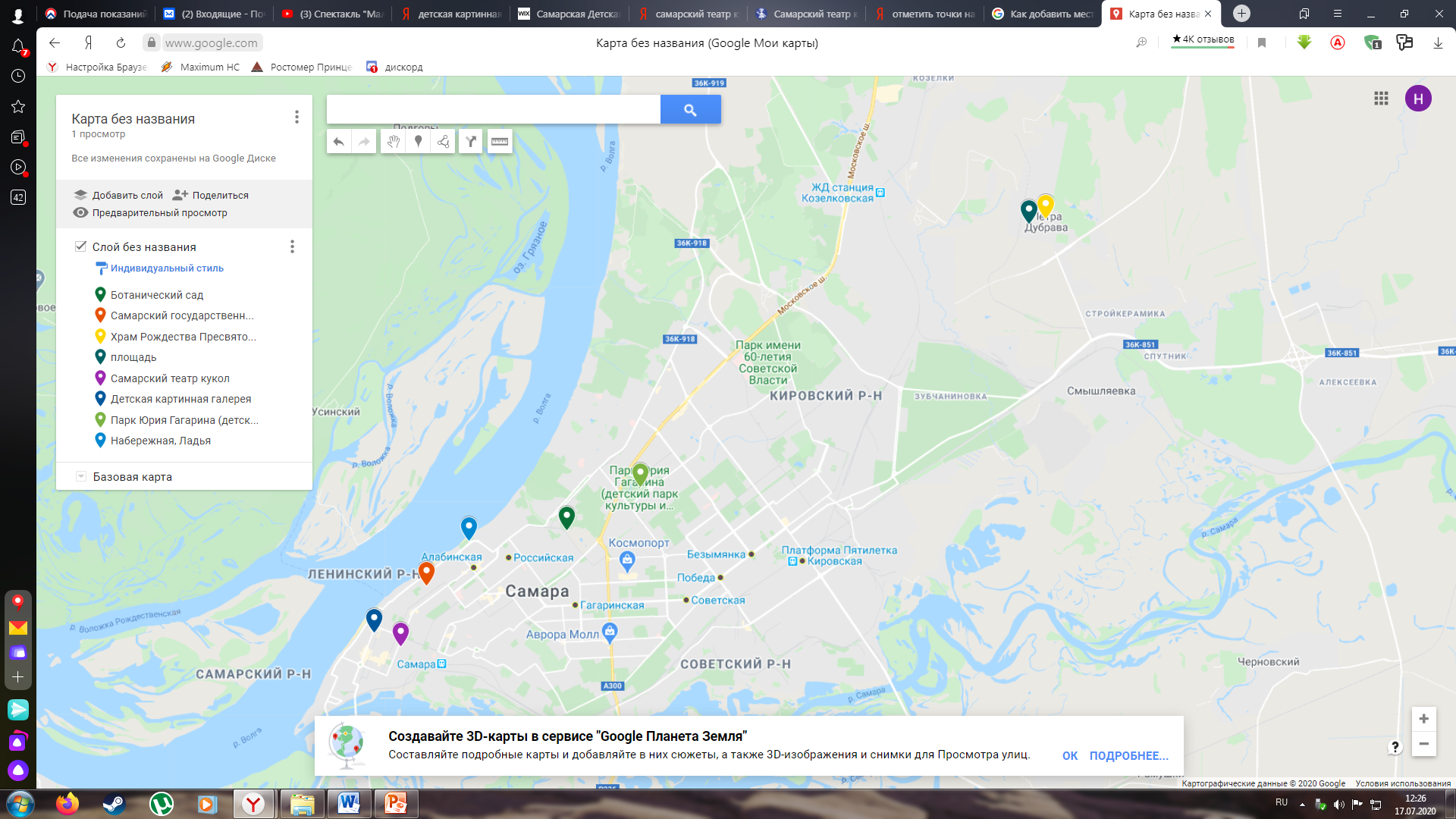 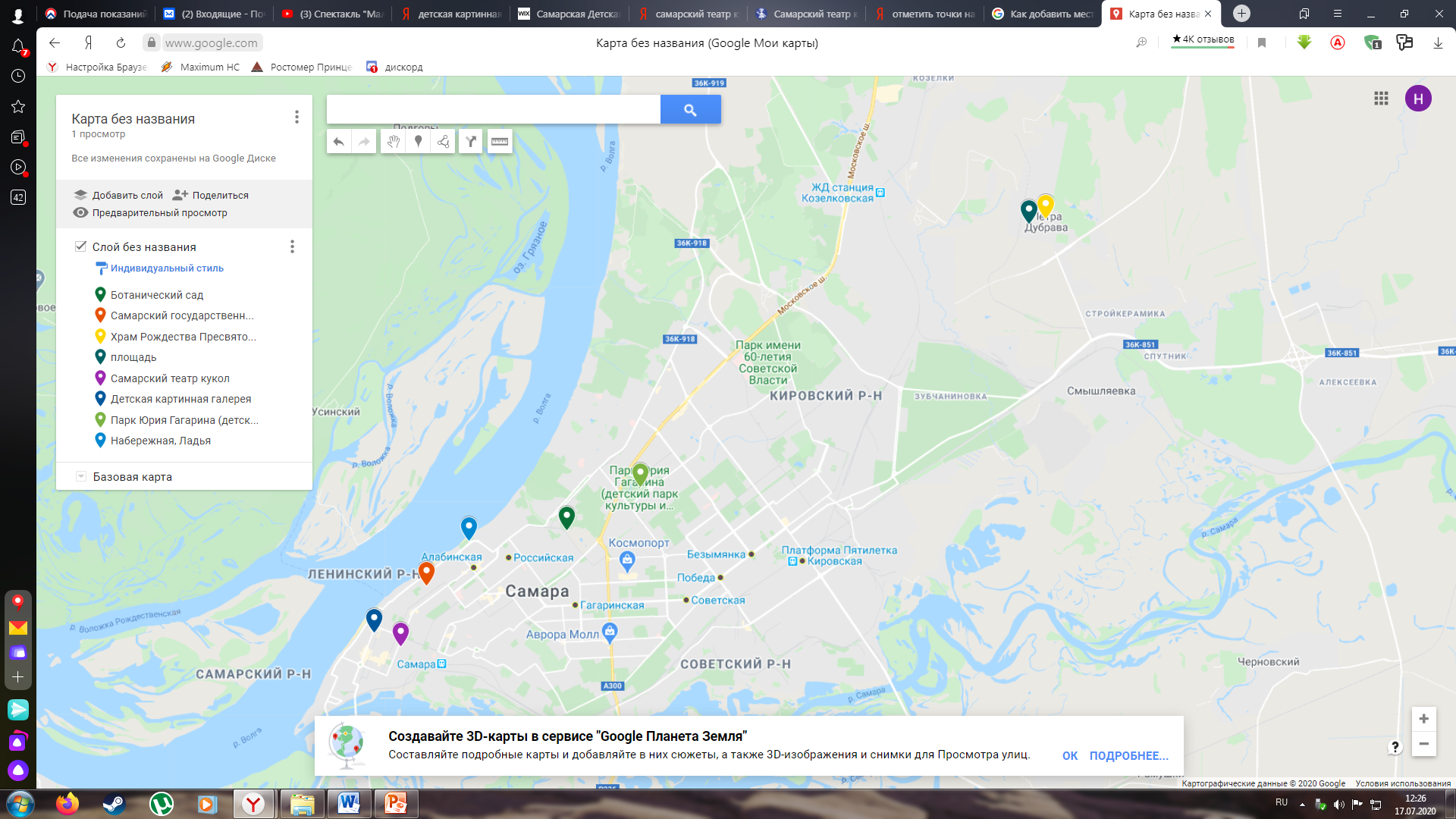 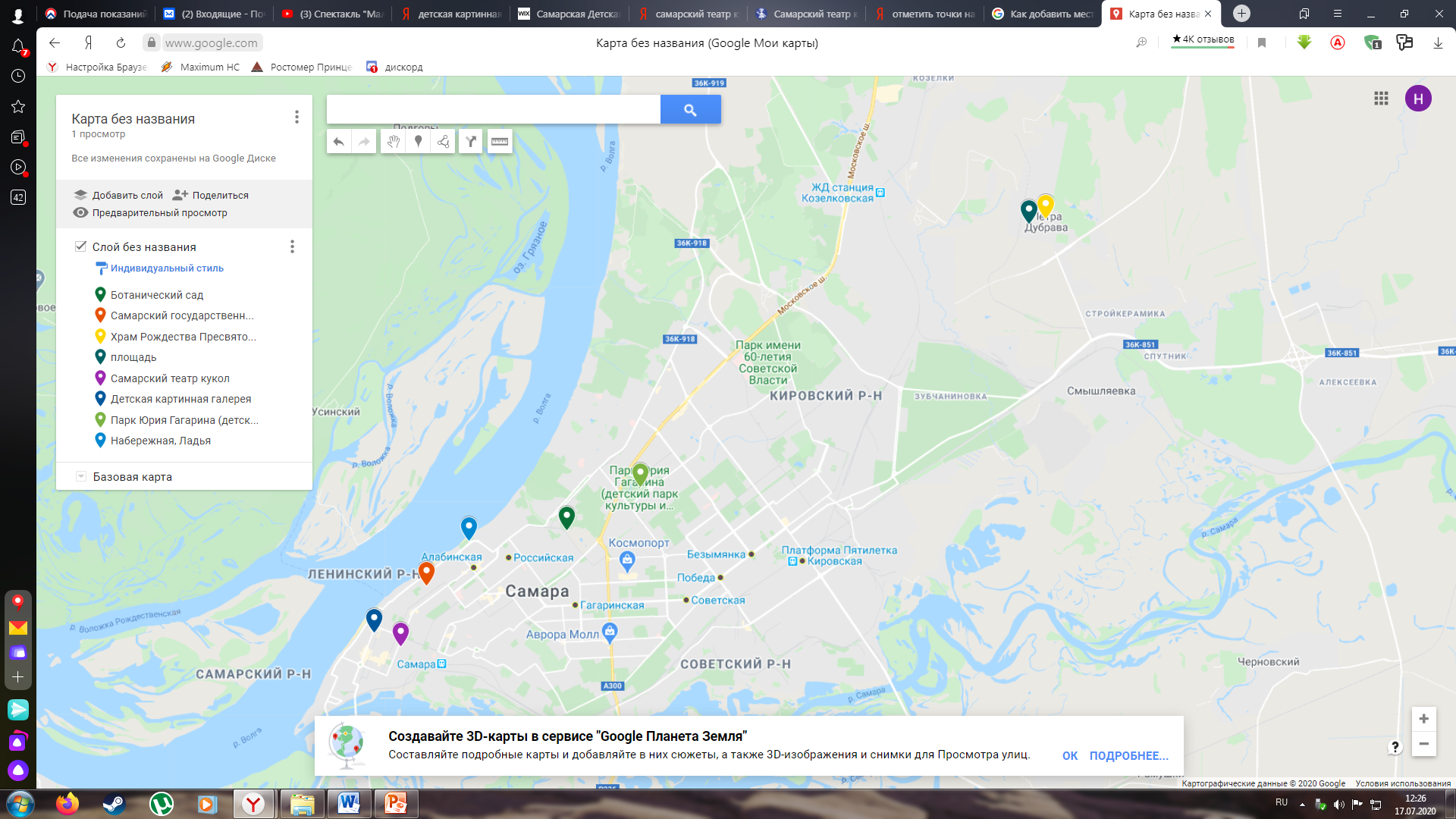 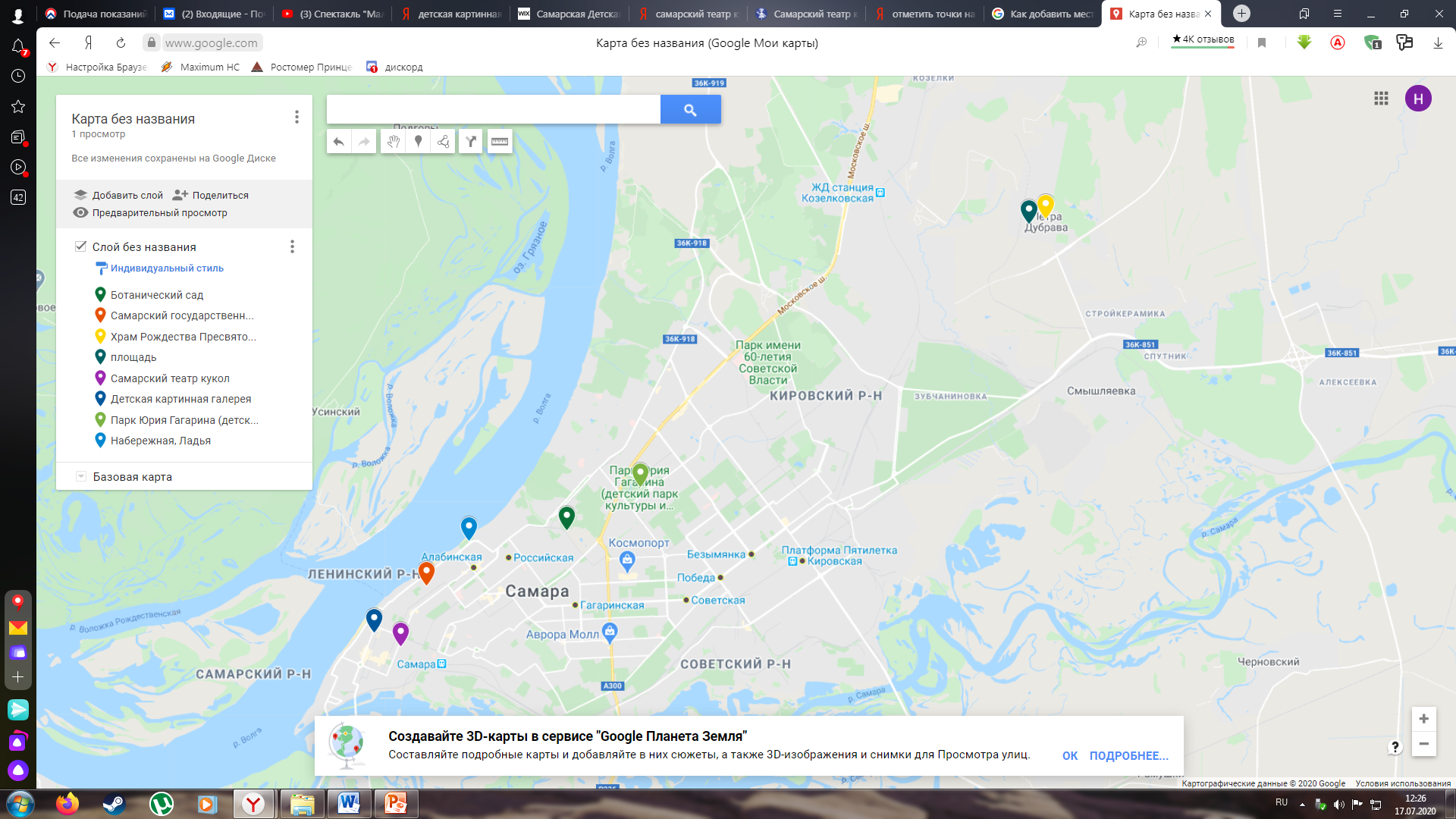 Ботанический сад
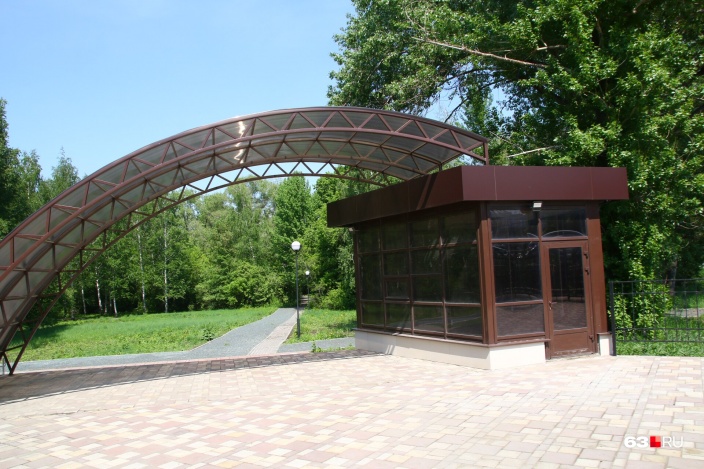 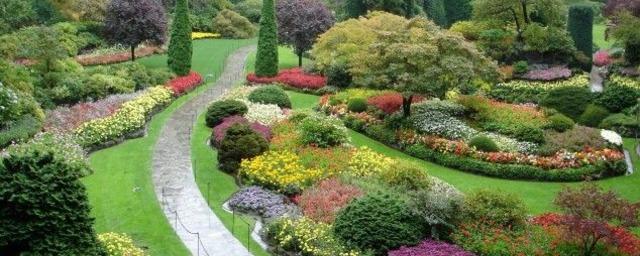 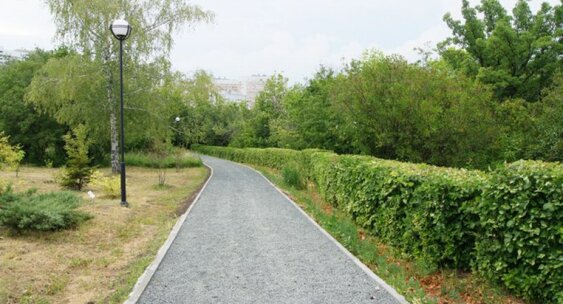 Прогулка в ботаническом саду
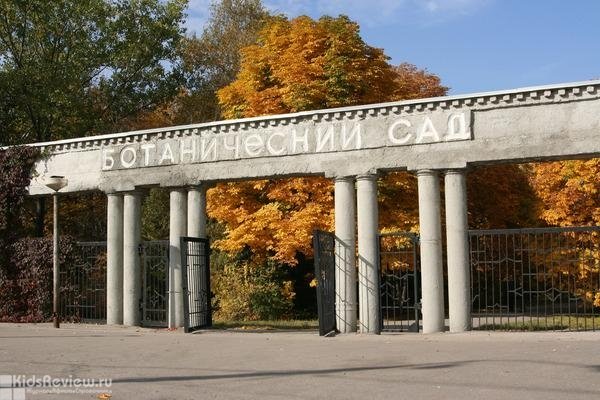 https://www.youtube.com/watch?v=r93rQmYNegA
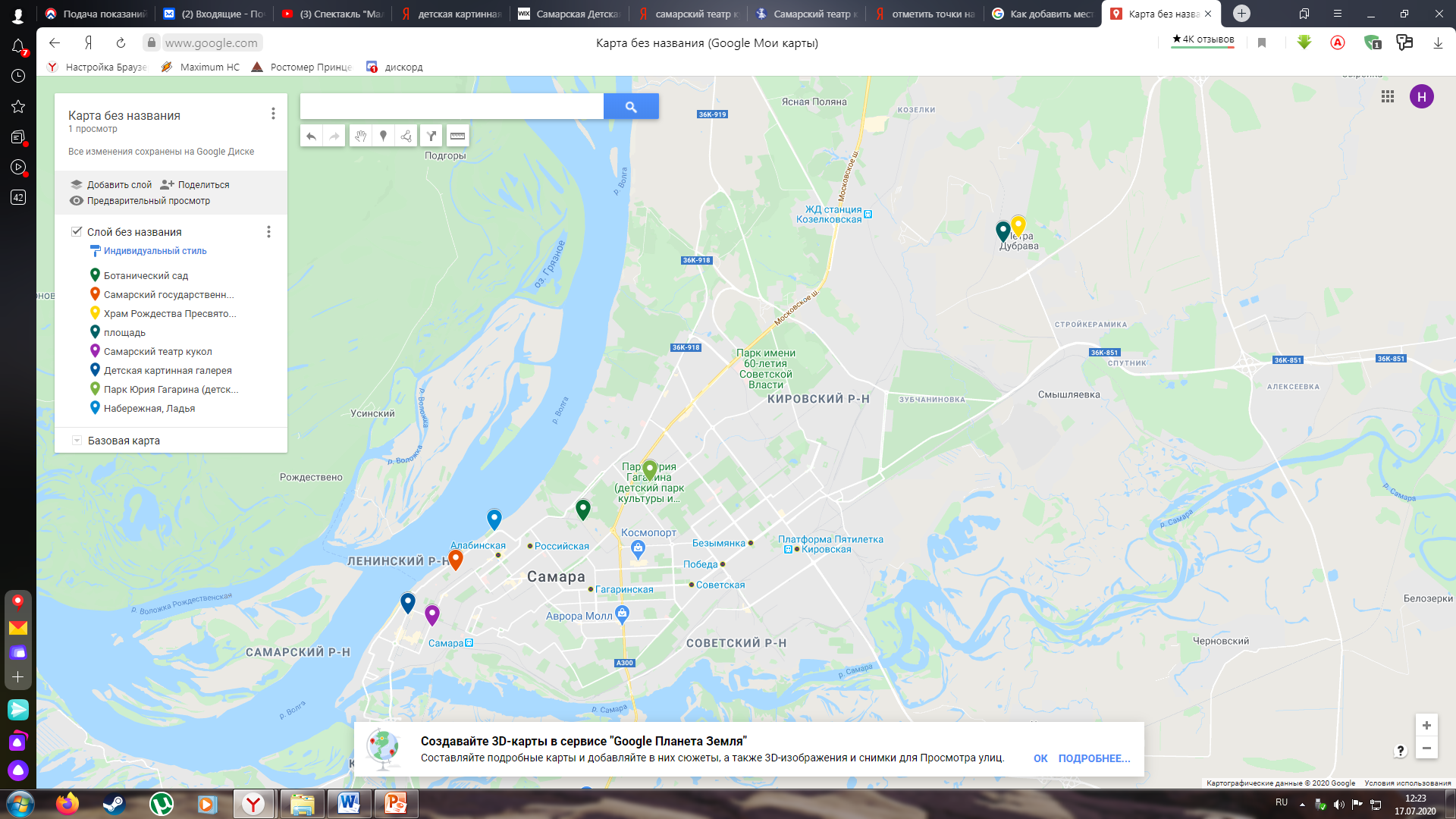 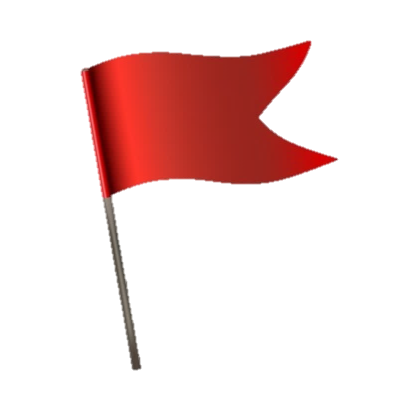 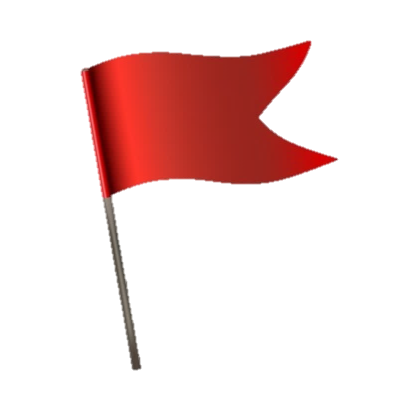 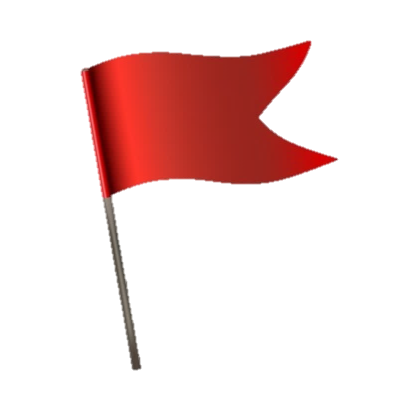 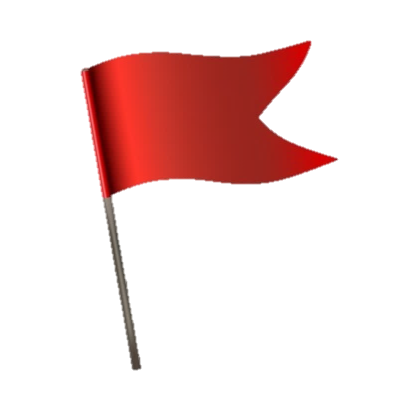 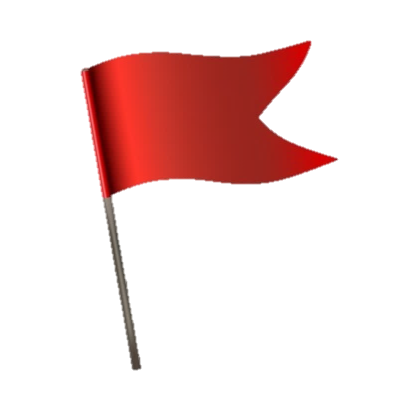 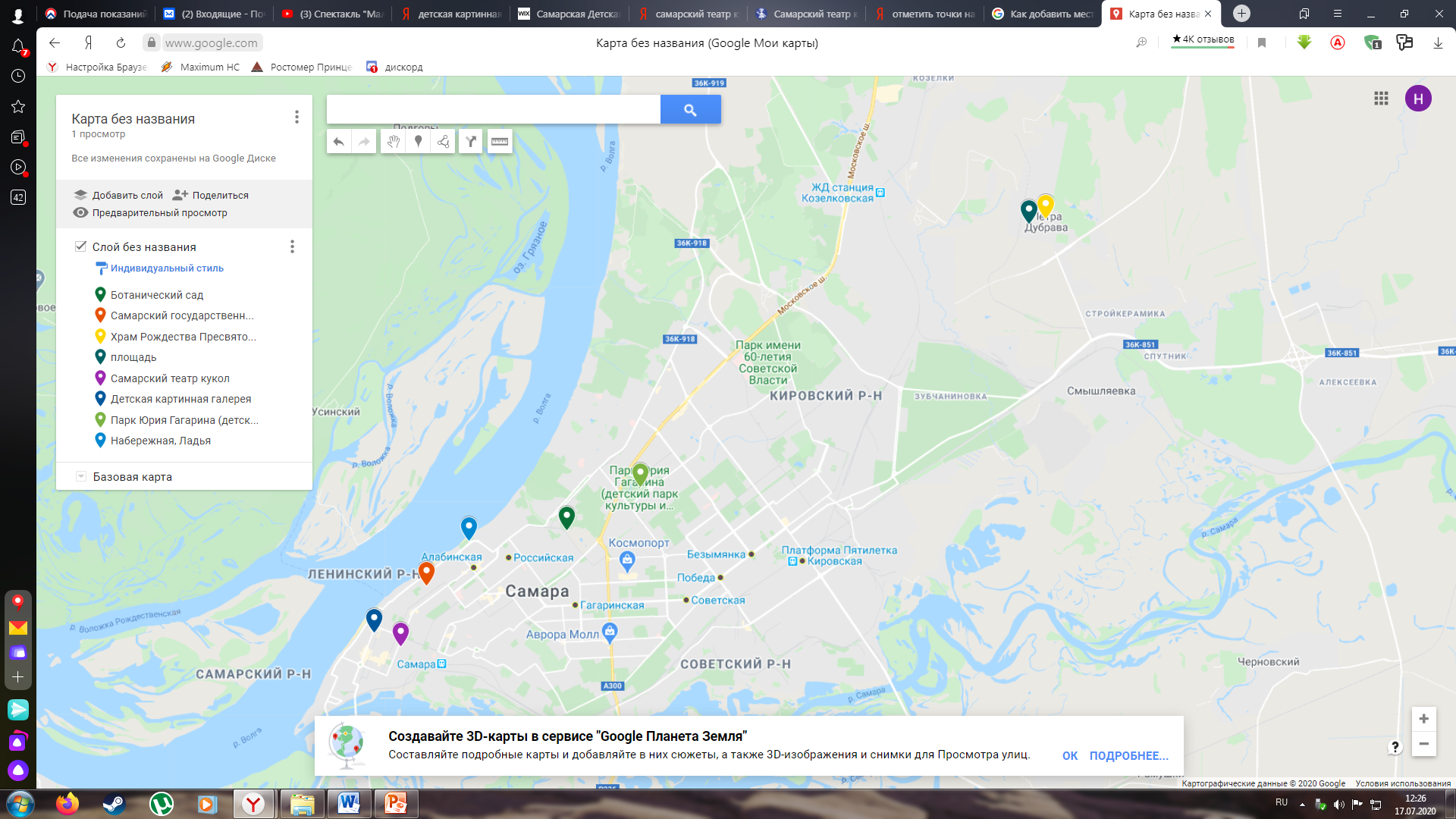 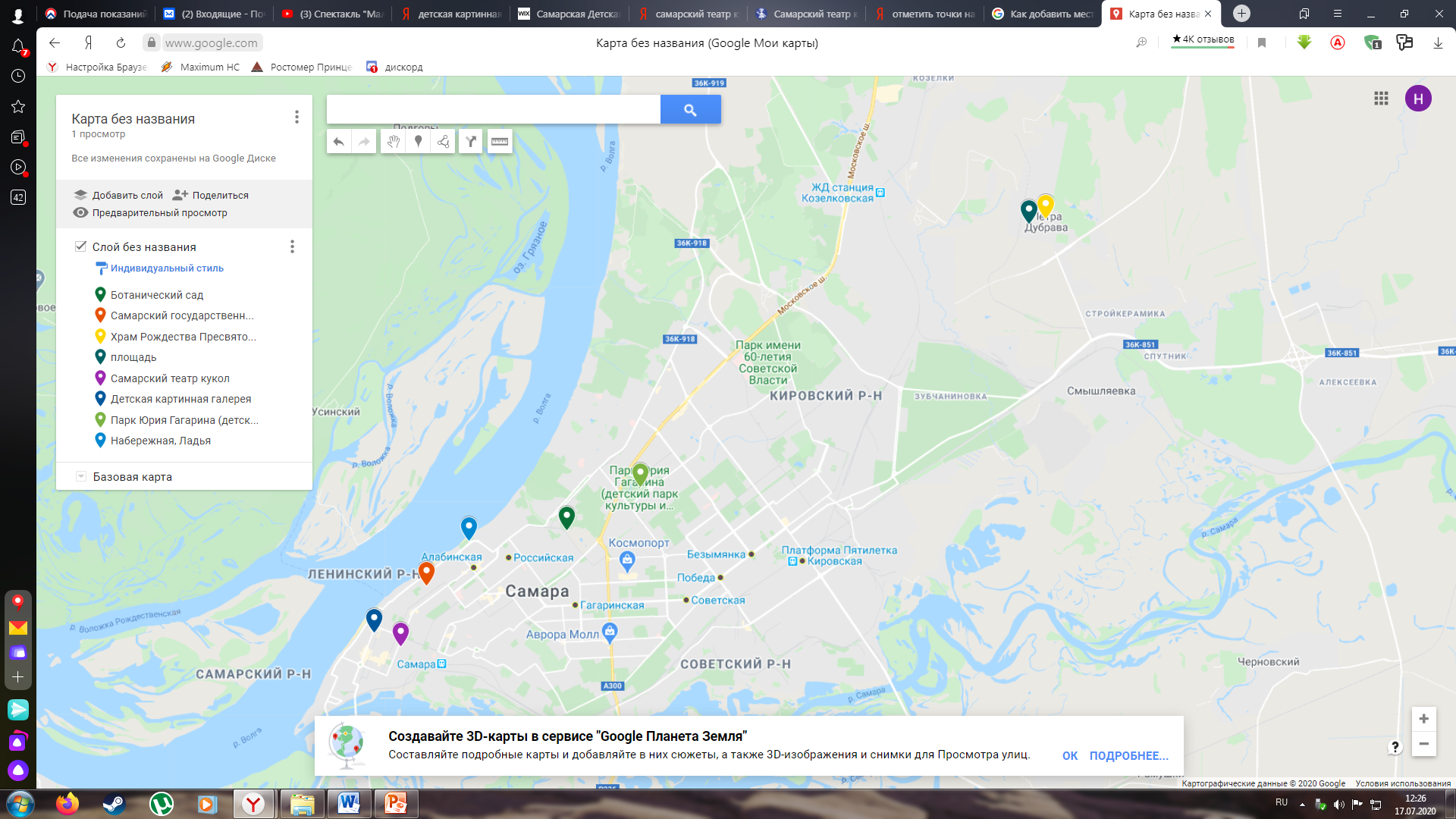 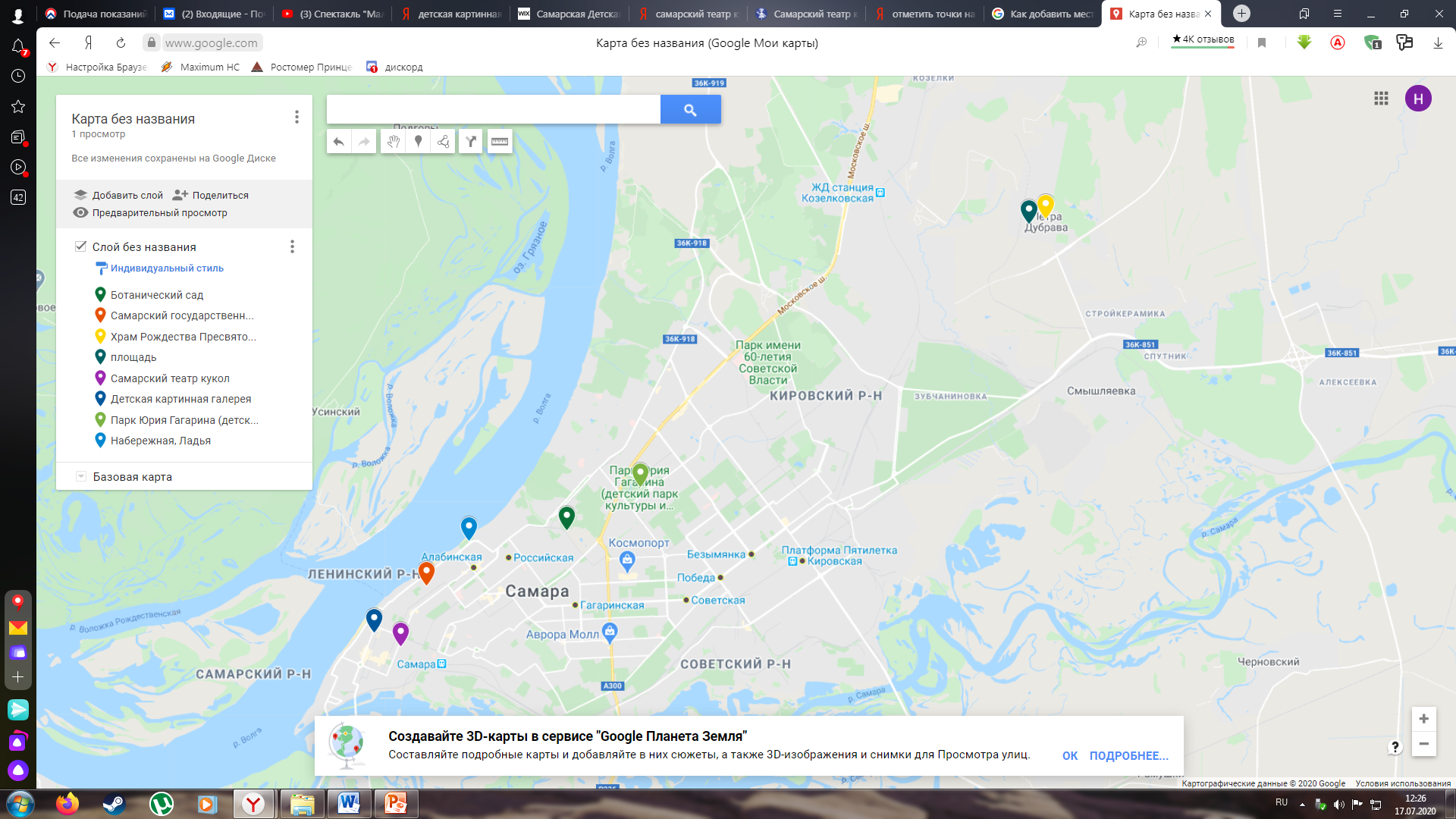 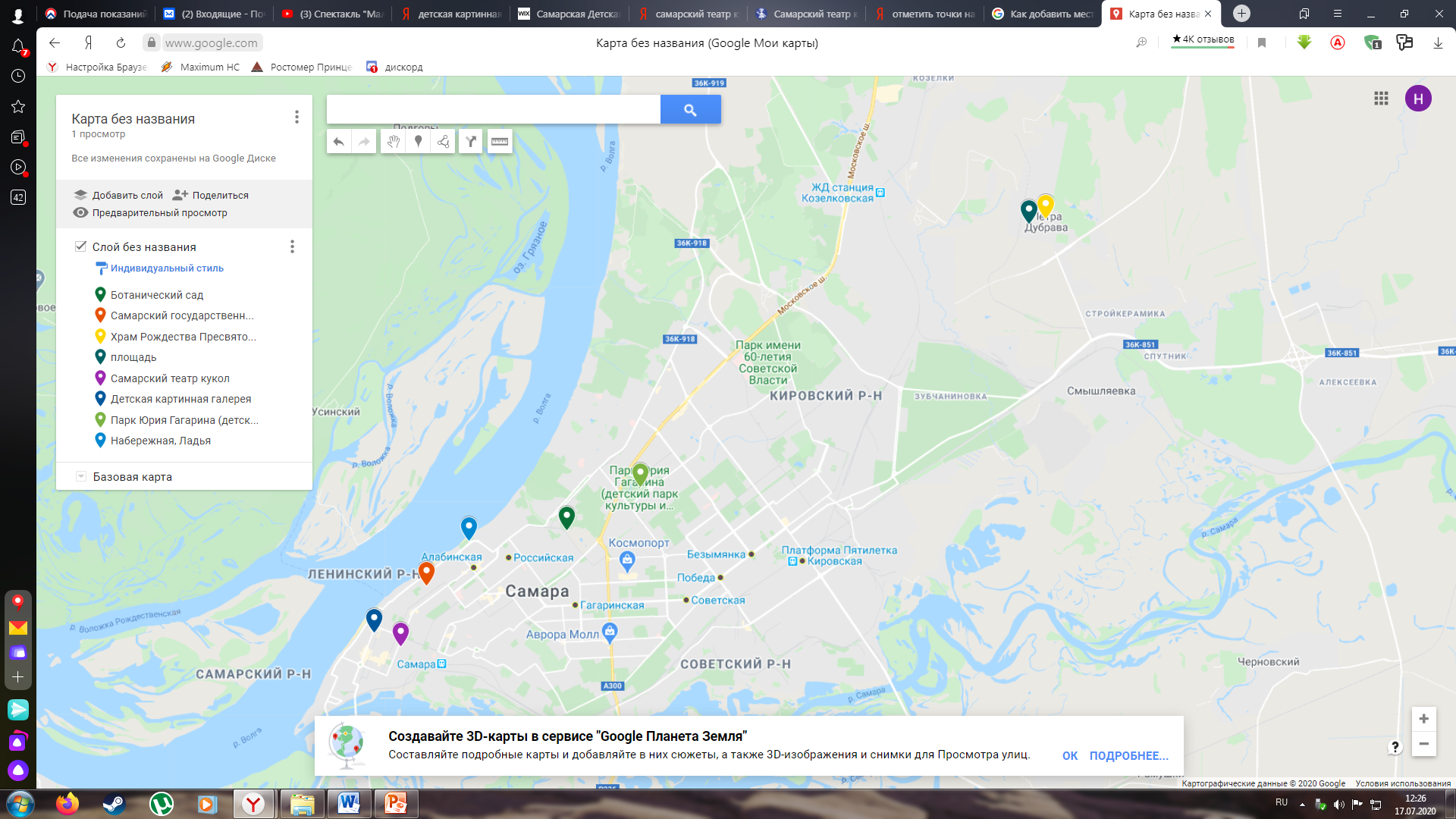 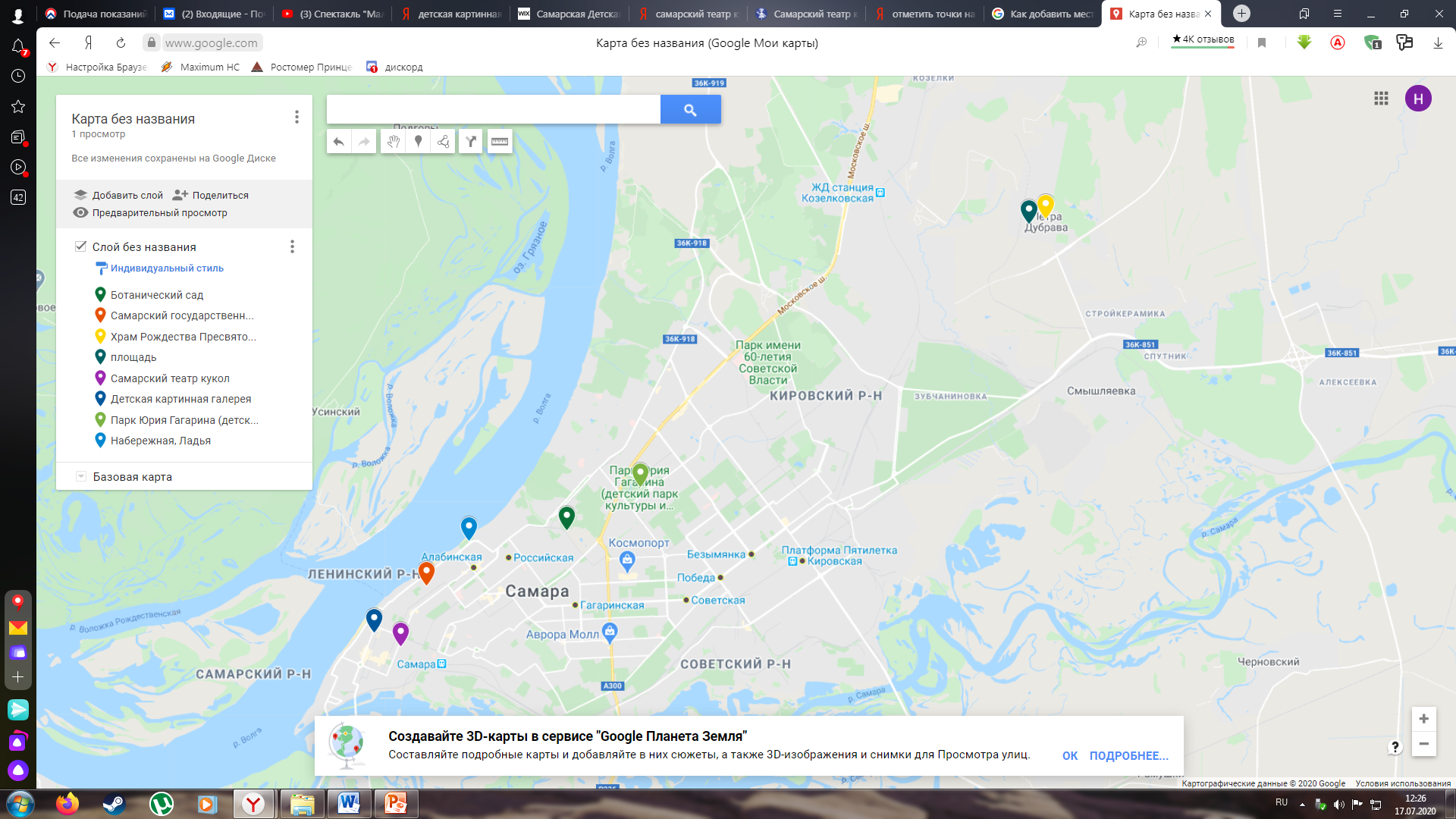 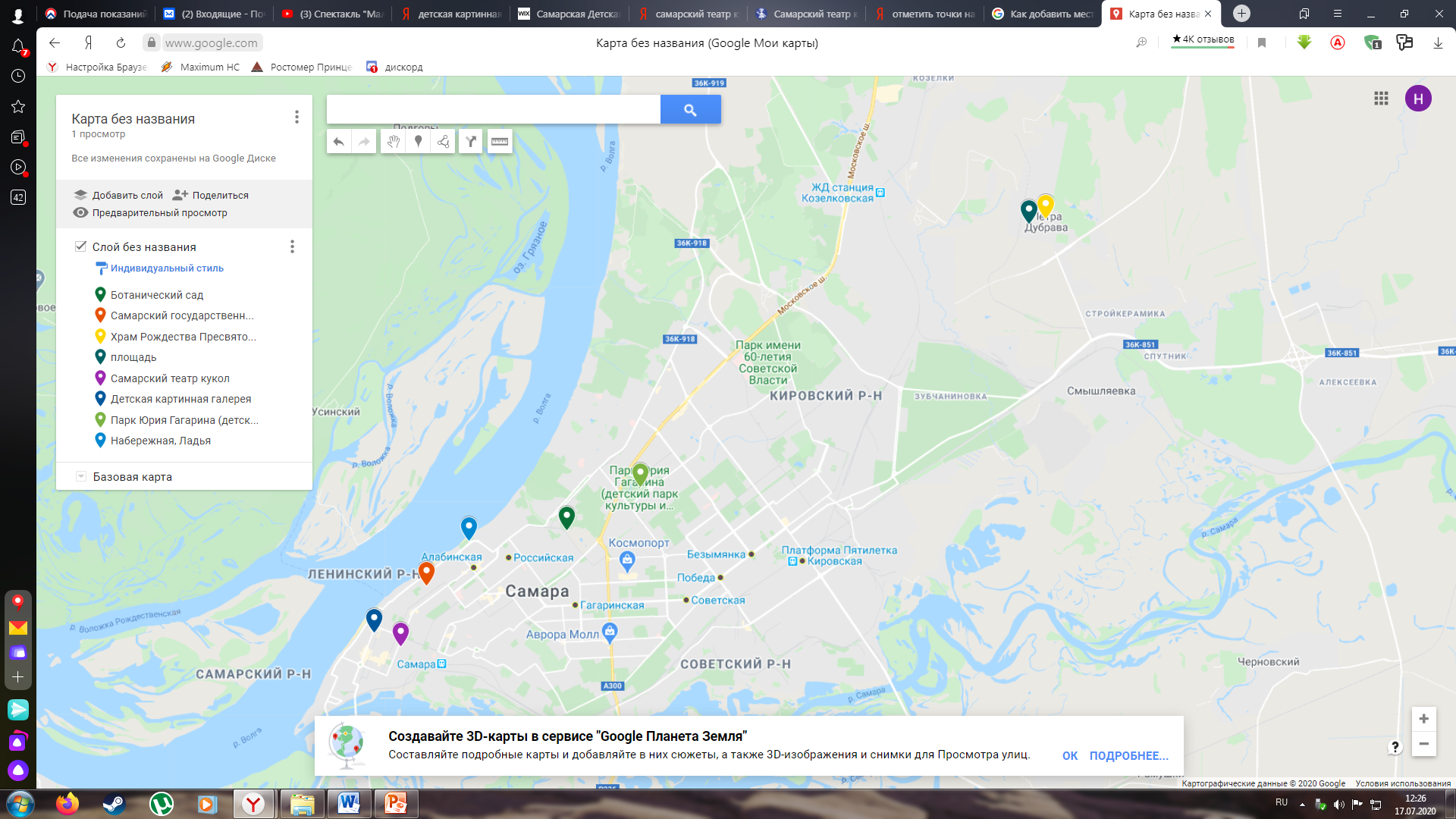 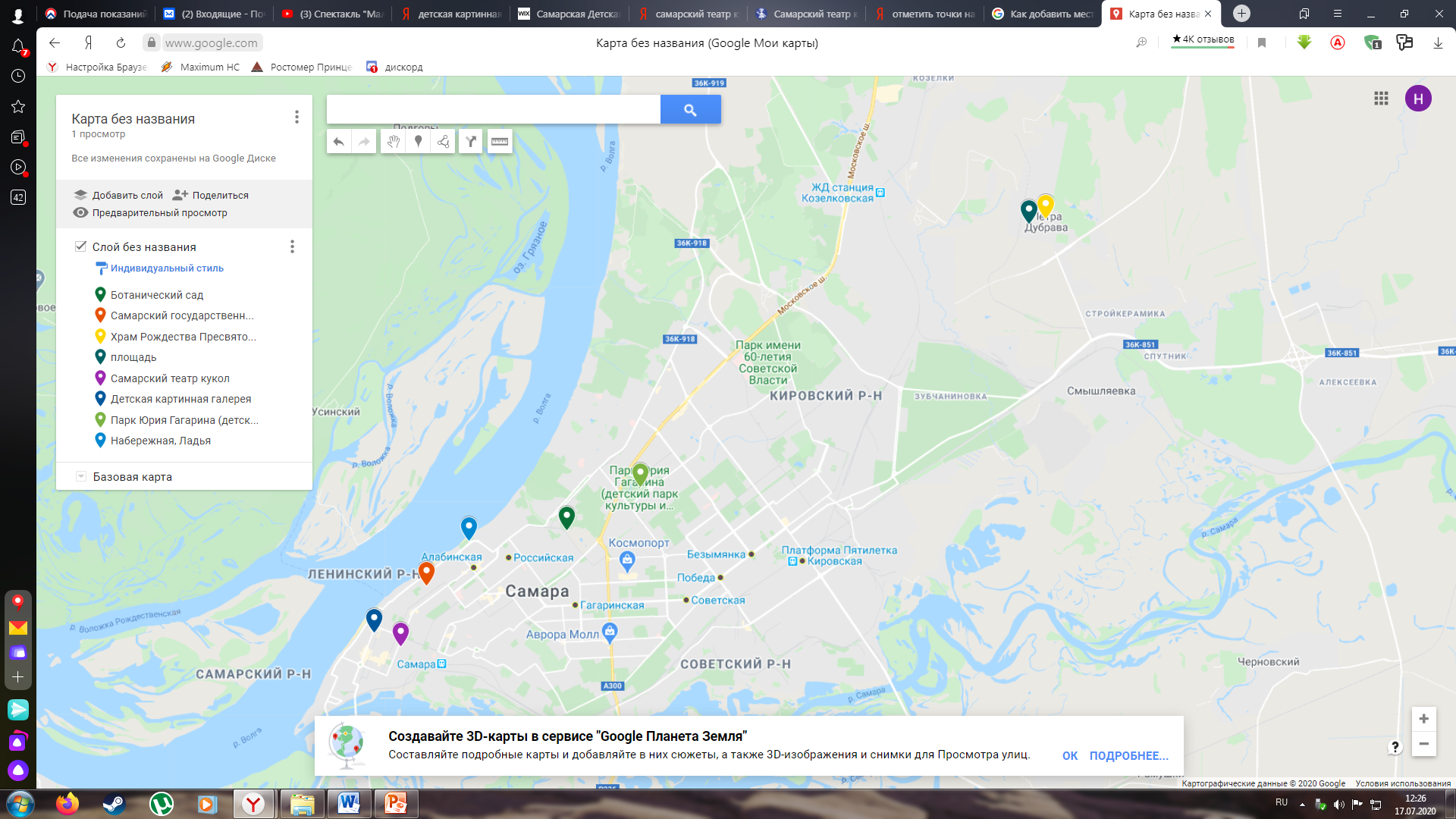 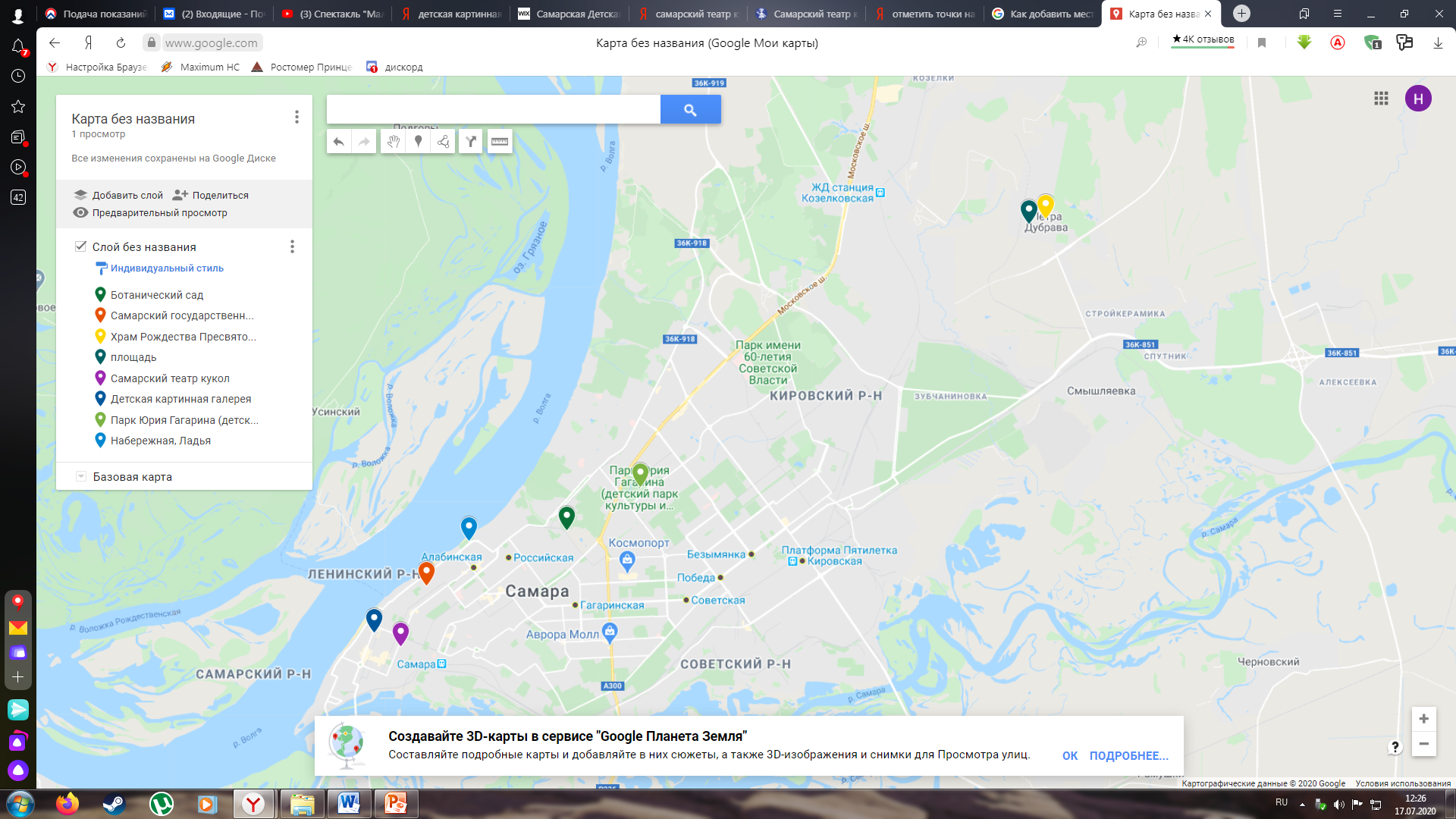 парк им.Гагарина
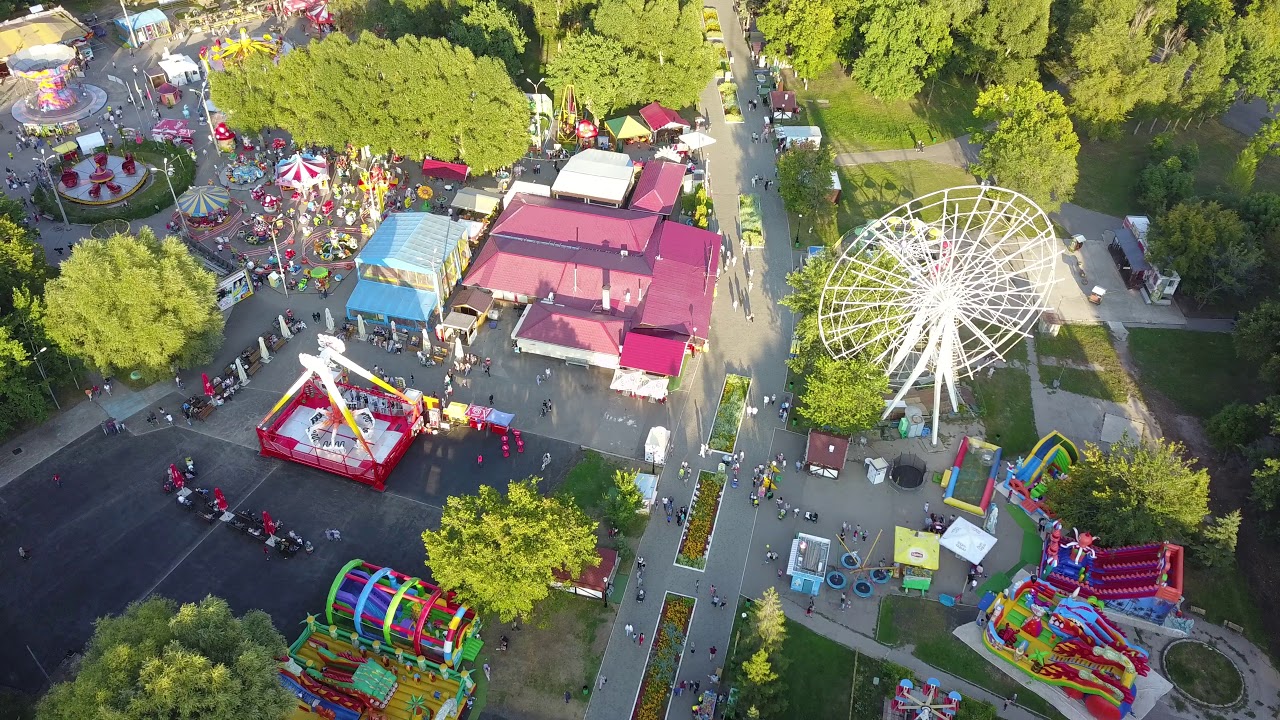 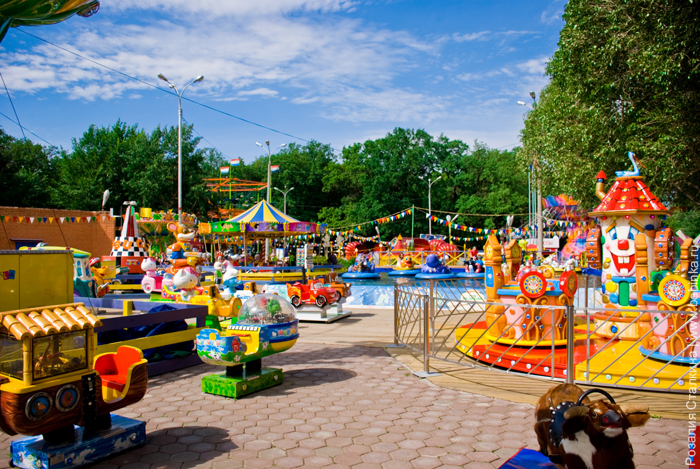 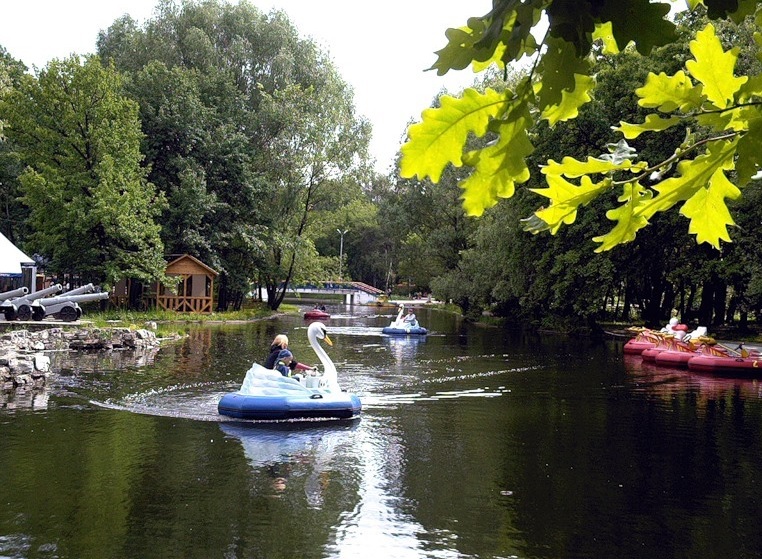 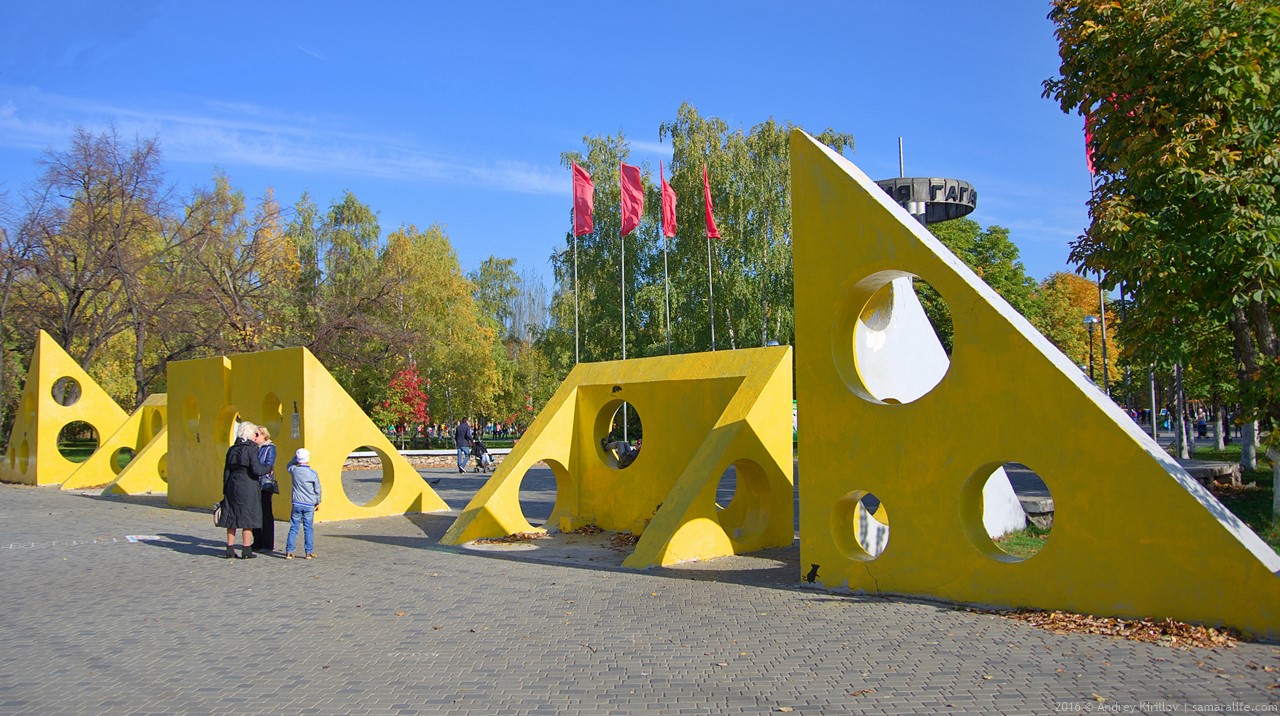 Прогулка в парке им.Гагарина
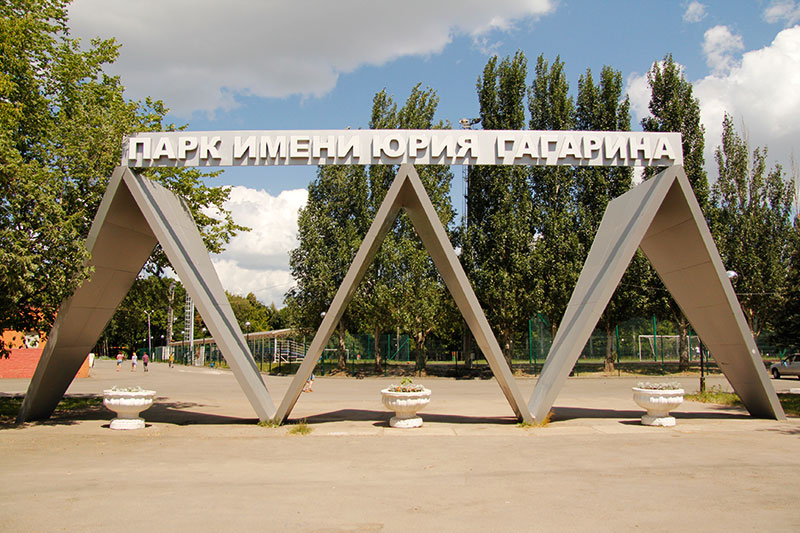 https://www.youtube.com/watch?v=NQcvhIh7X_s
https://www.youtube.com/watch?v=2UVS305tgWU
https://www.youtube.com/watch?v=sc8V2Z37AYk
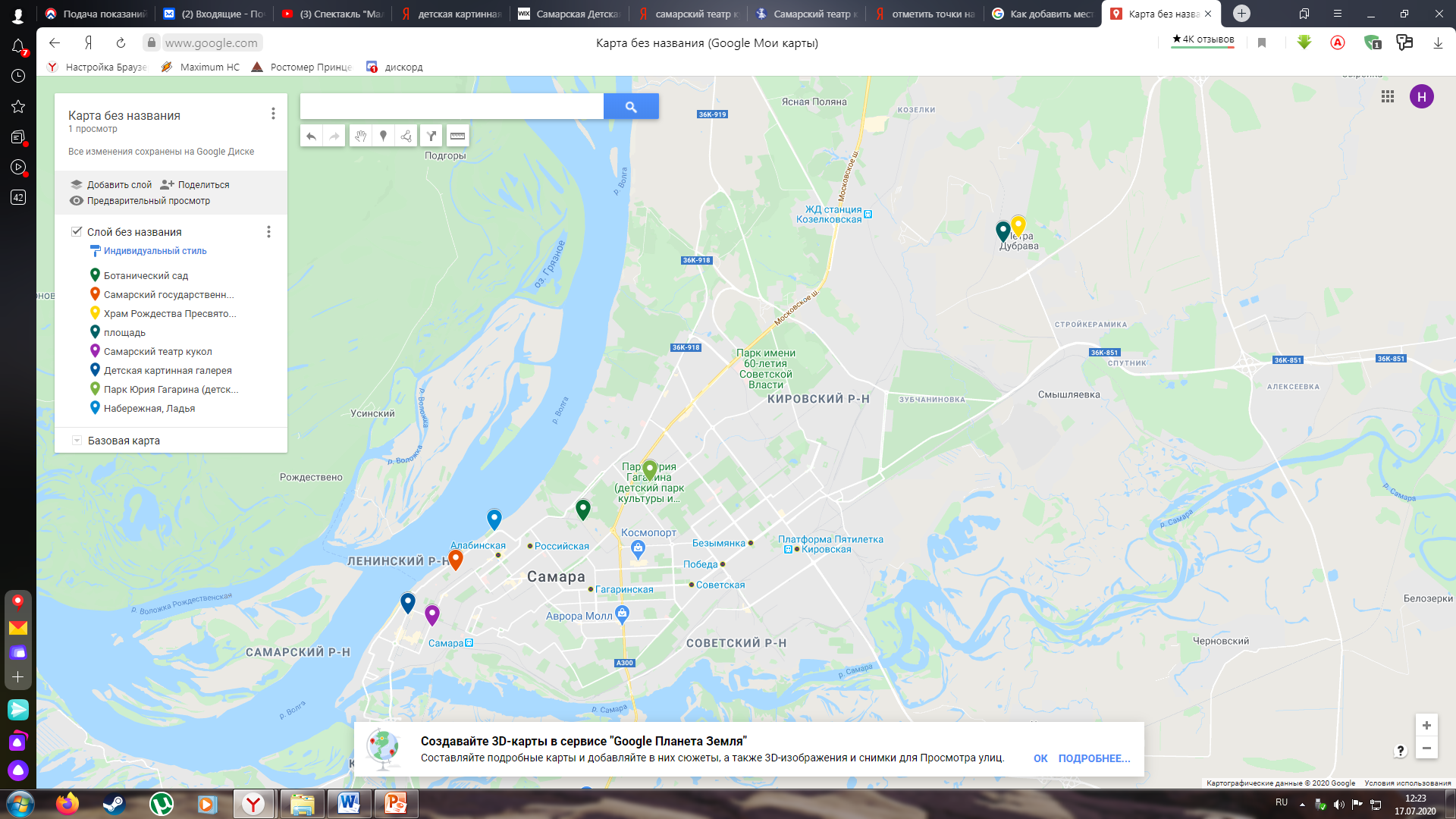 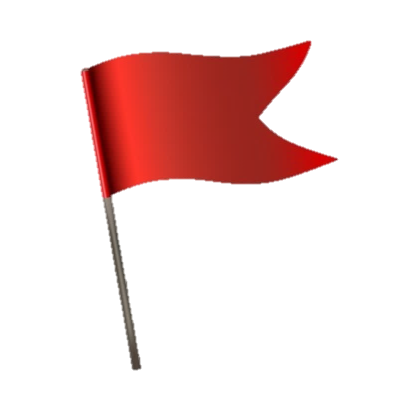 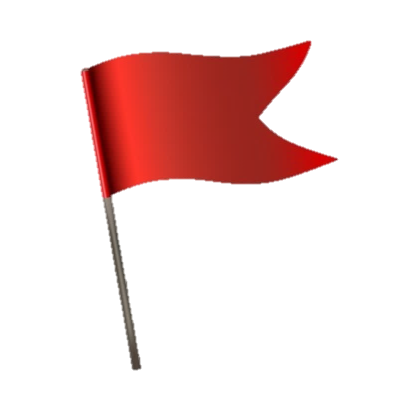 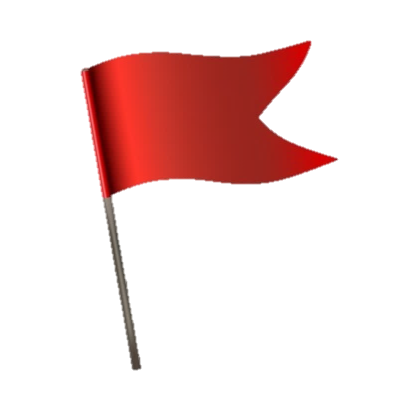 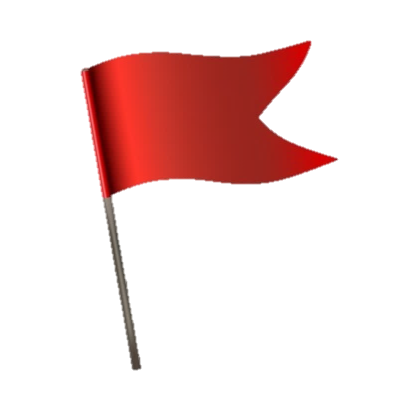 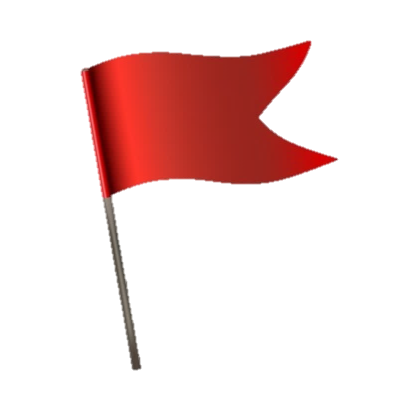 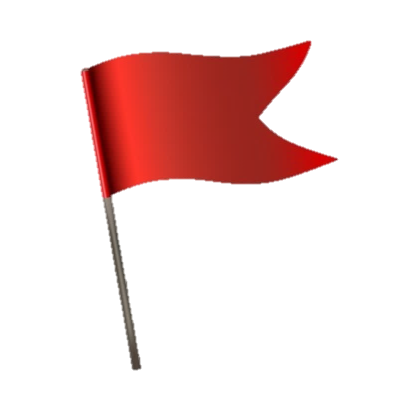 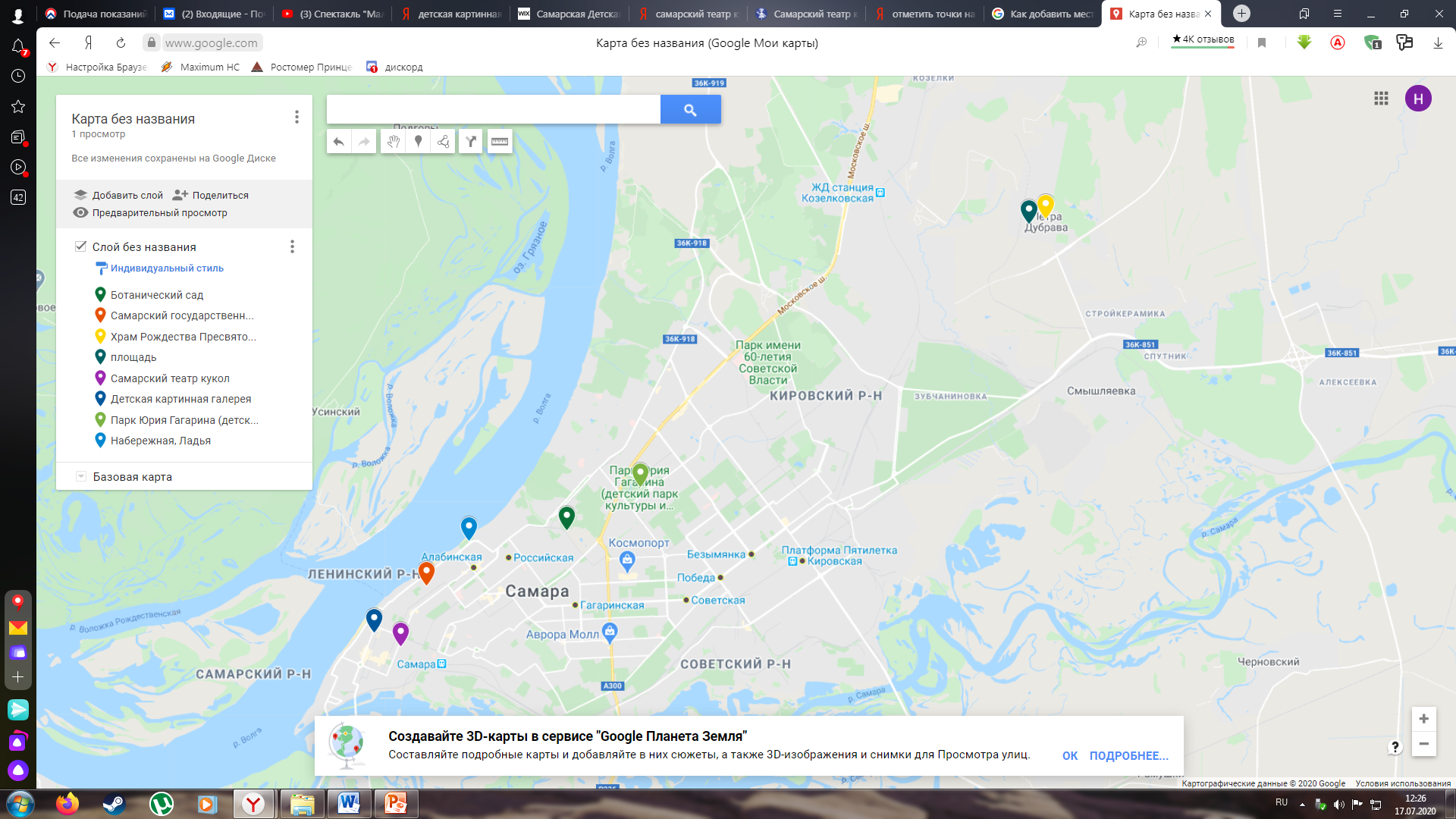 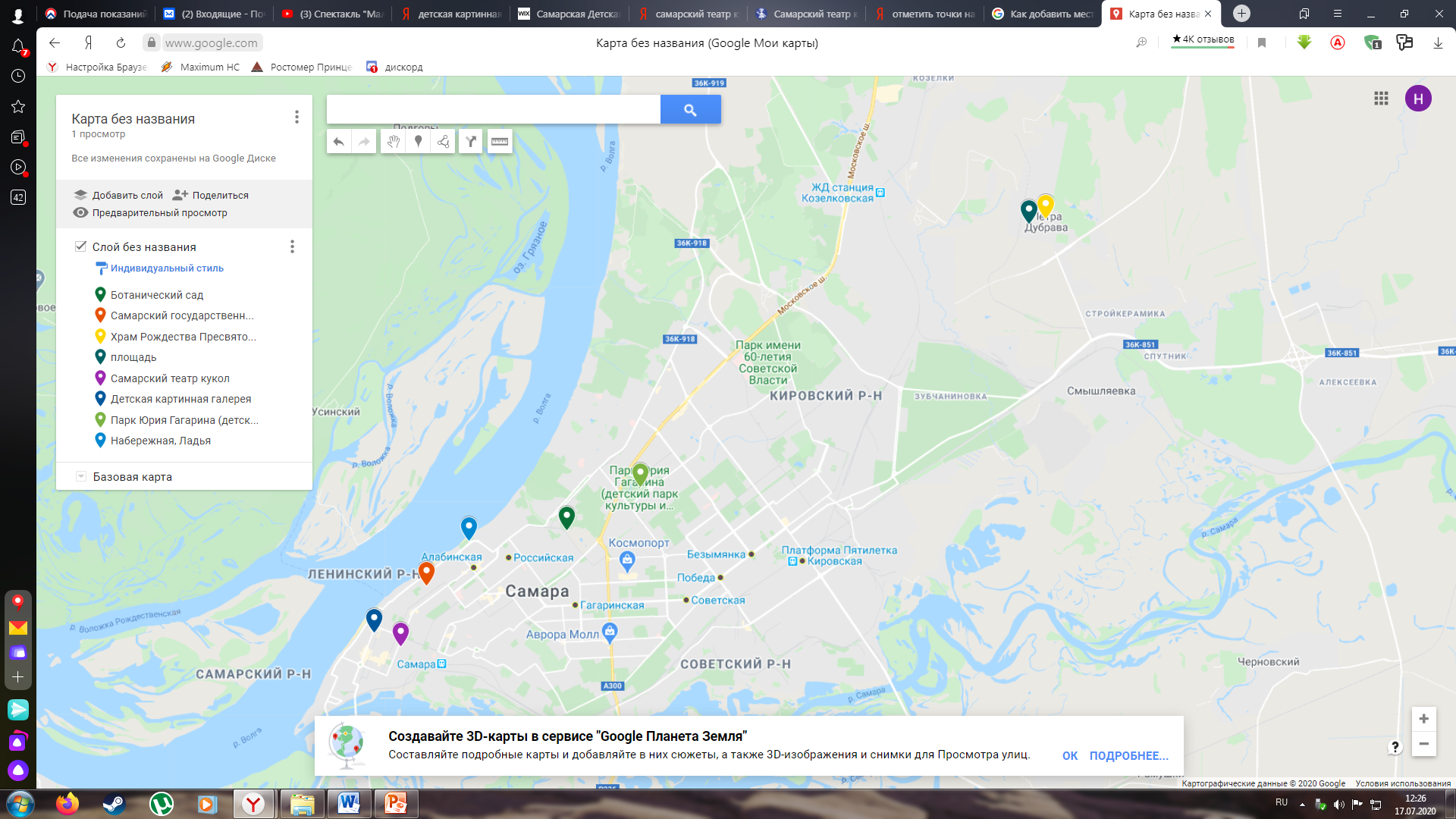 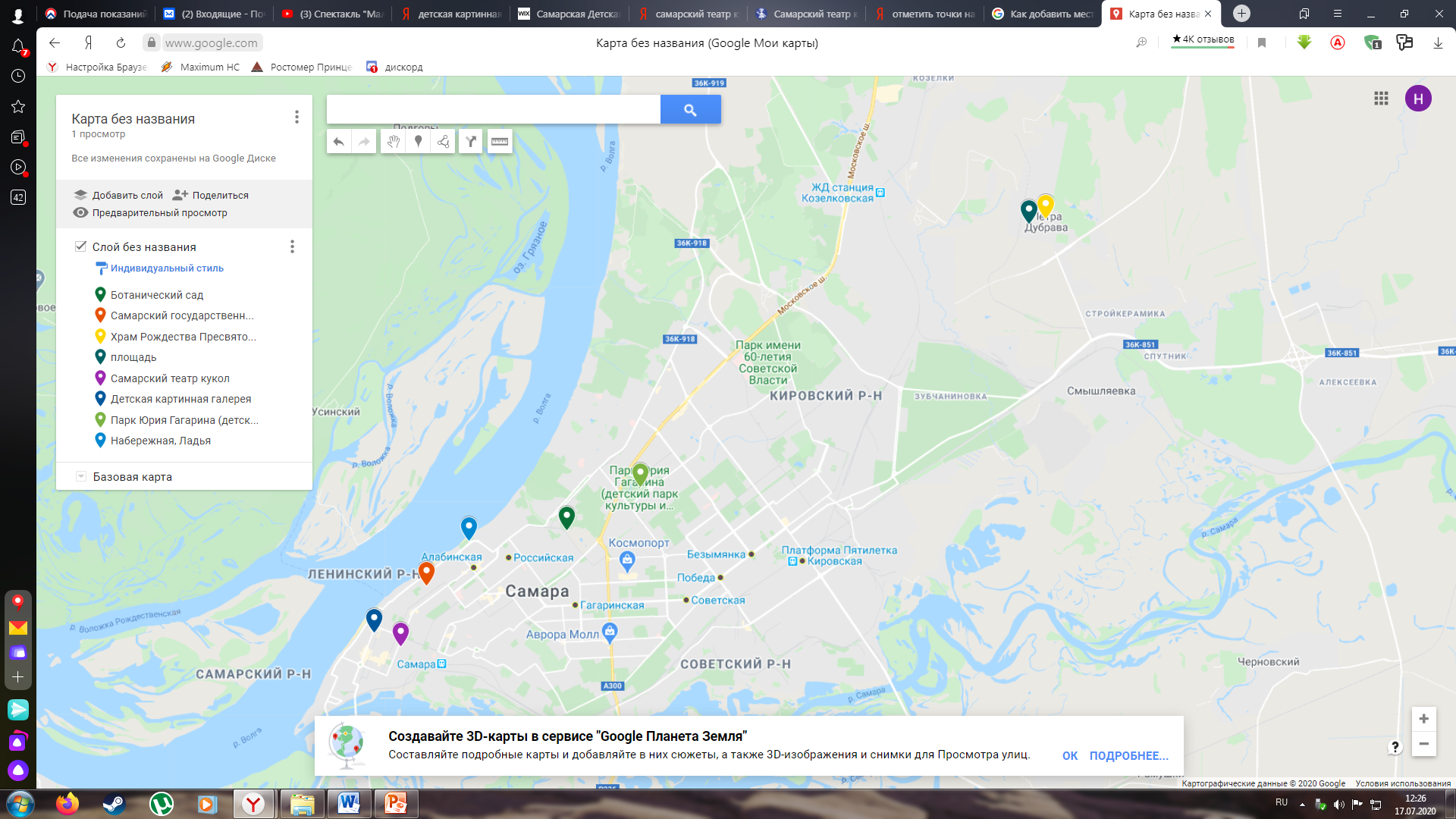 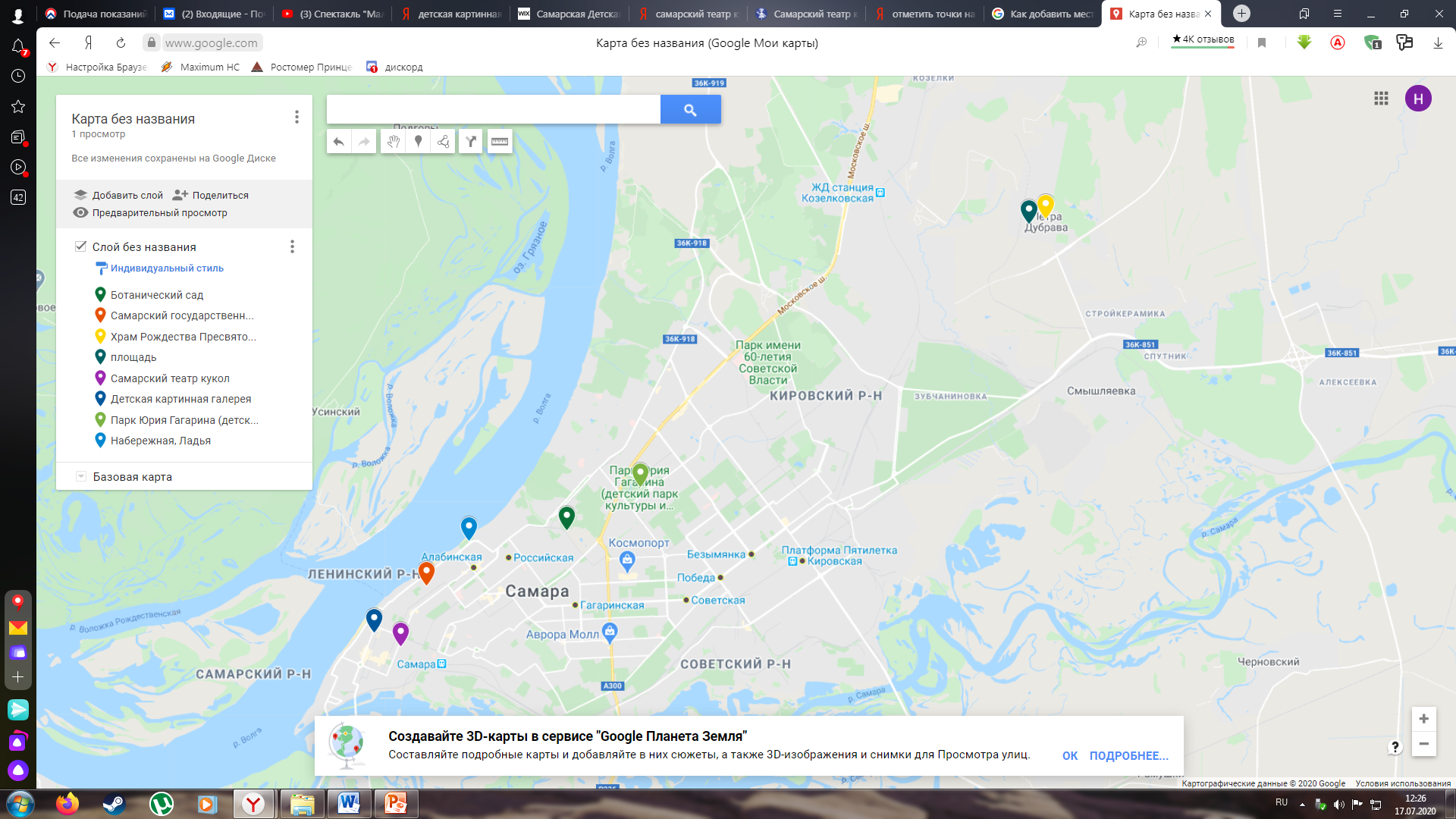 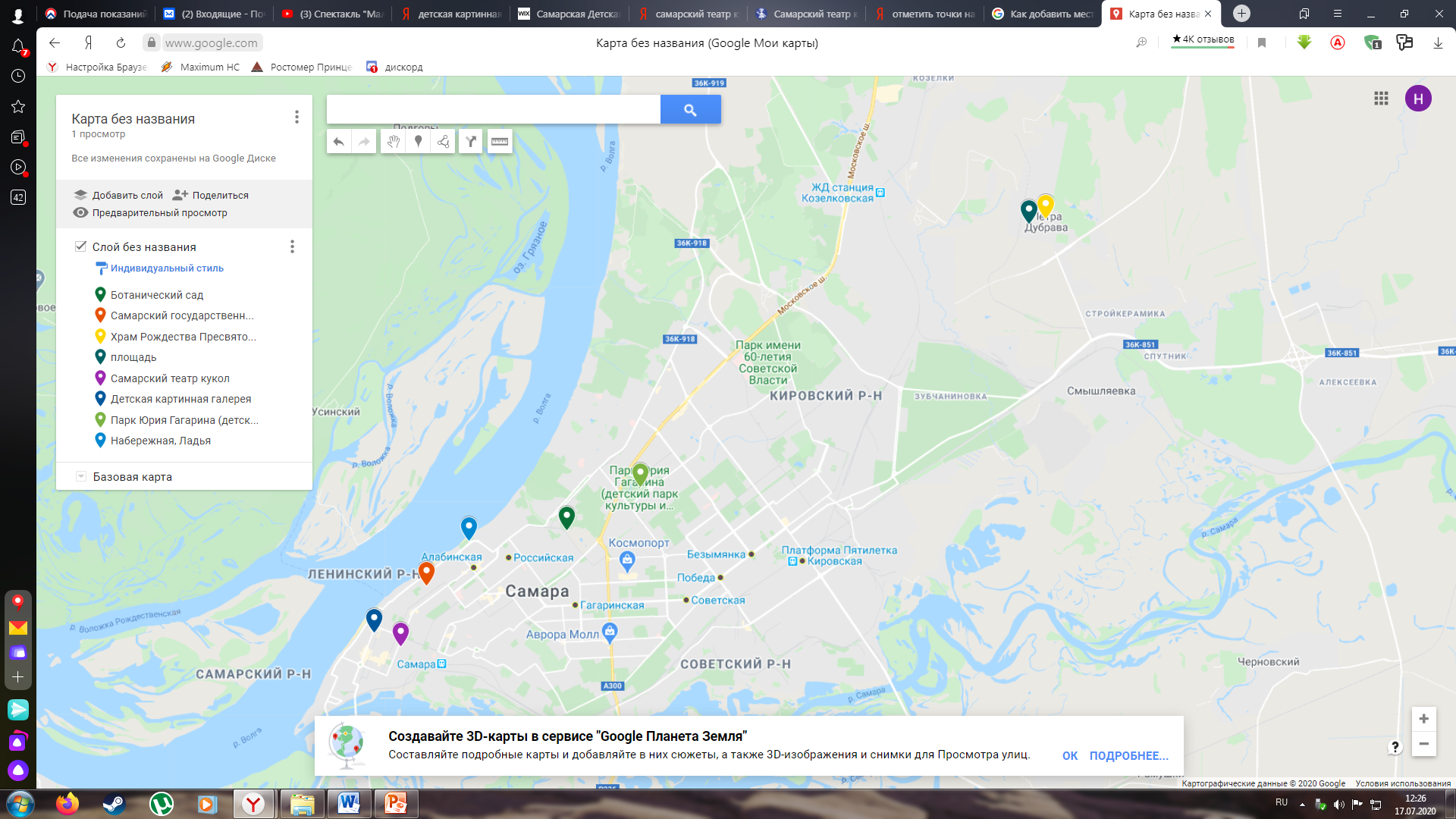 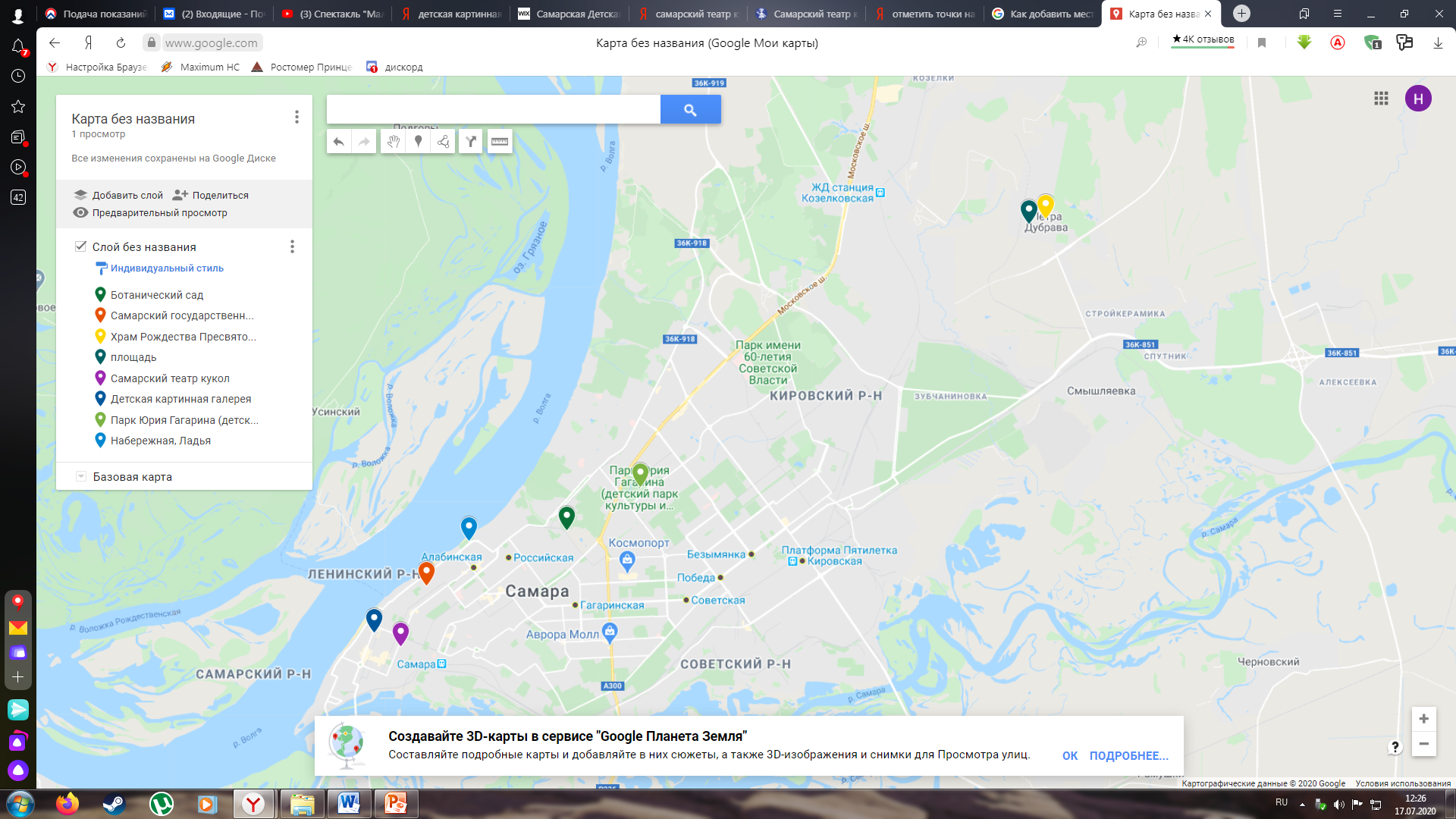 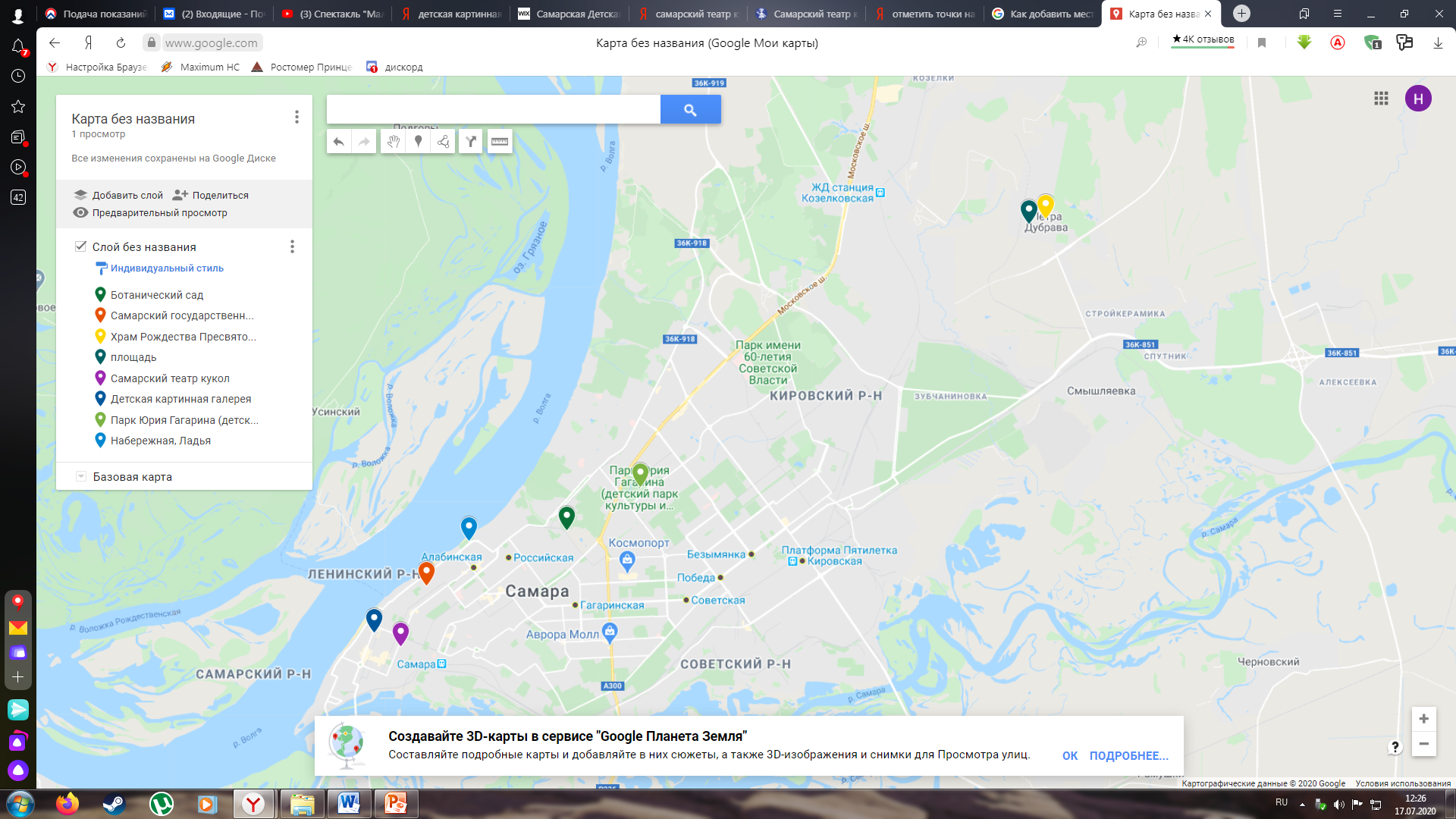 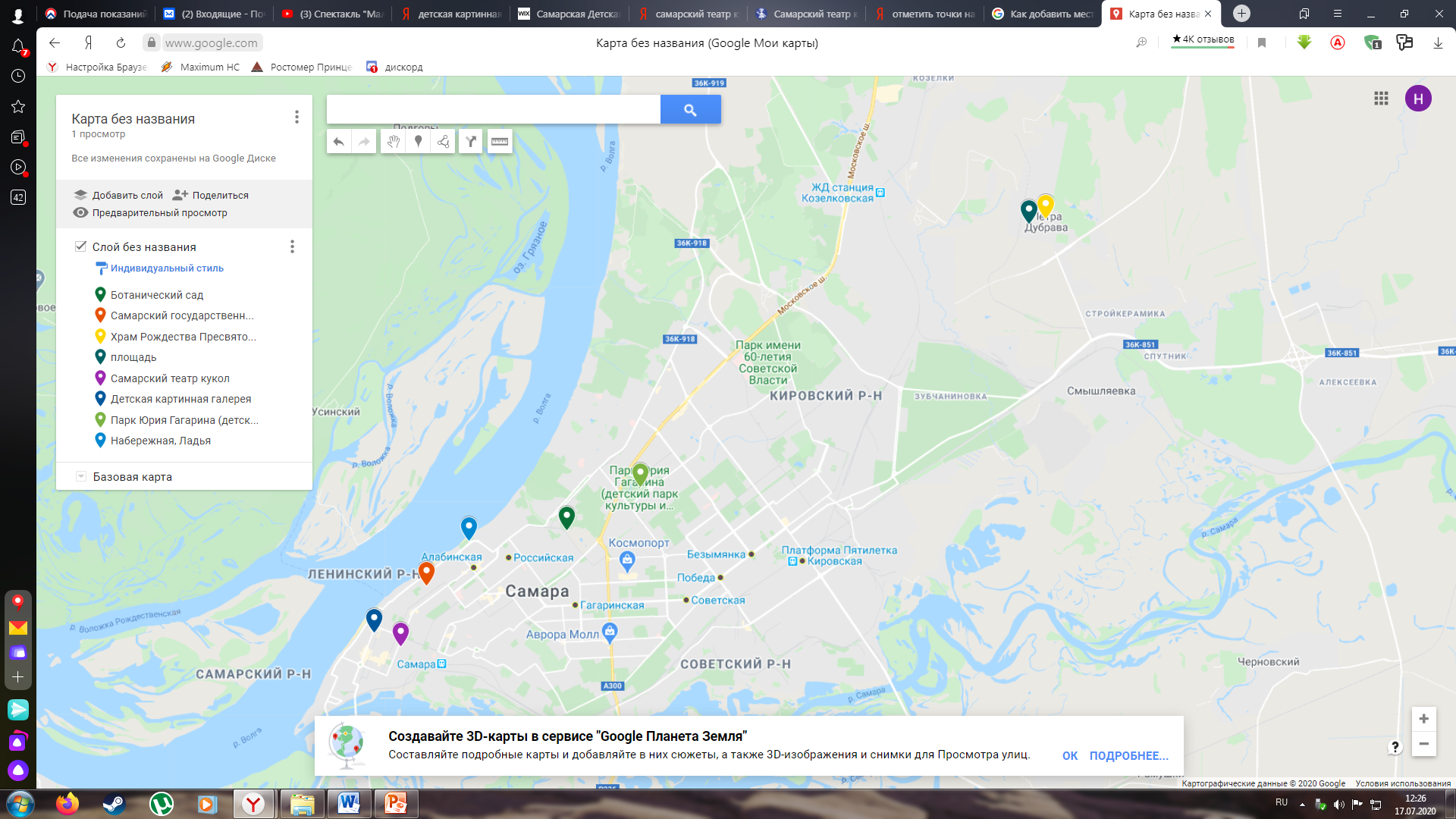 Площадь петра дубравы
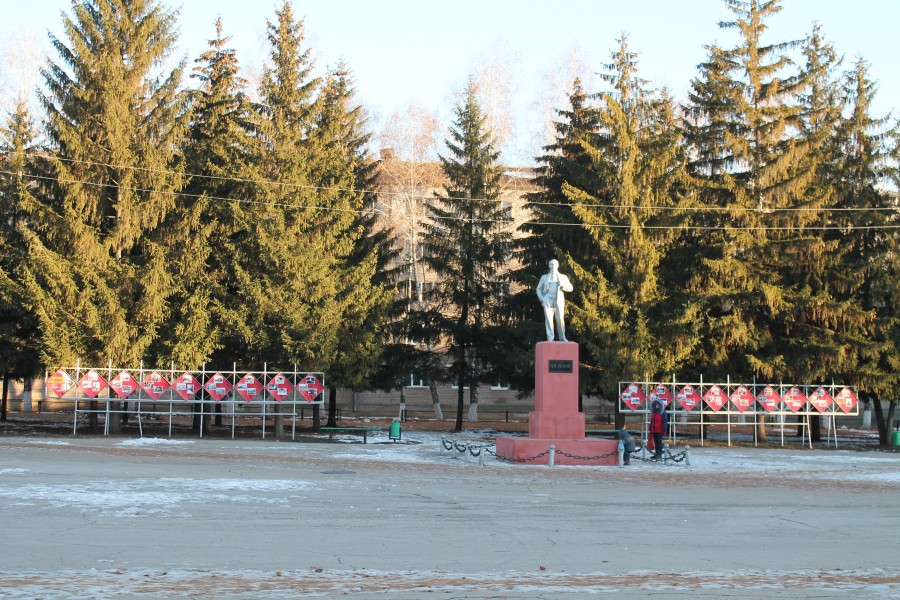 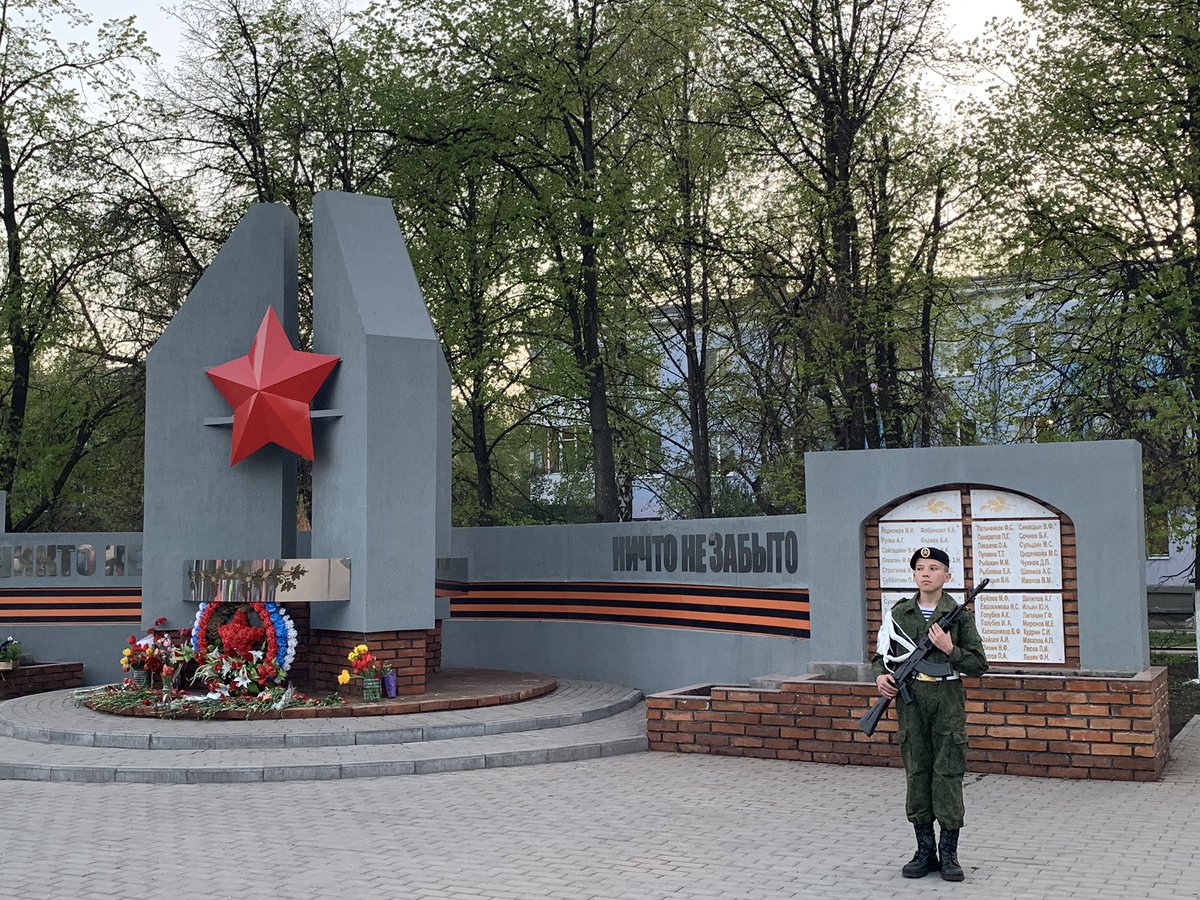 https://youtu.be/MQ-jGt--eGo
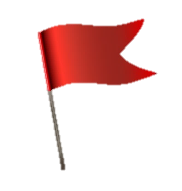 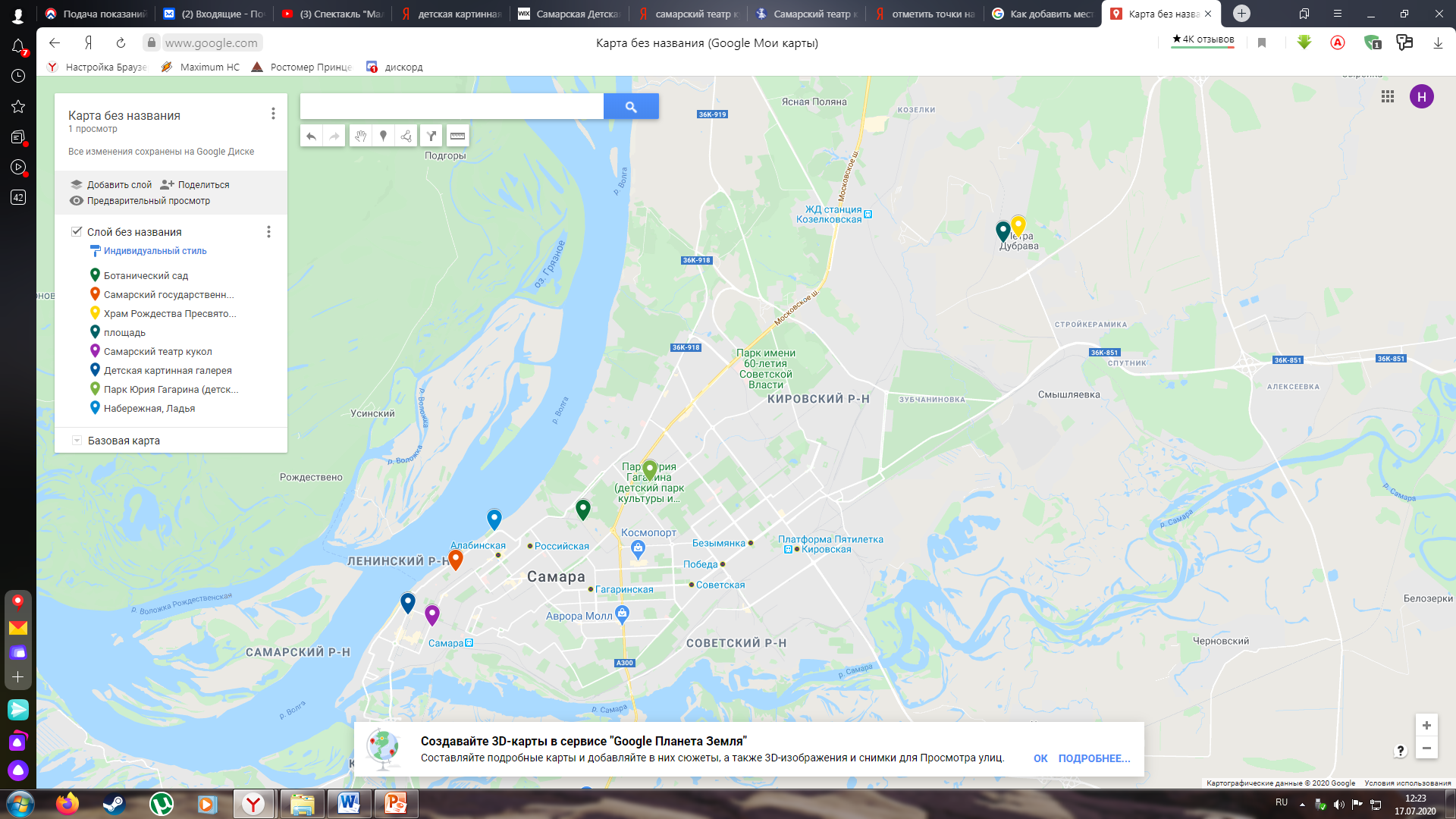 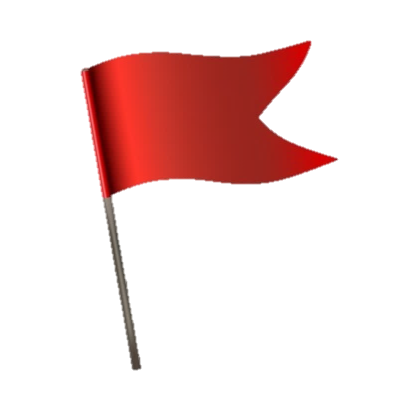 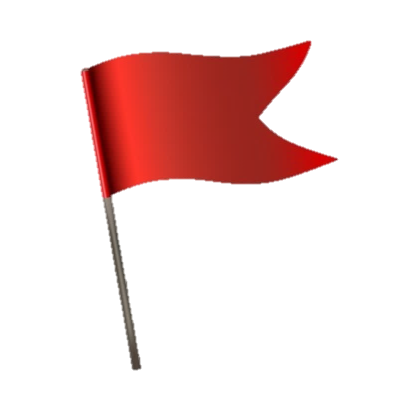 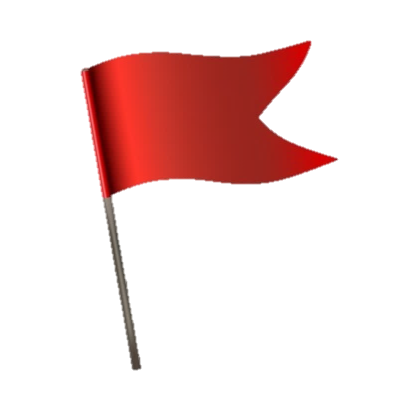 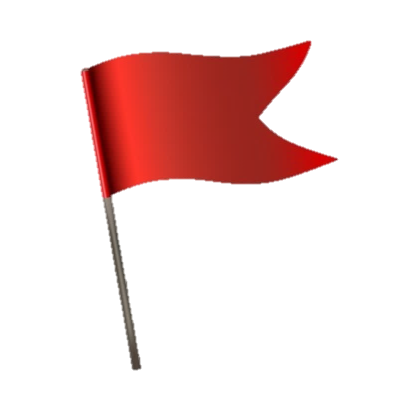 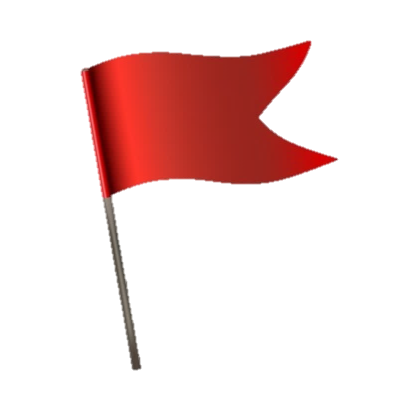 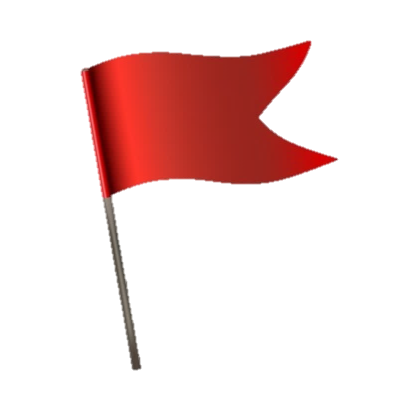 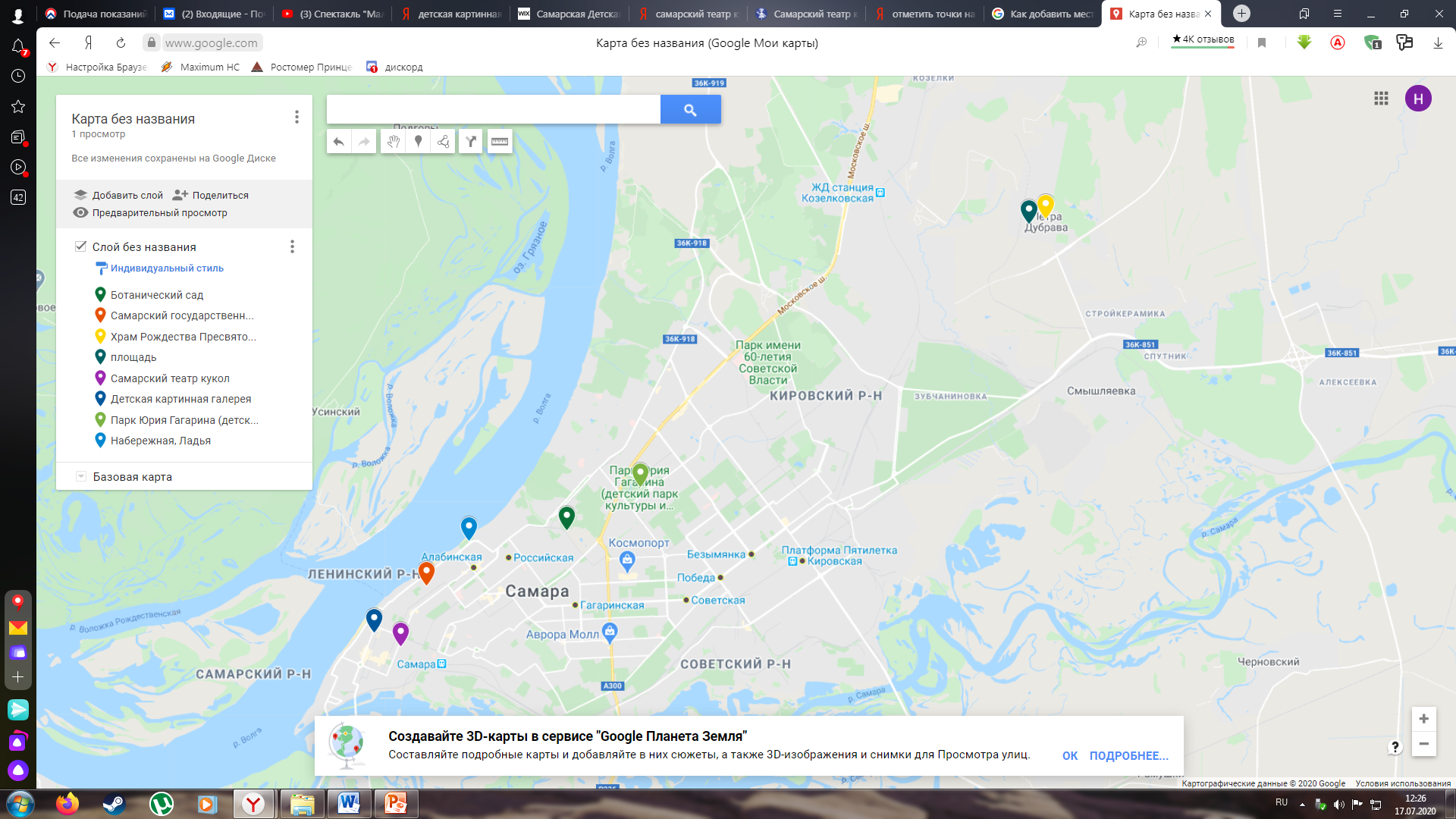 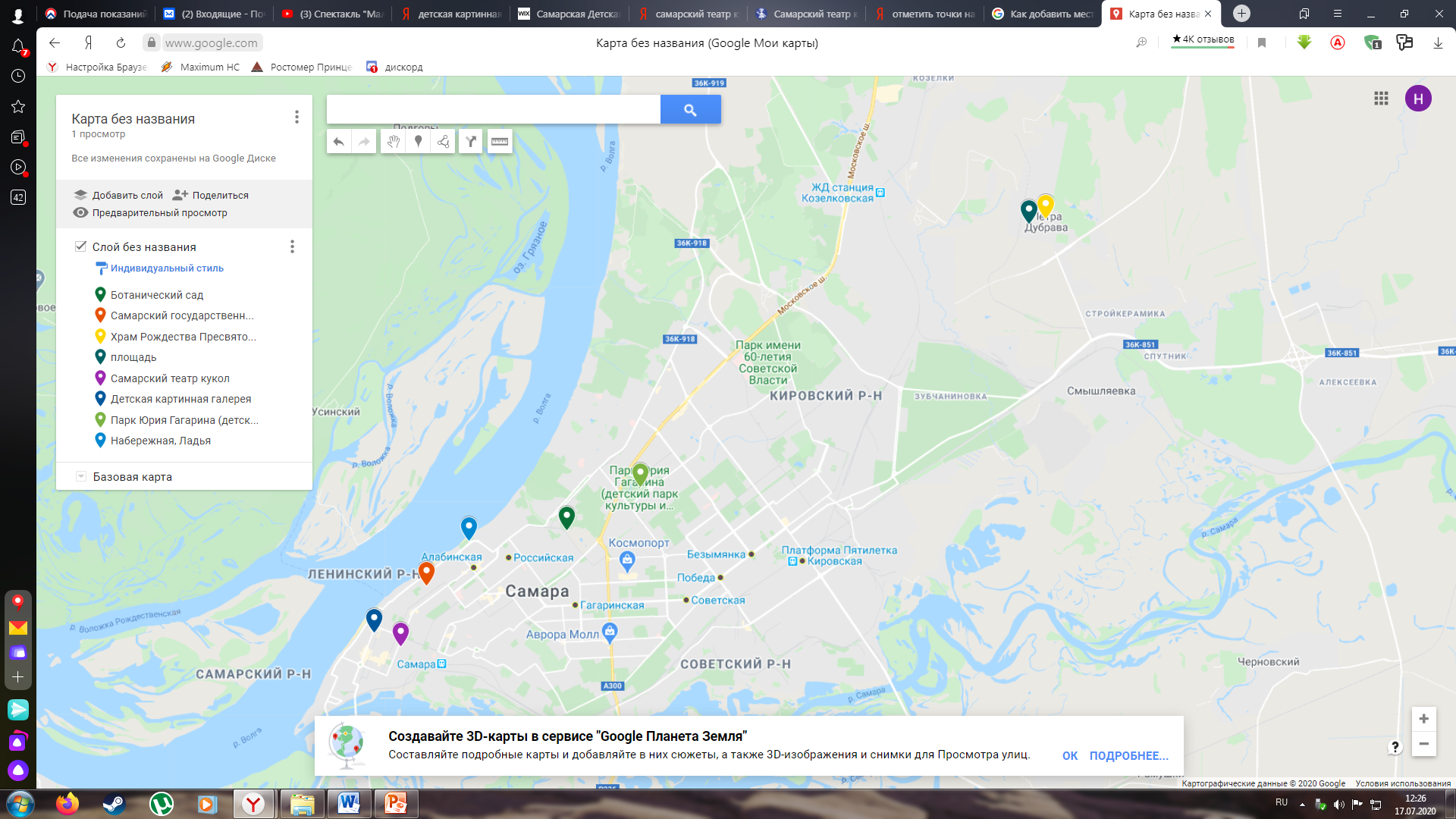 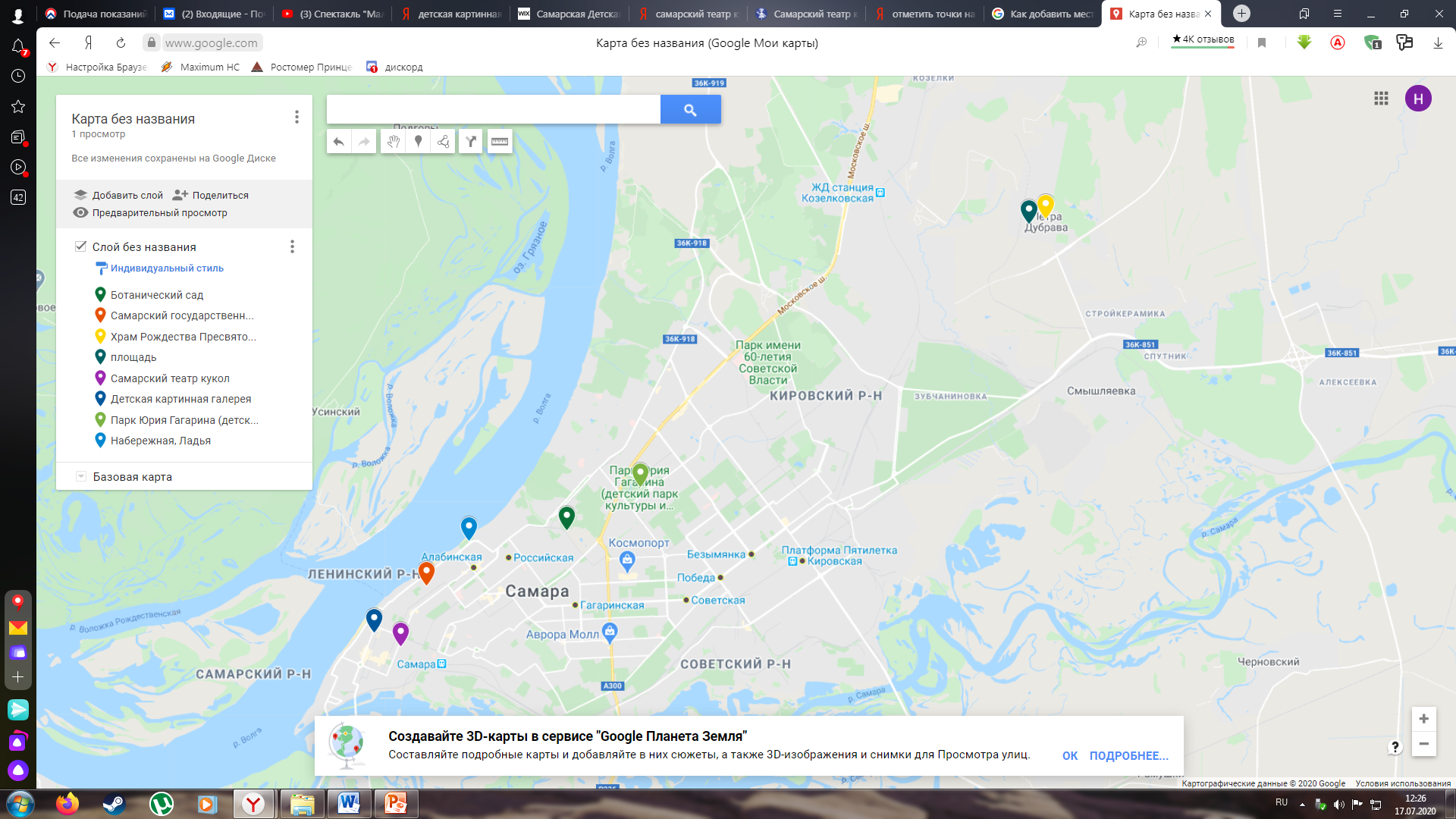 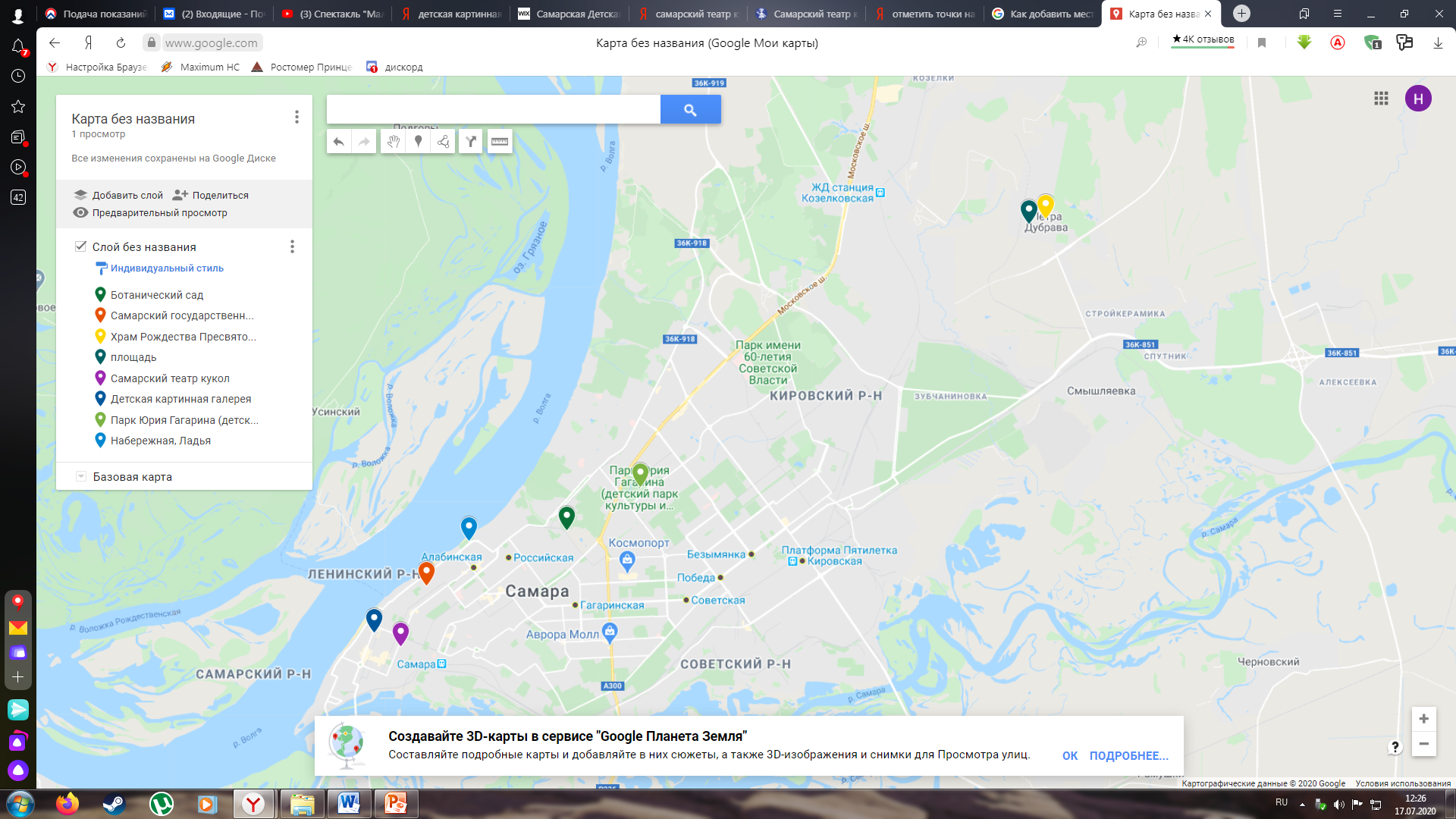 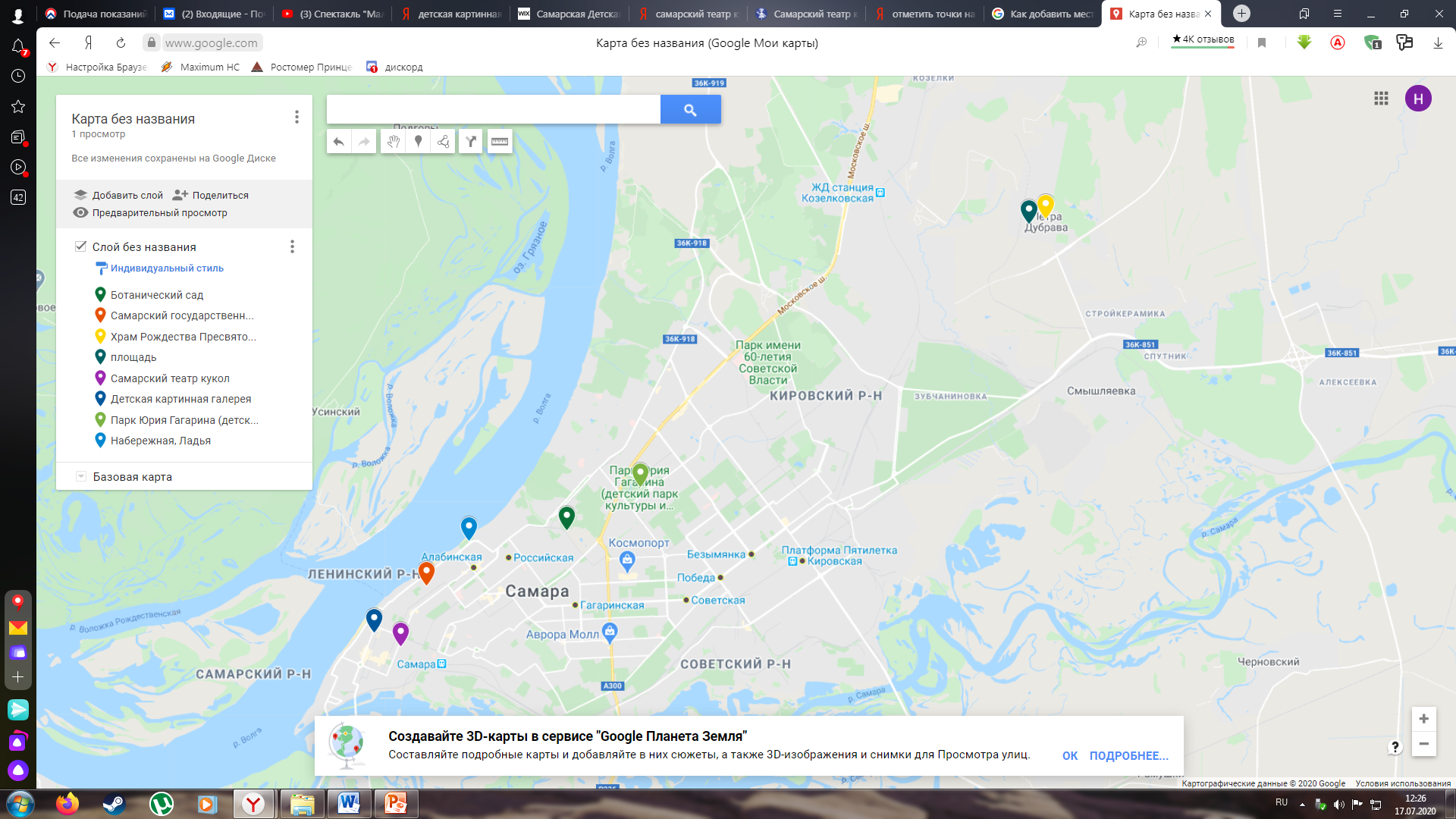 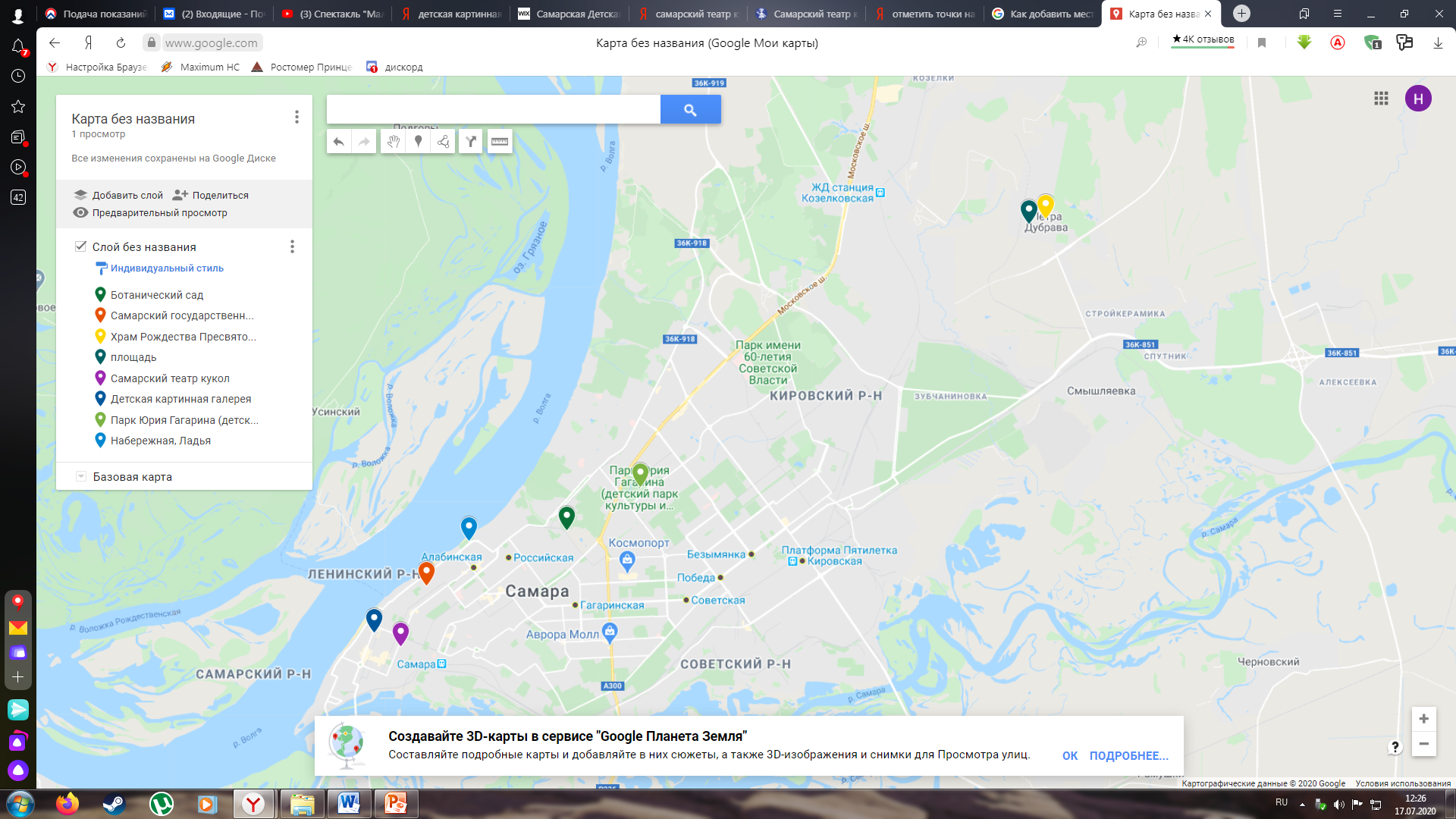 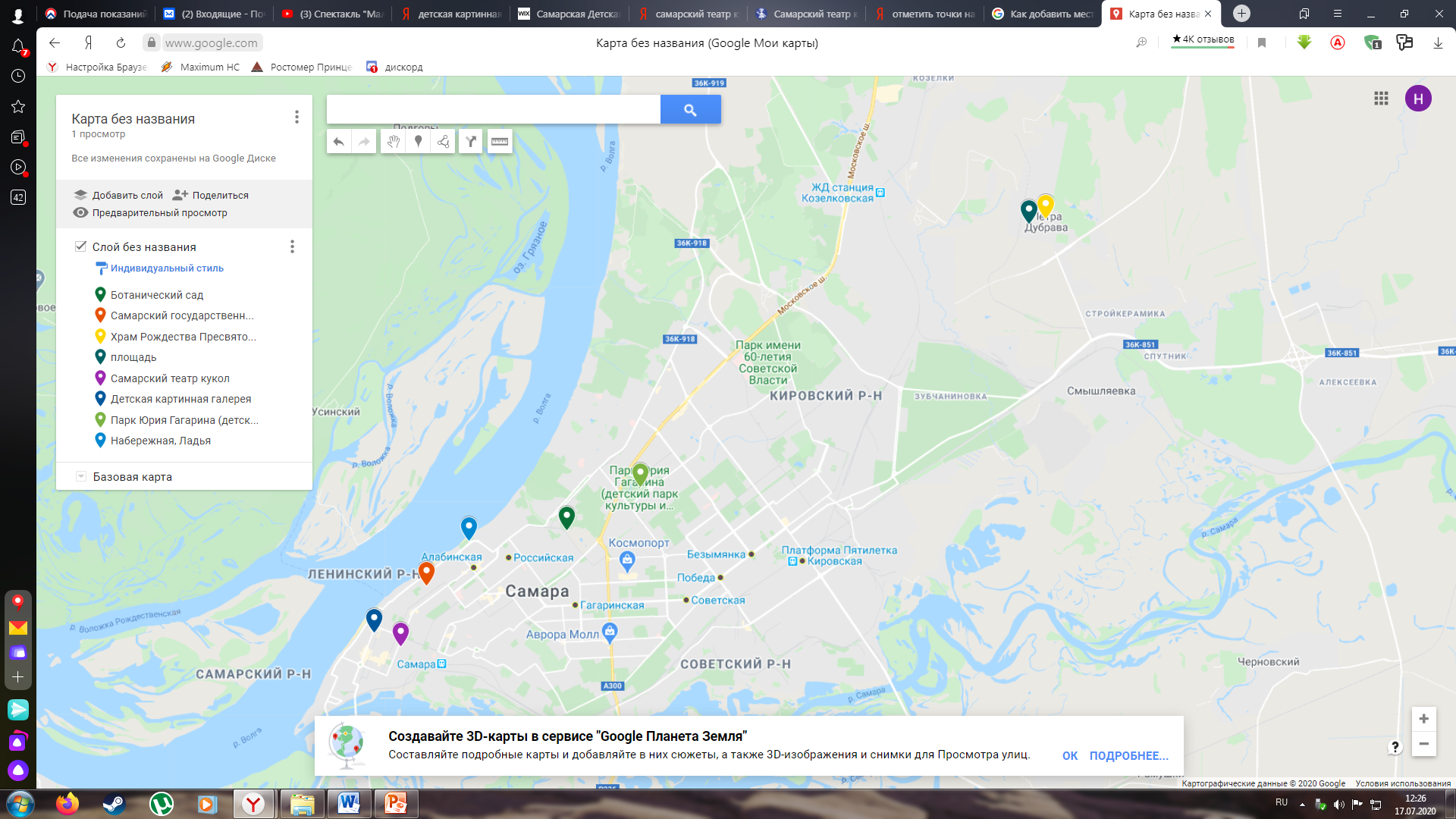 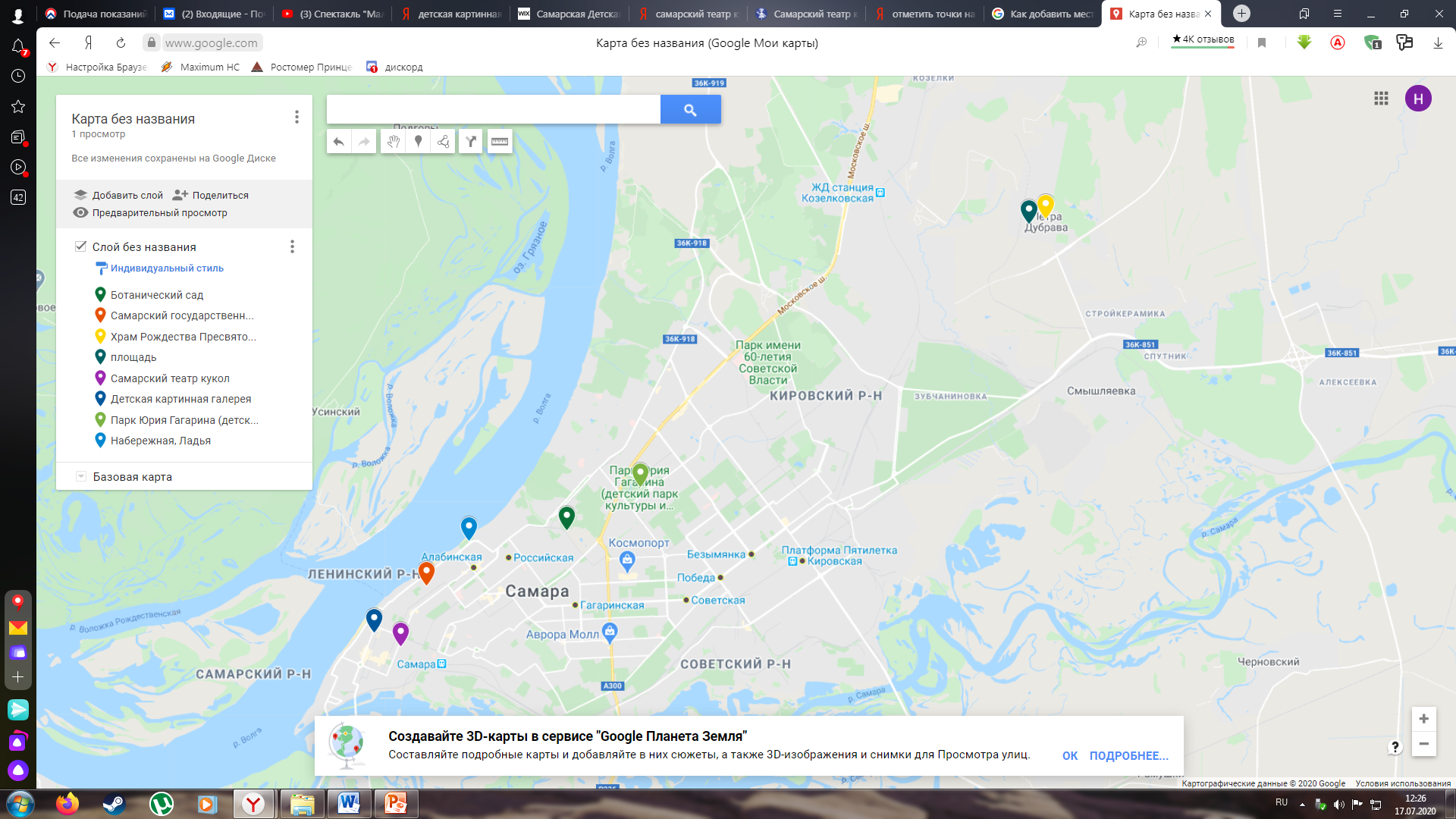 Храм рождества Пресвятой Богородицы
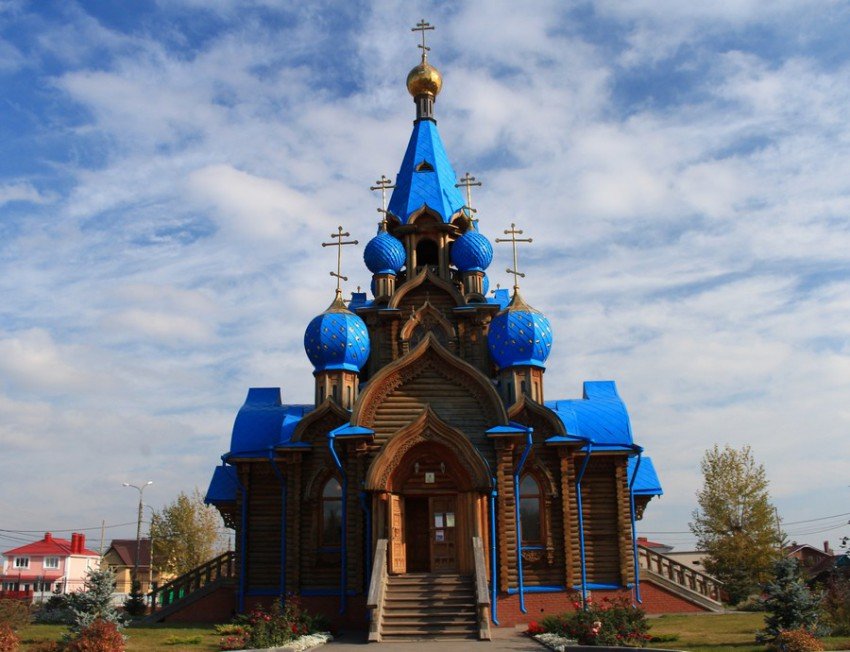 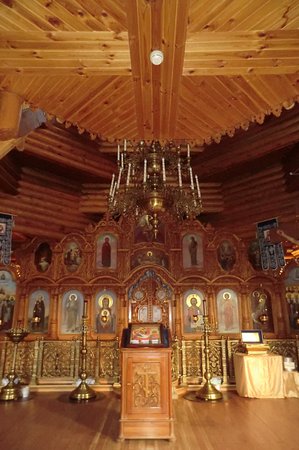 https://yandex.ru/video/preview/?filmId=17084019516865024922&url=http%3A%2F%2Fvk.com
Спасибо за внимание
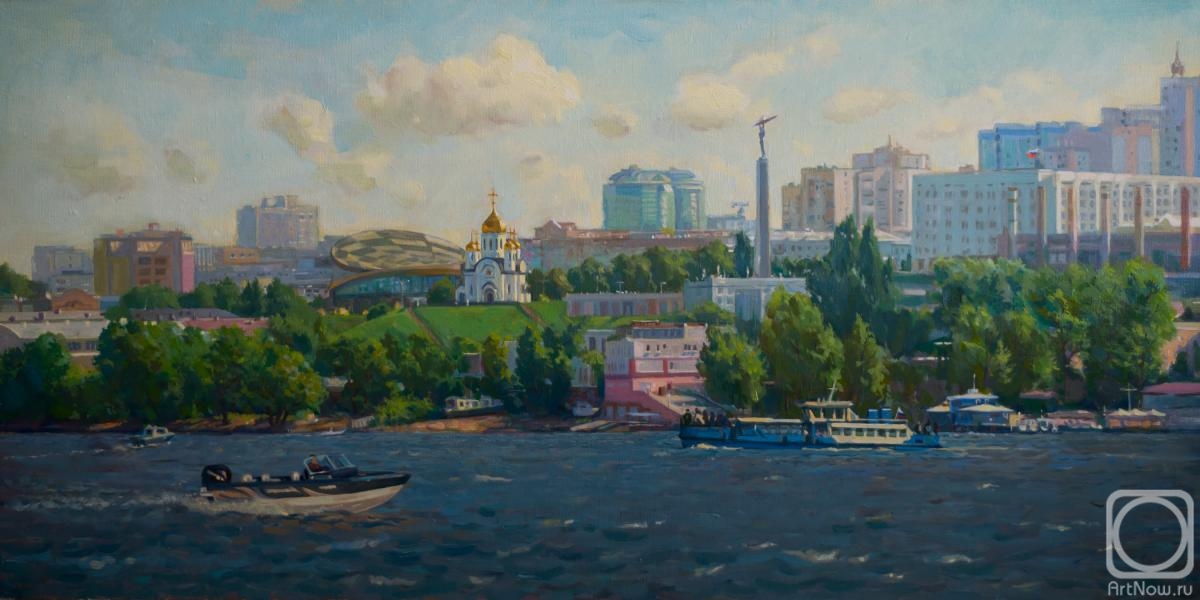